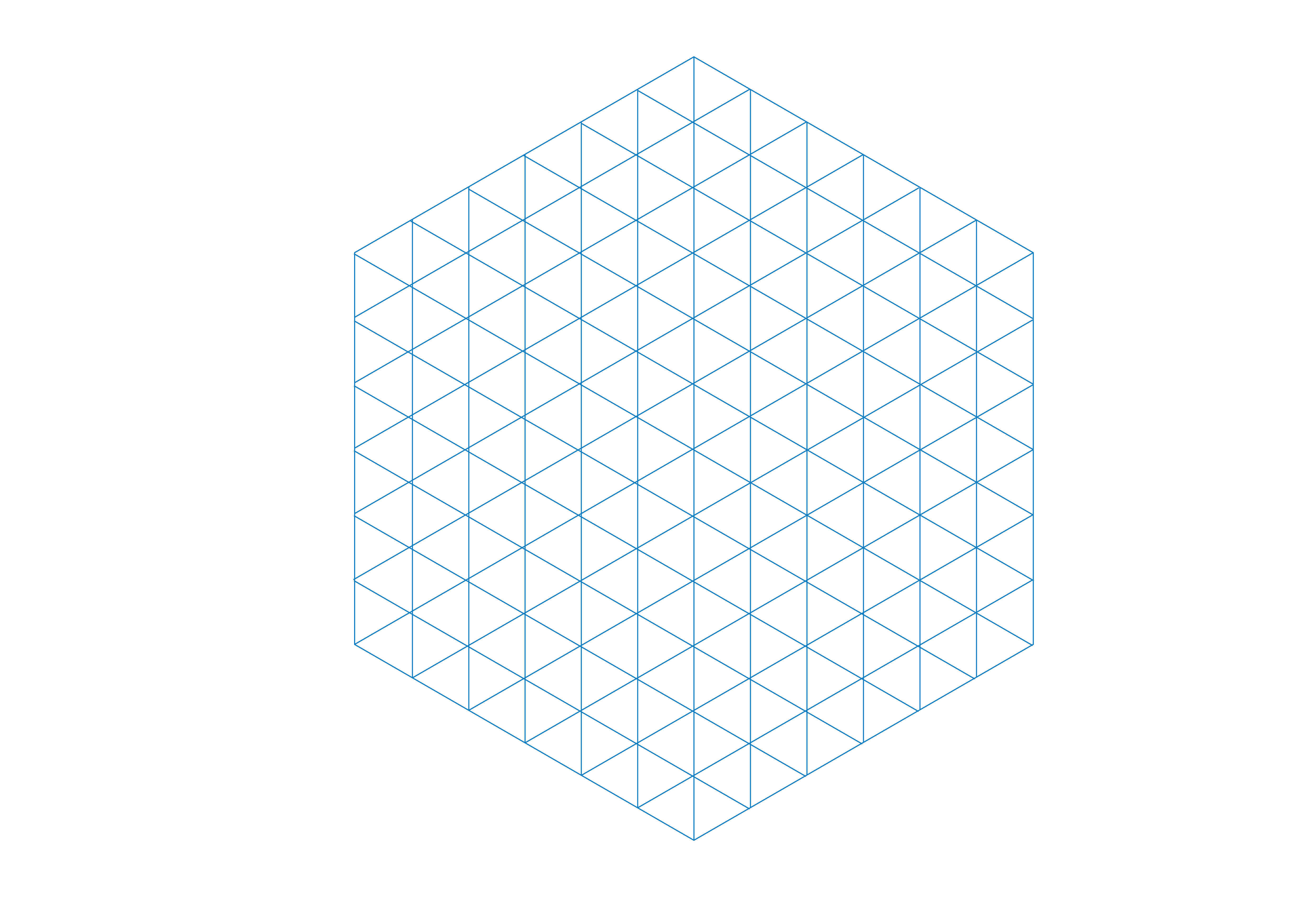 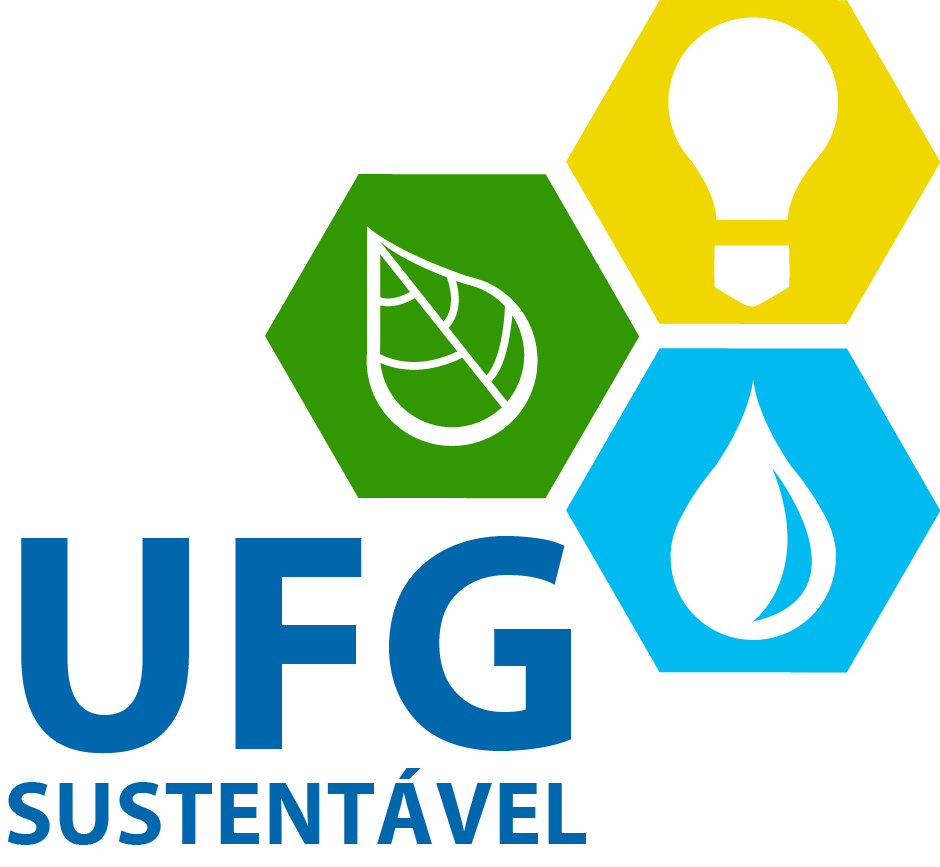 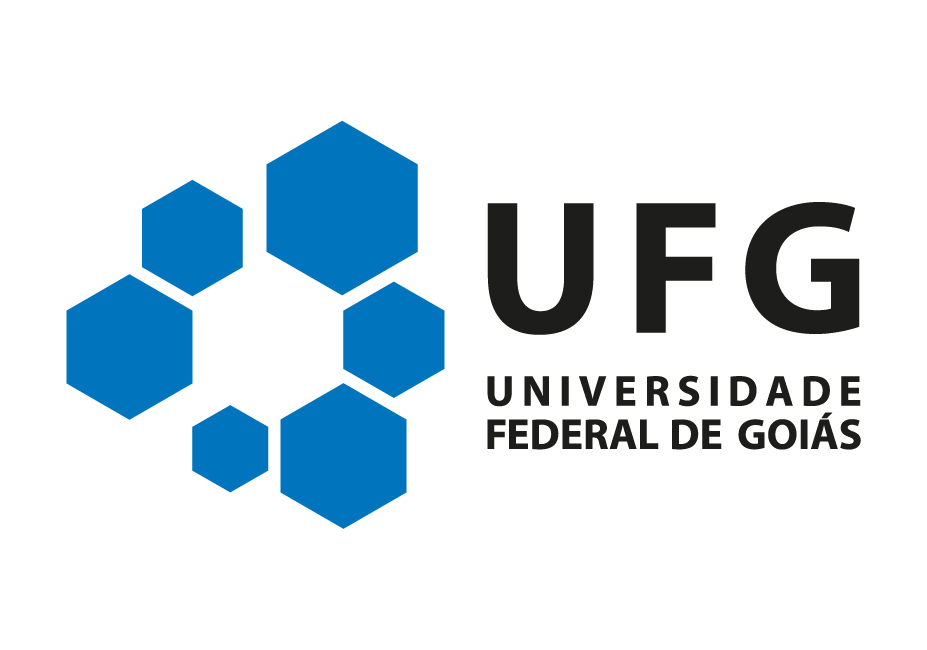 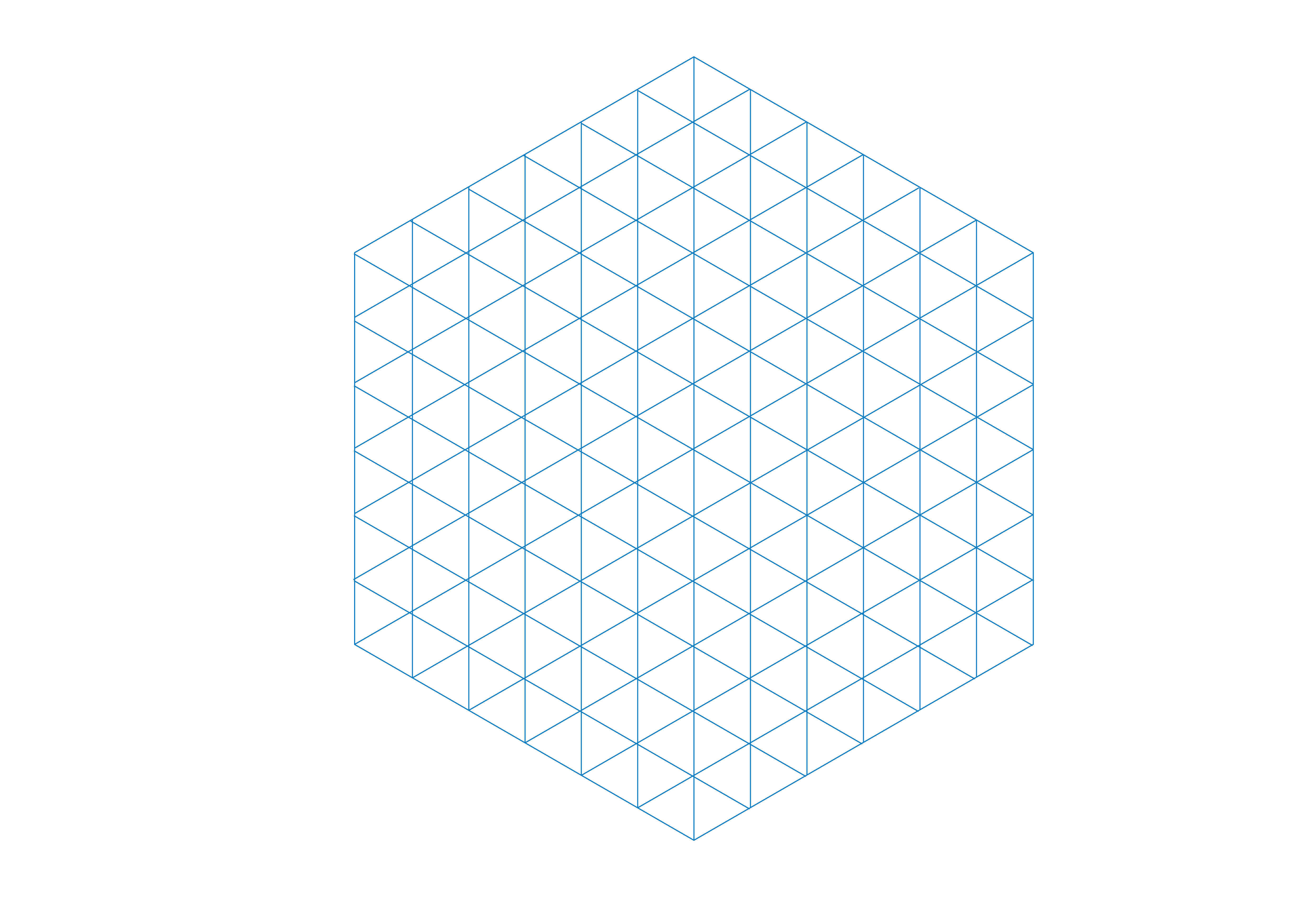 Sustentabilidade e século XXI
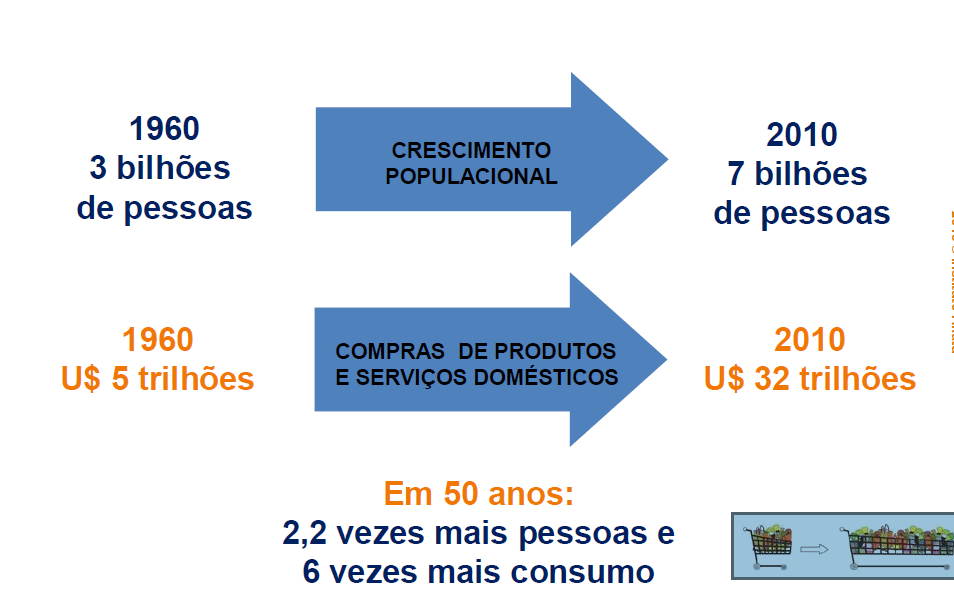 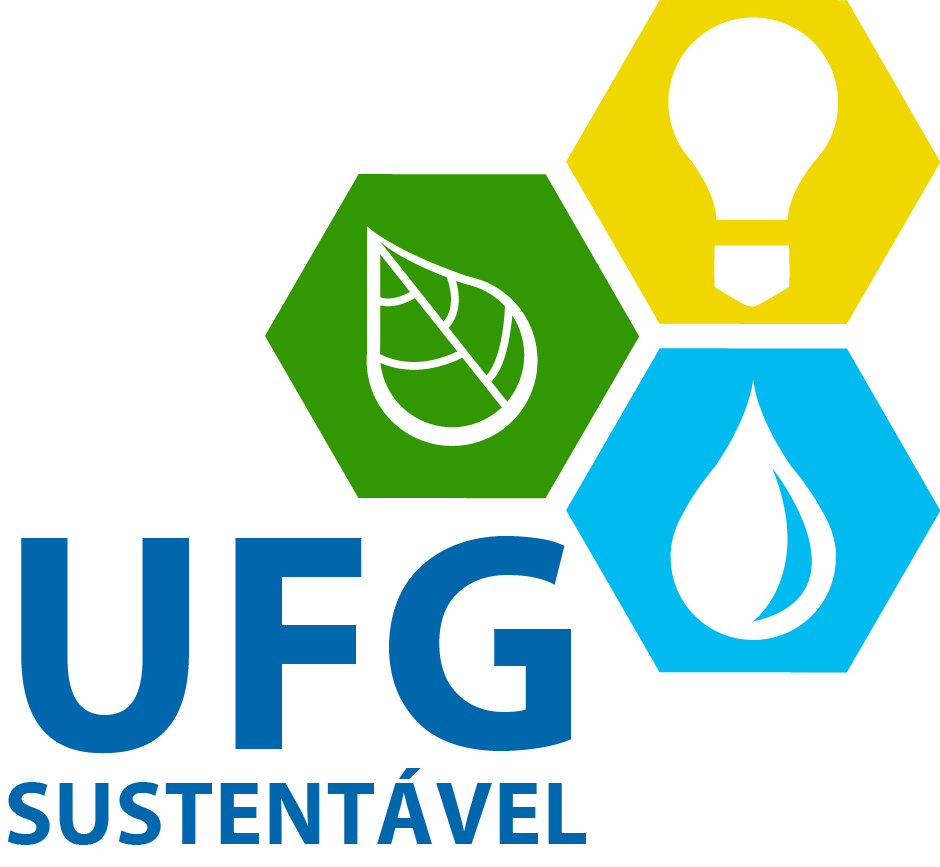 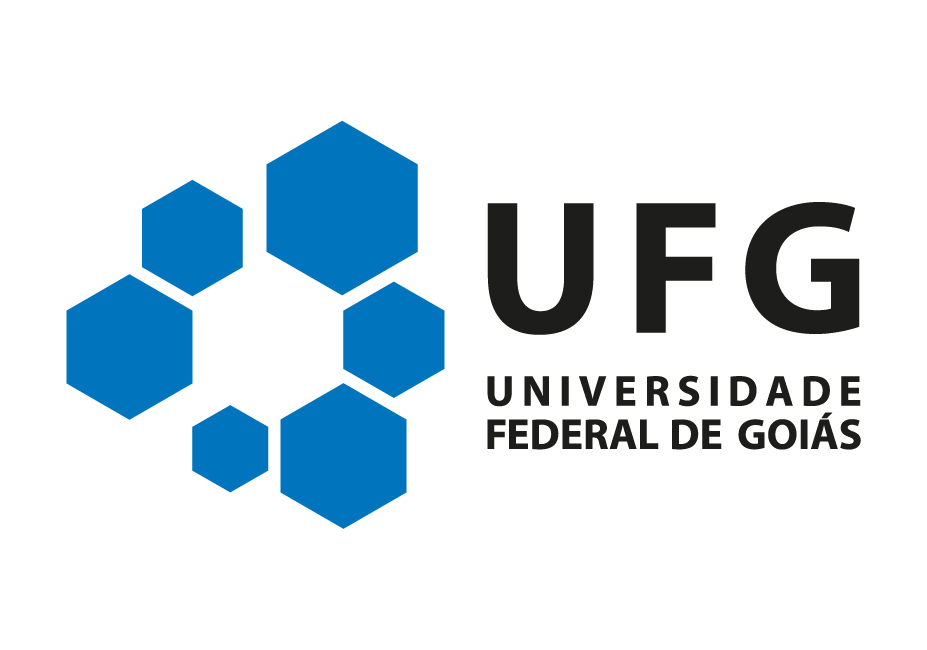 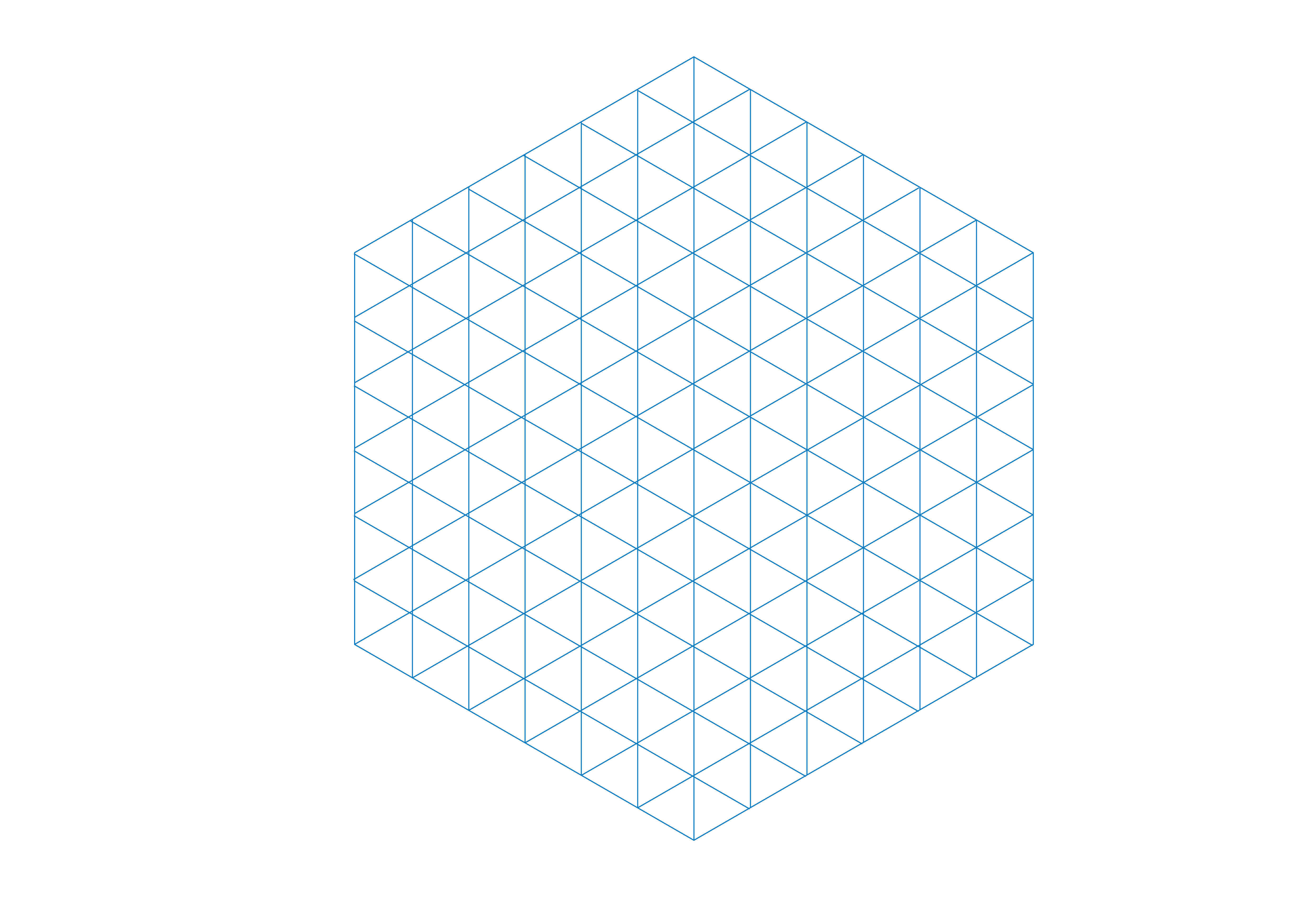 Sustentabilidade e século XXI
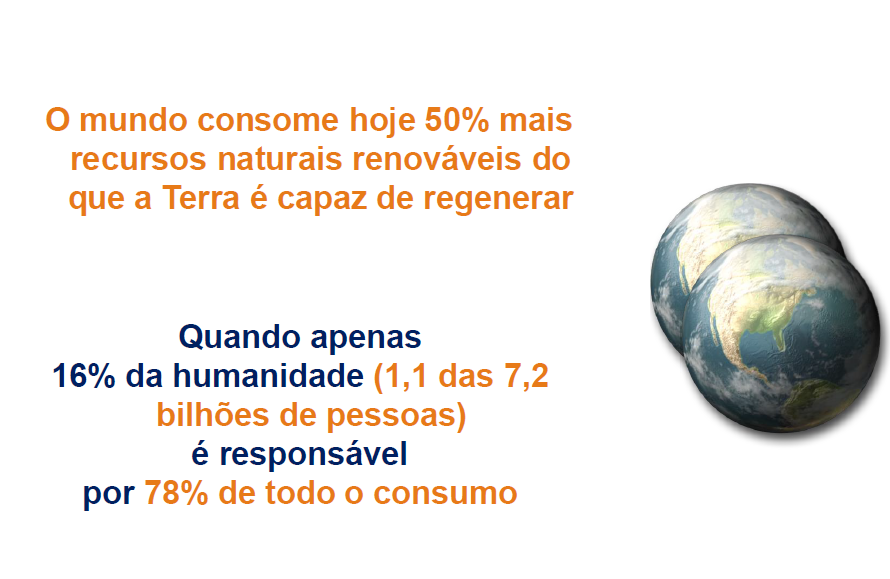 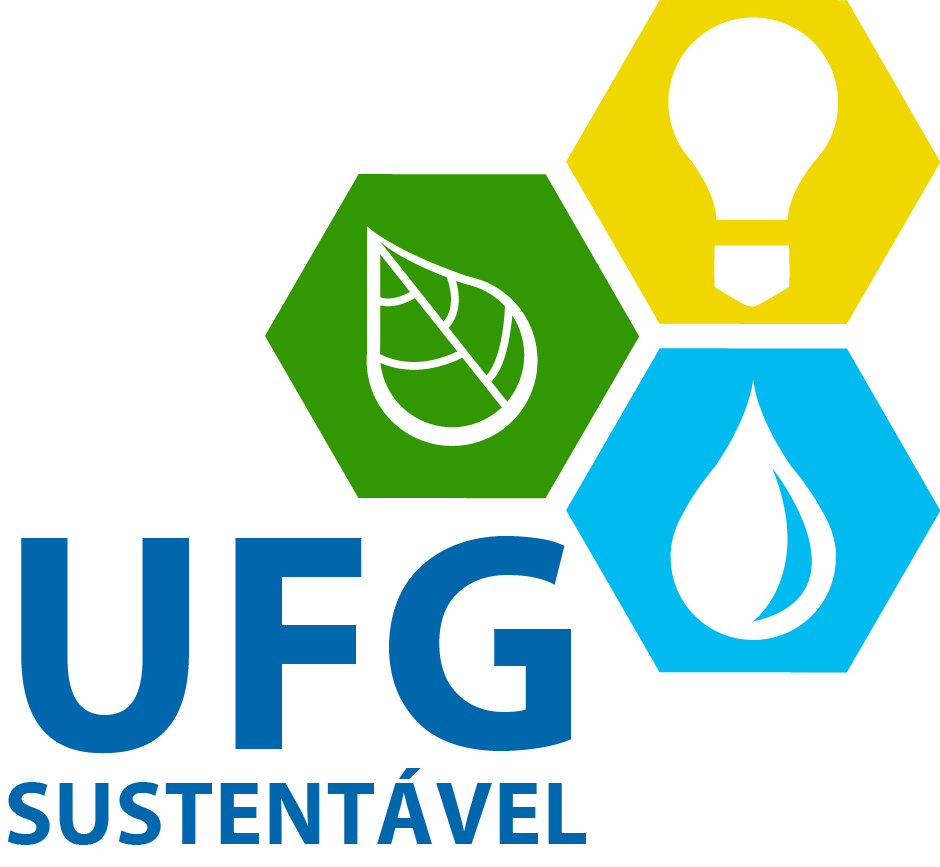 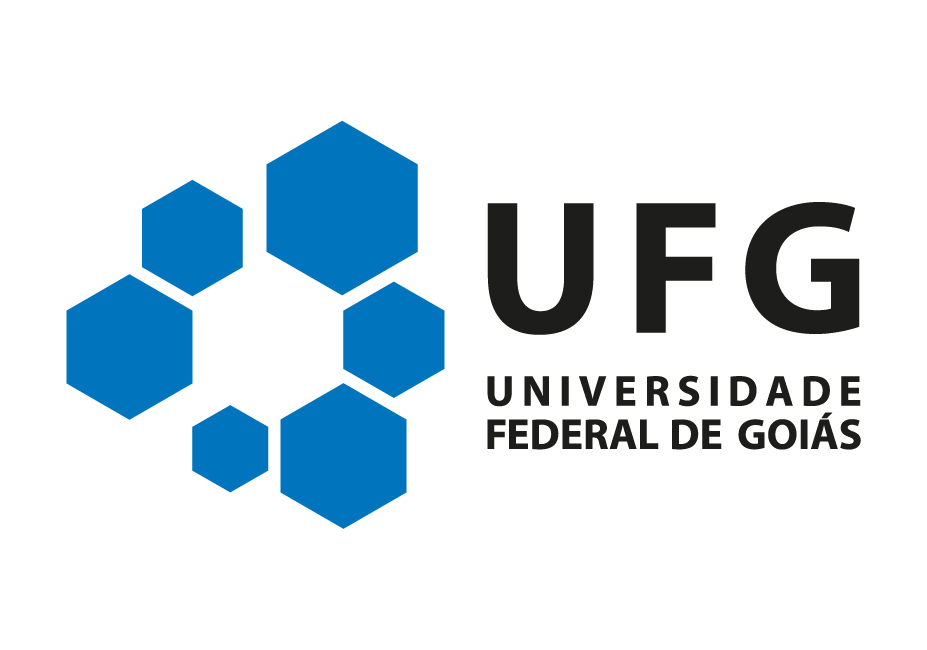 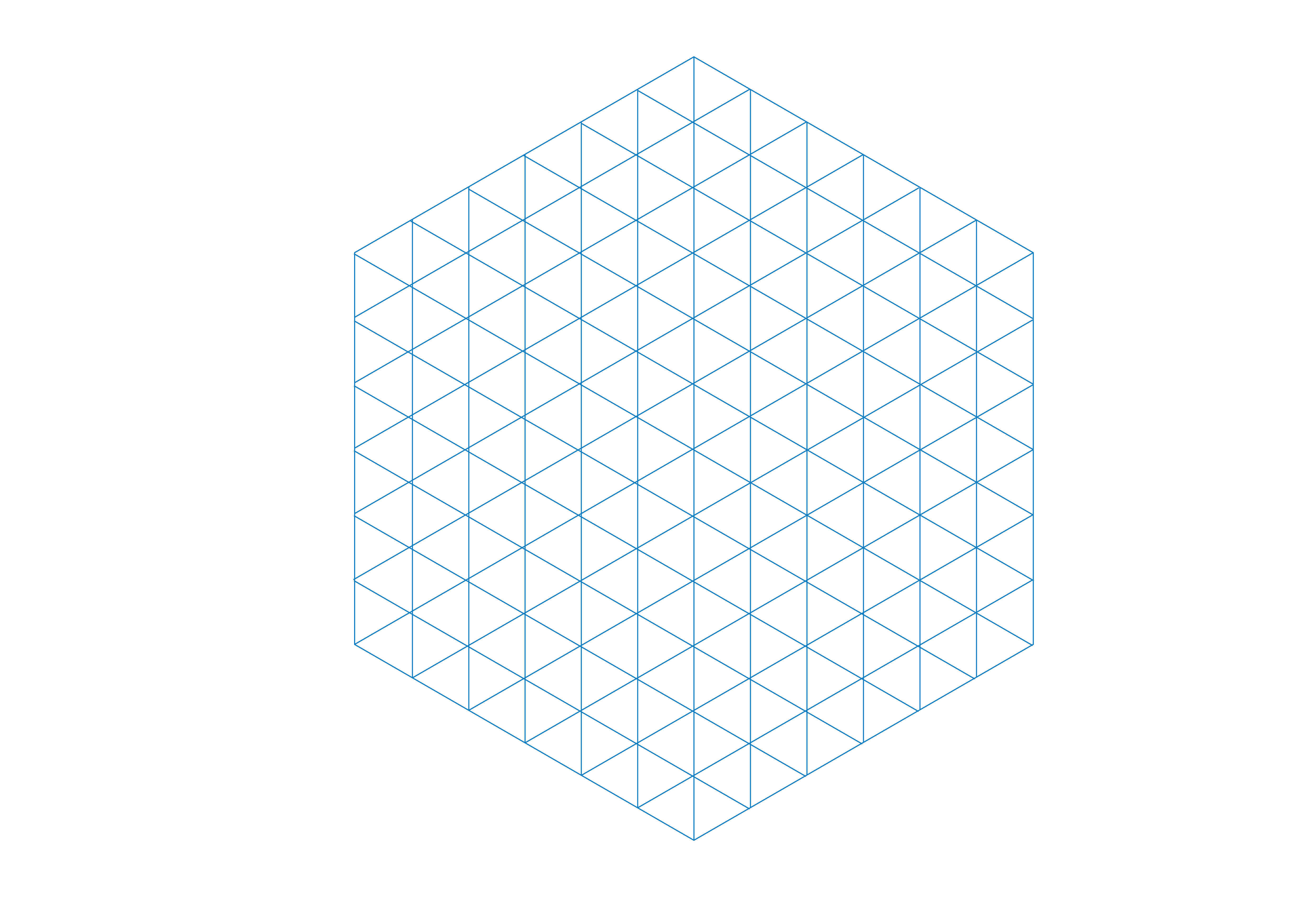 Sustentabilidade e século XXI
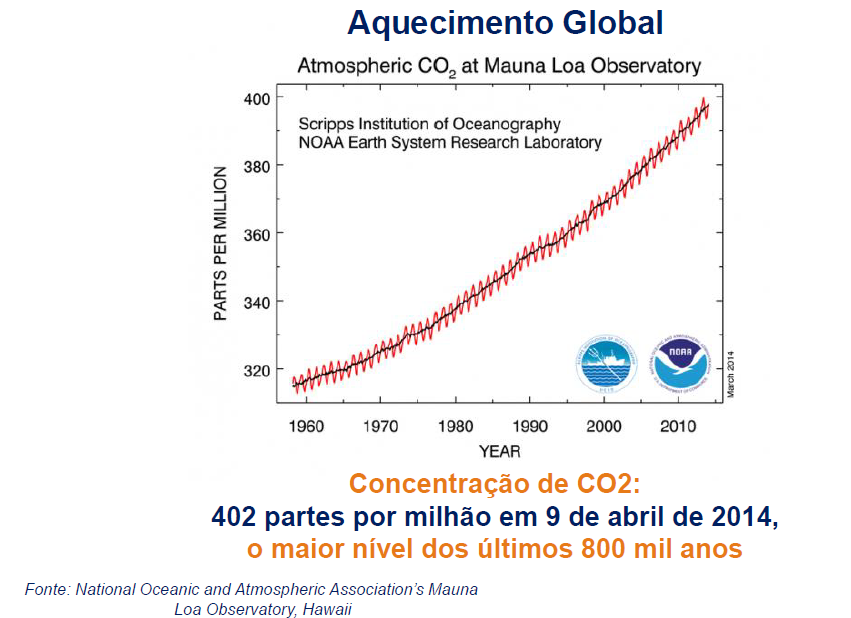 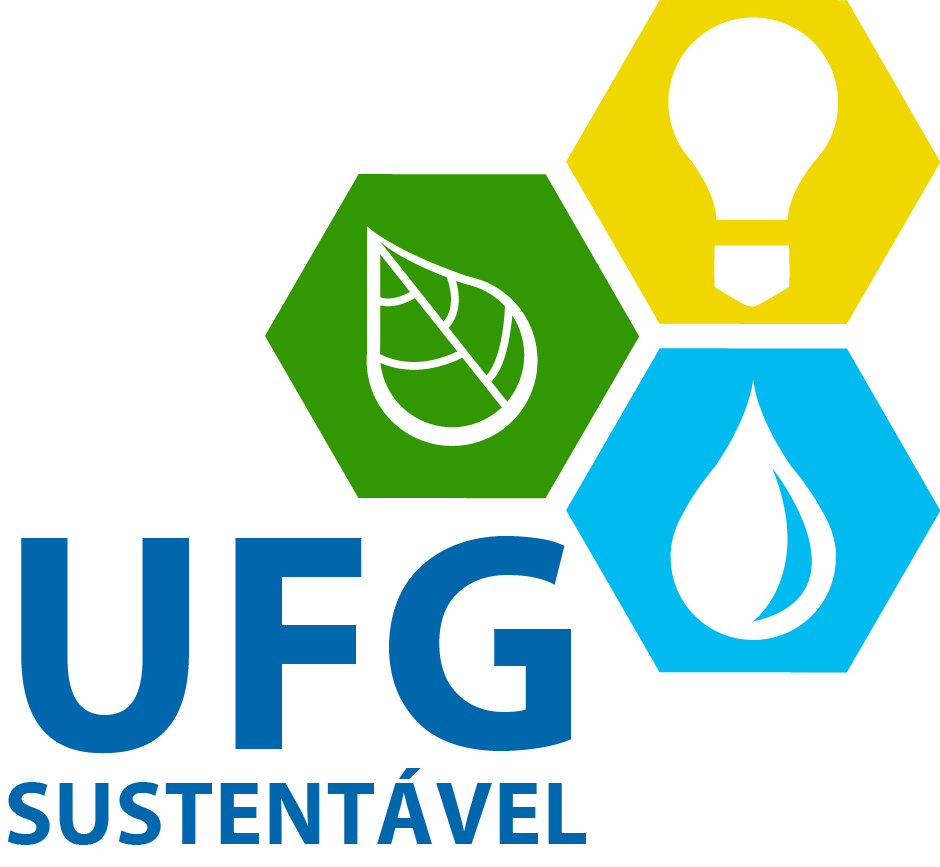 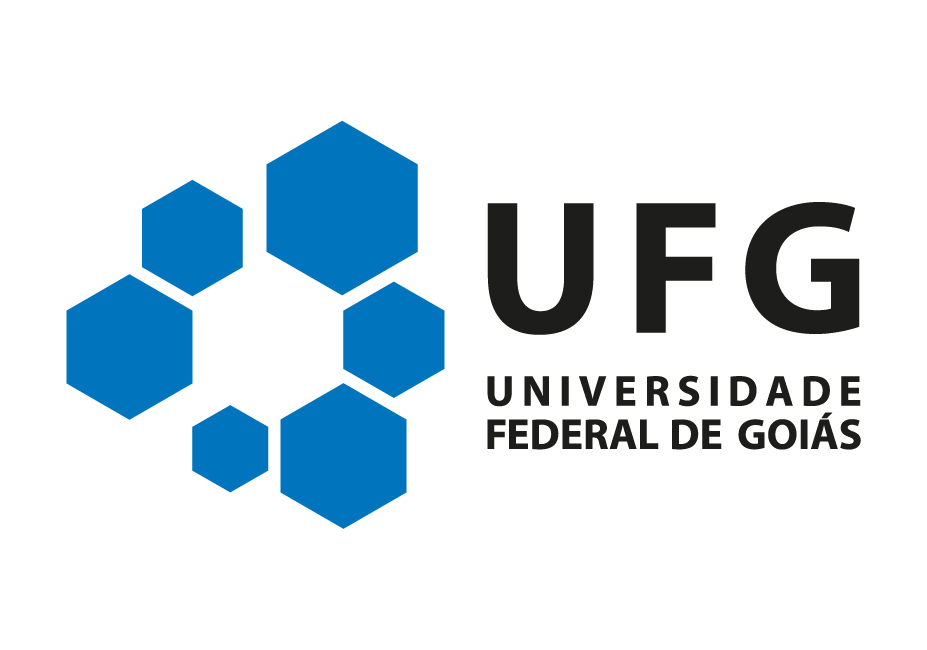 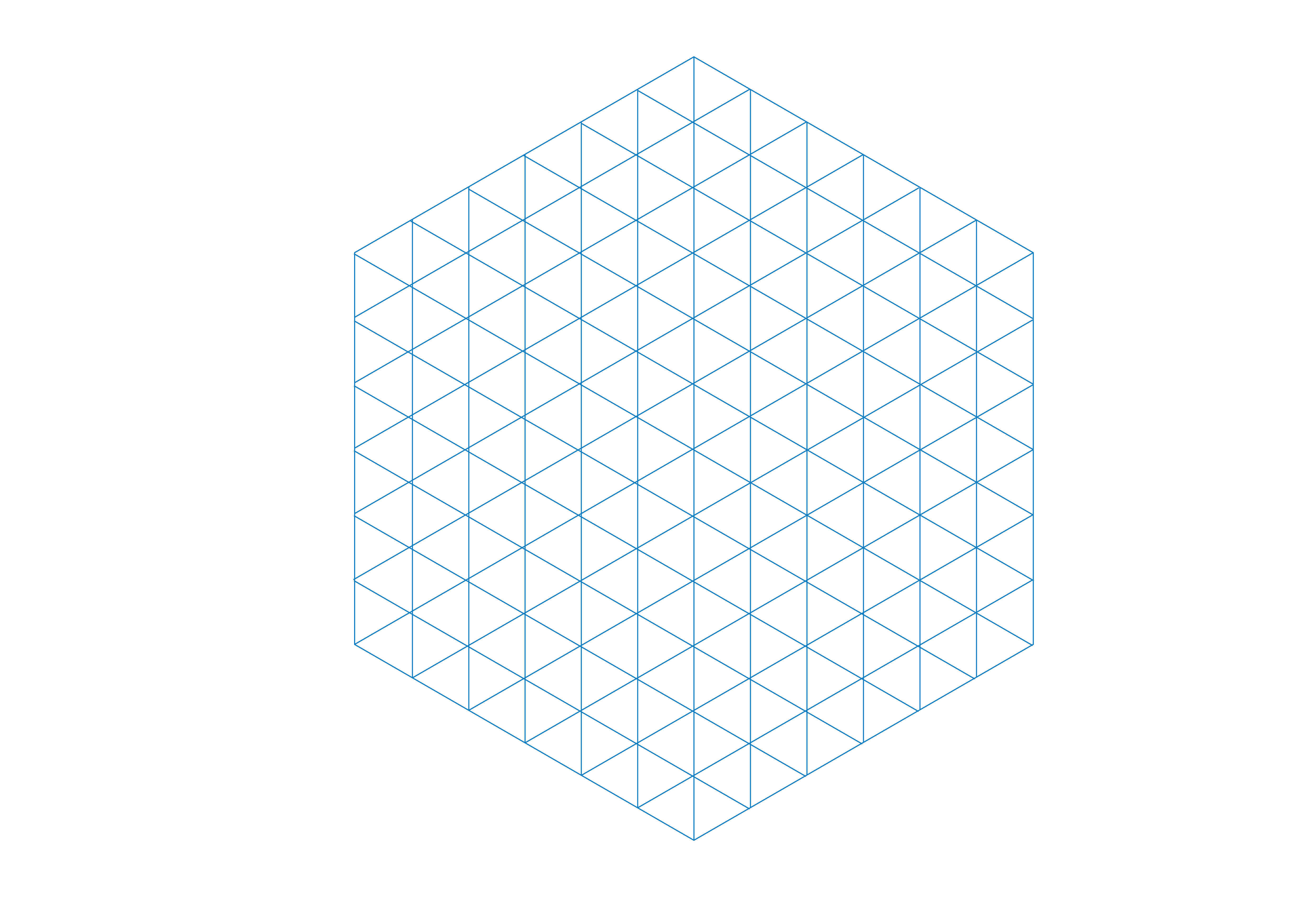 Sustentabilidade e século XXI
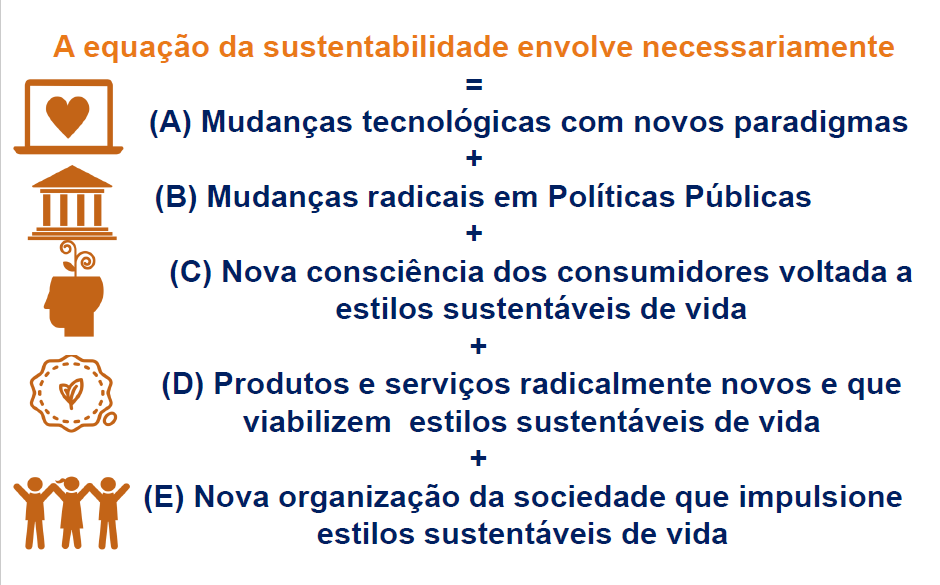 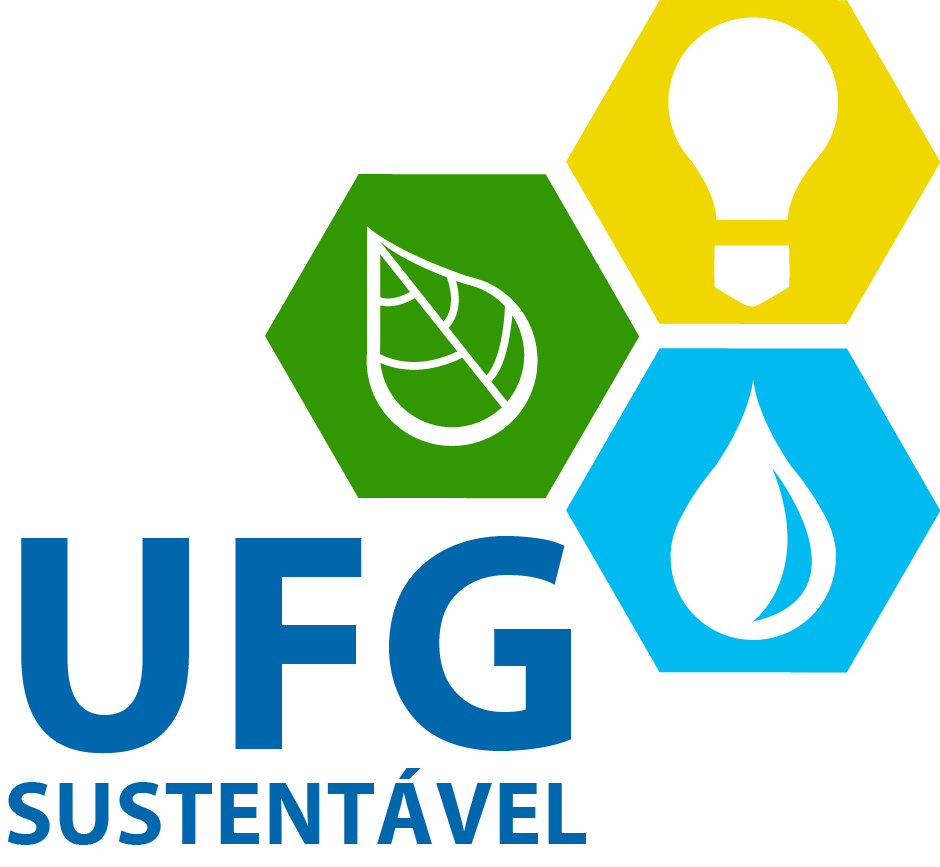 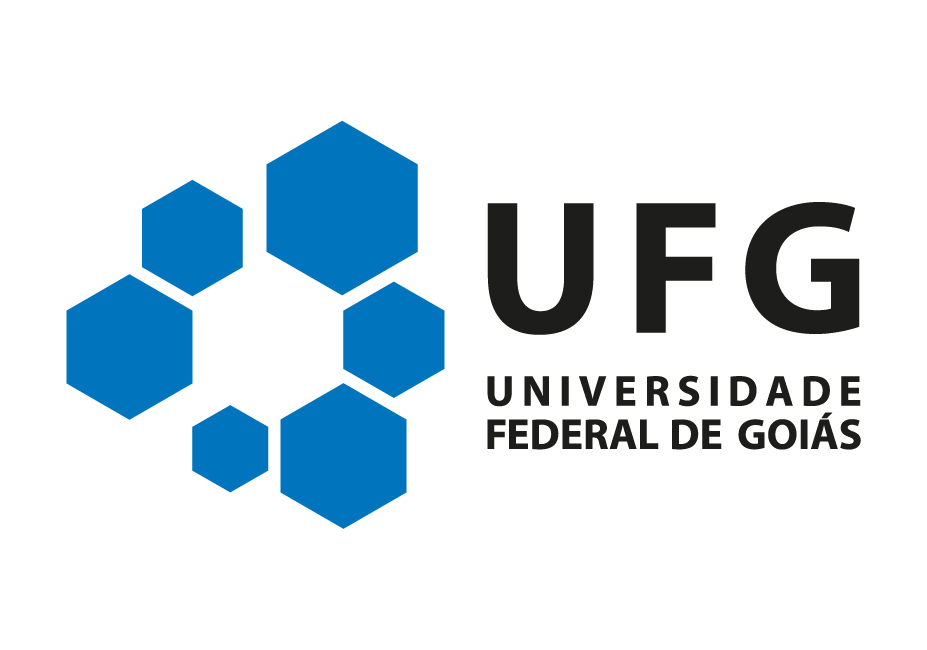 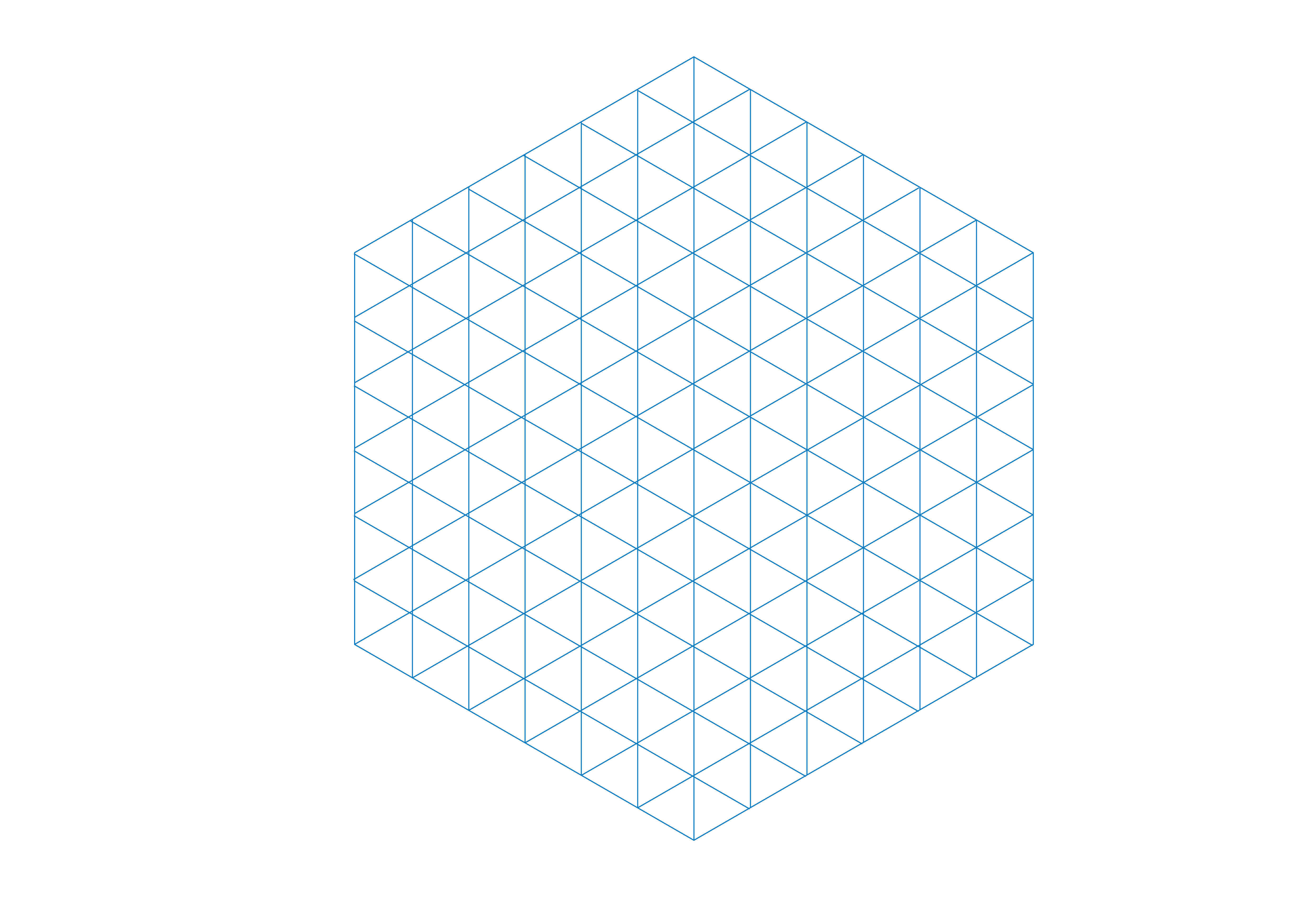 Sustentabilidade e século XXI
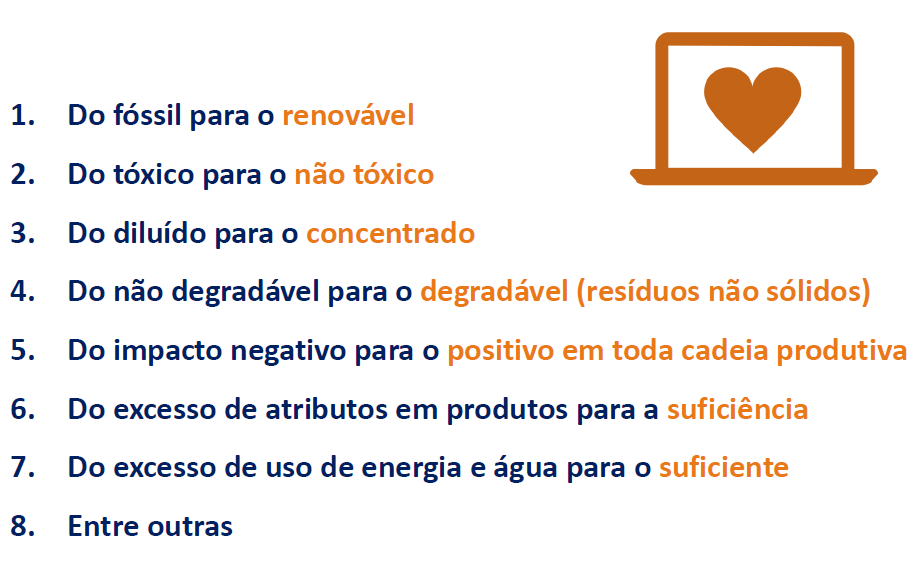 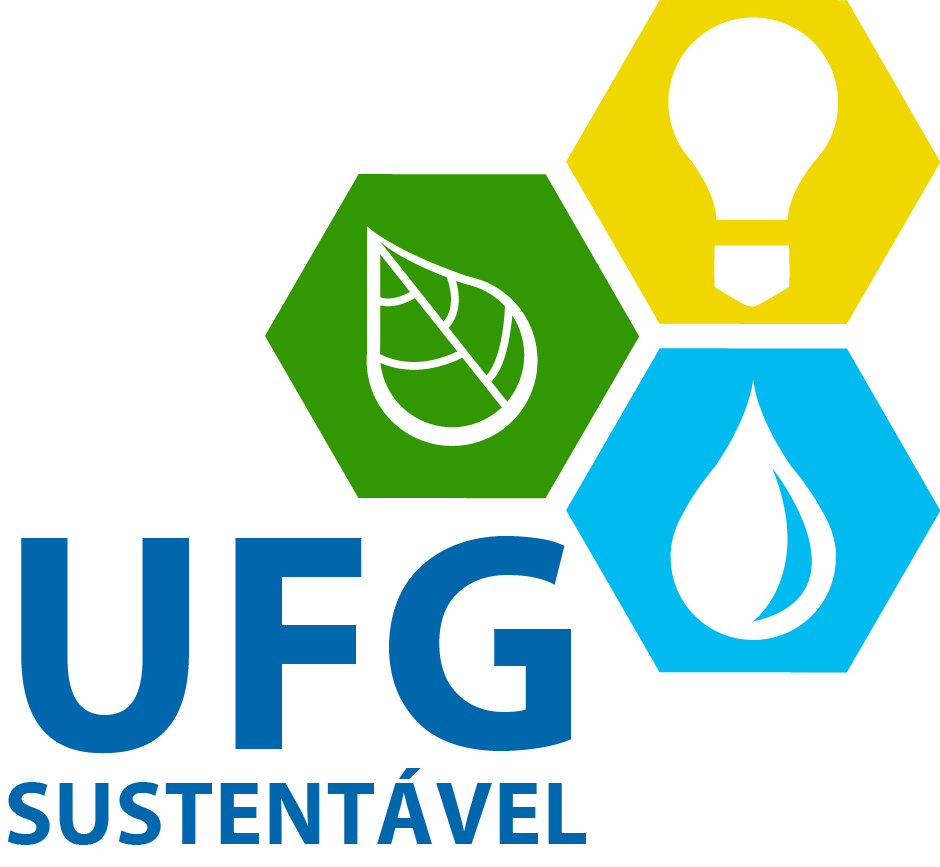 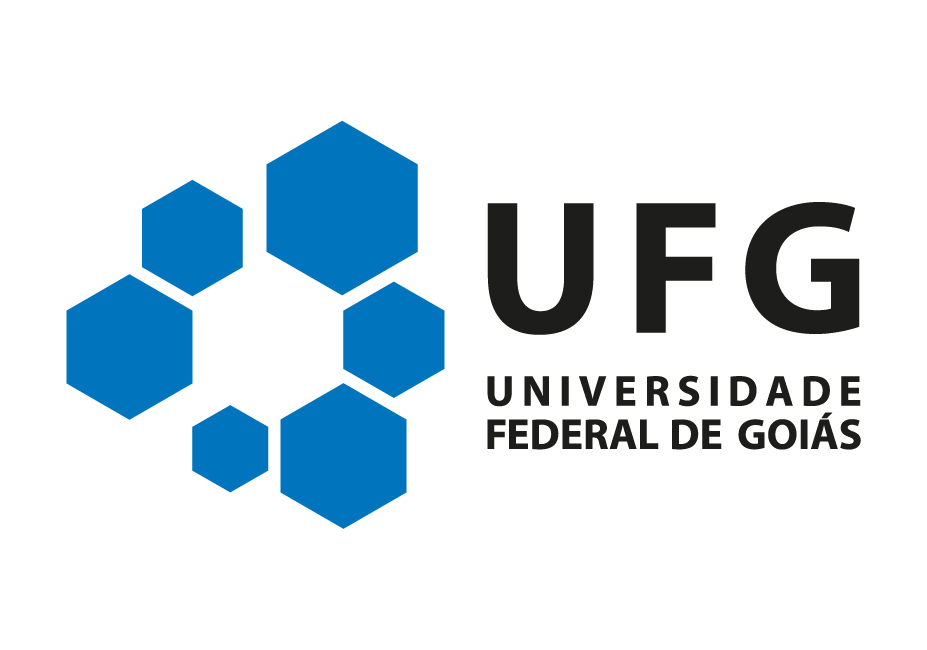 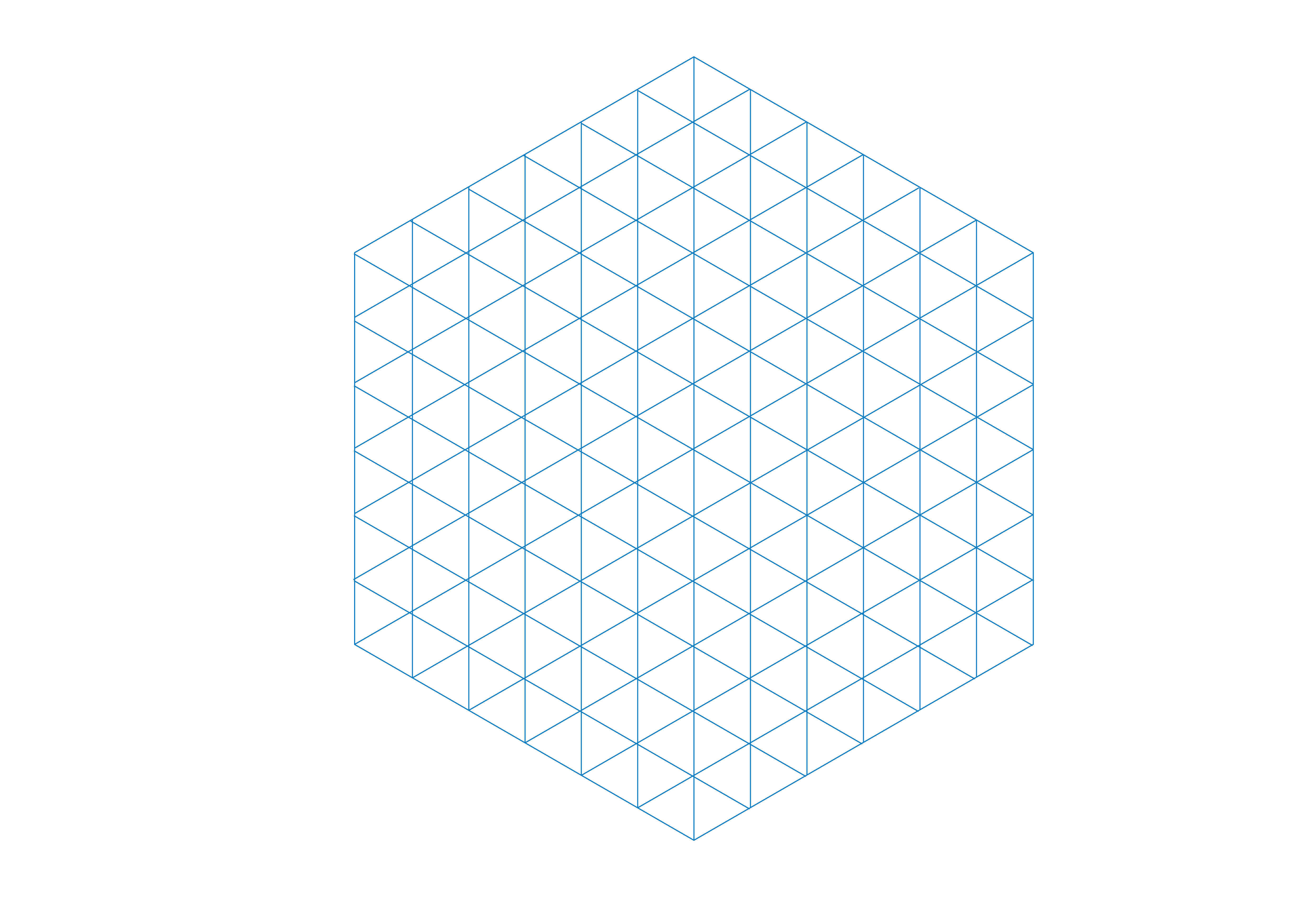 O que a UFG está fazendo??
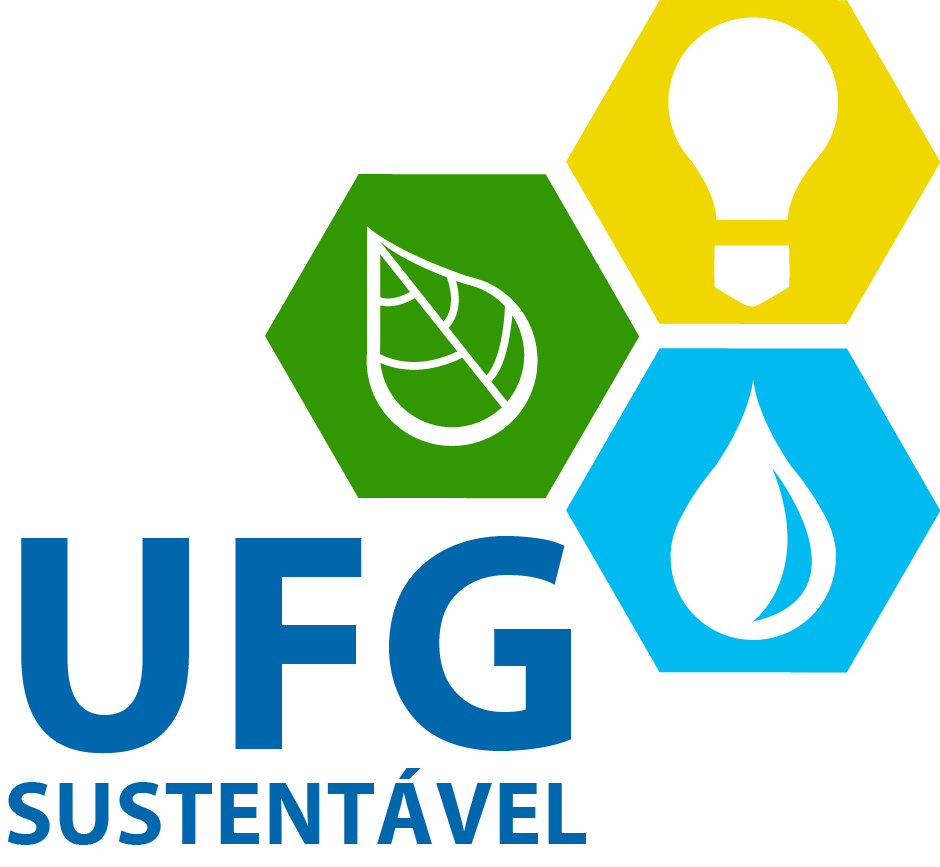 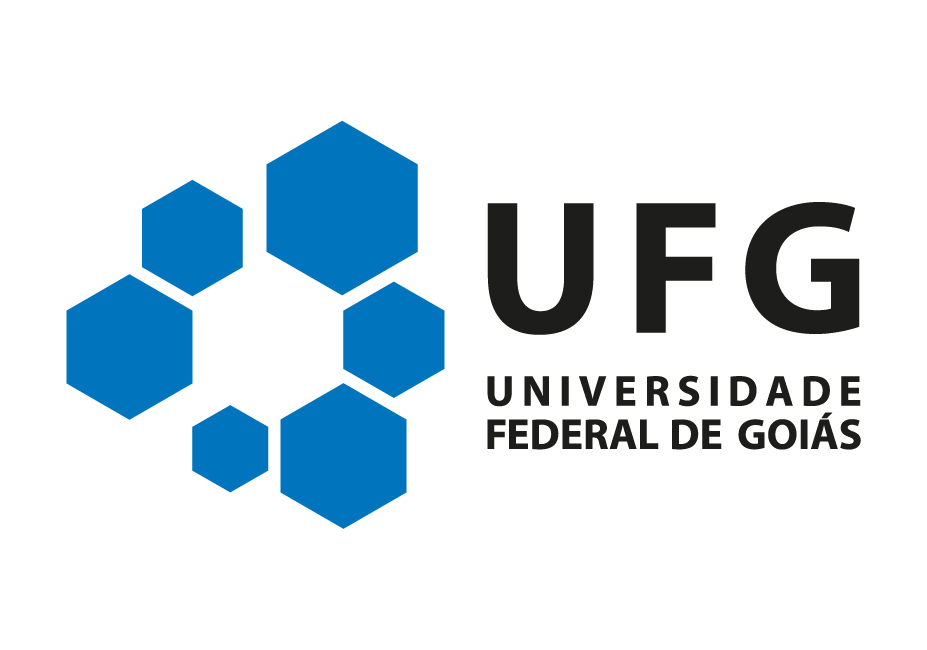 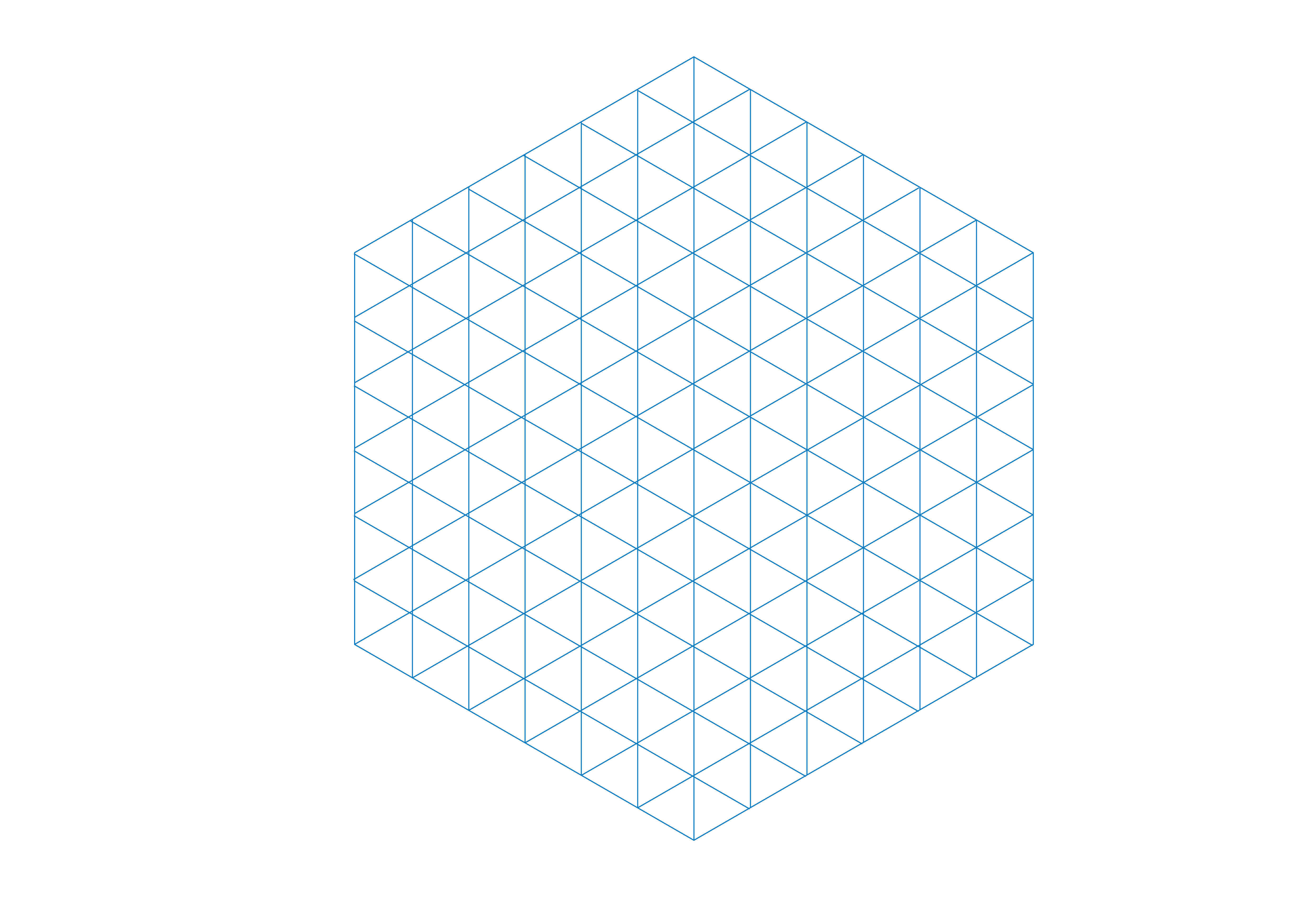 Por que Agenda Ambiental na Administração Pública?
Promoção do Crescimento Sustentável e Responsabilidade
Socioambiental
Princípio da Economicidade
e Eficiência
Administração Pública
A Administração Pública é grande consumidora e
usuária de Recursos
Naturais
Deve ser exemplo na redução de Impactos Socioambientais 
negativos gerados  pela atividade pública
Tem papel indutor de mudança e adoção de novos padrões de produção e 
de consumo
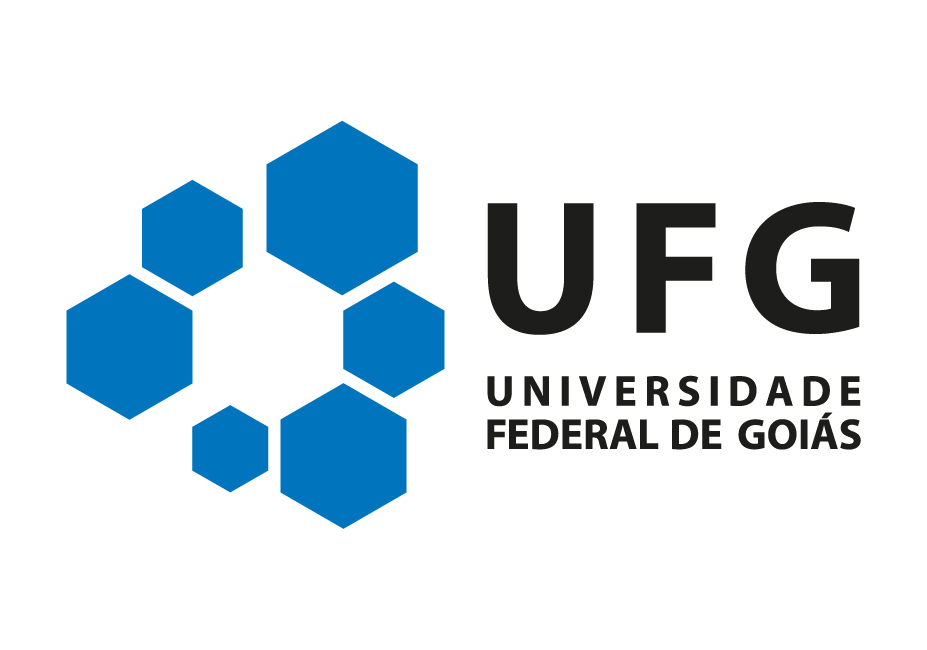 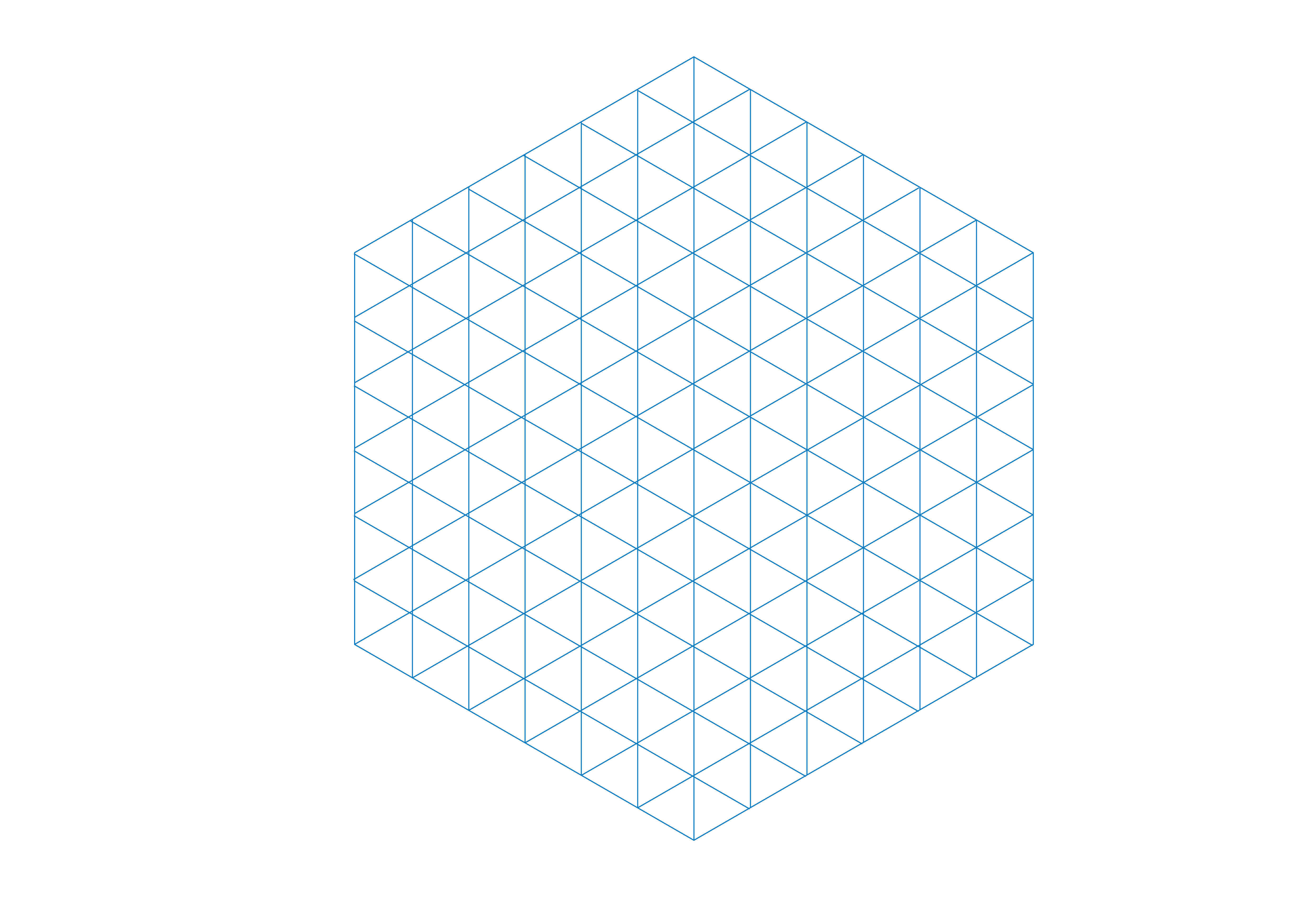 O que é a UFG Sustentável
Ferramenta de planejamento com objetivos, ações, metas, prazos de execução e mecanismos de monitoramento e avaliação definidos, afim de estabelecer práticas sustentáveis e racionalizar gastos.
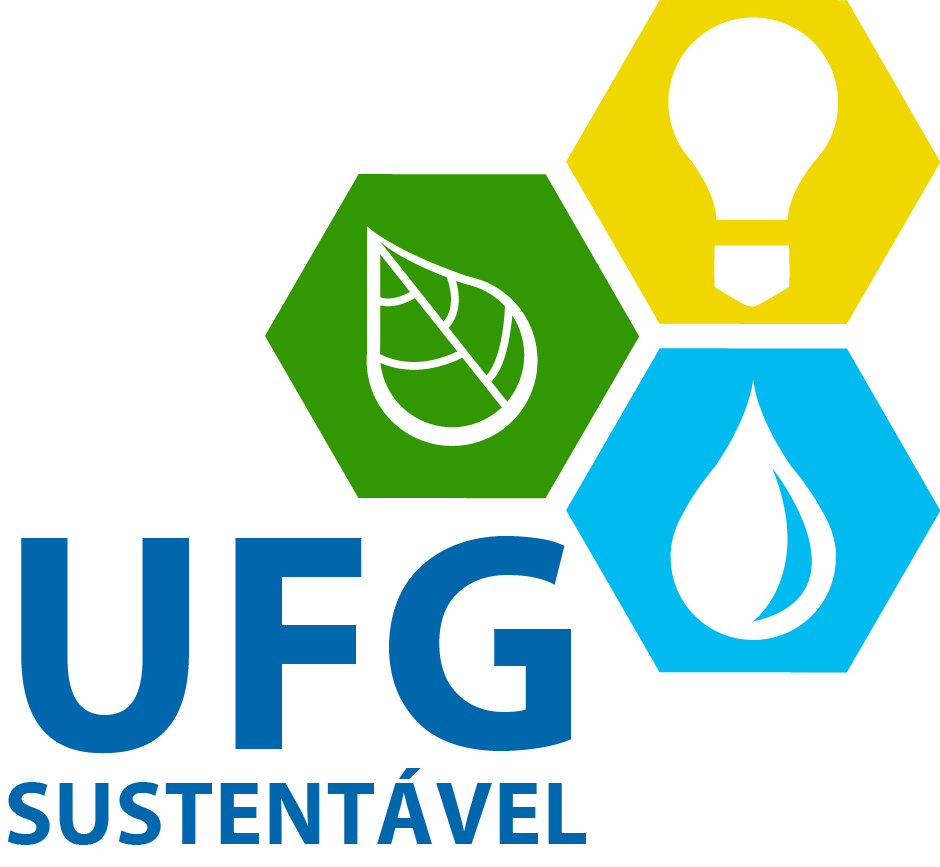 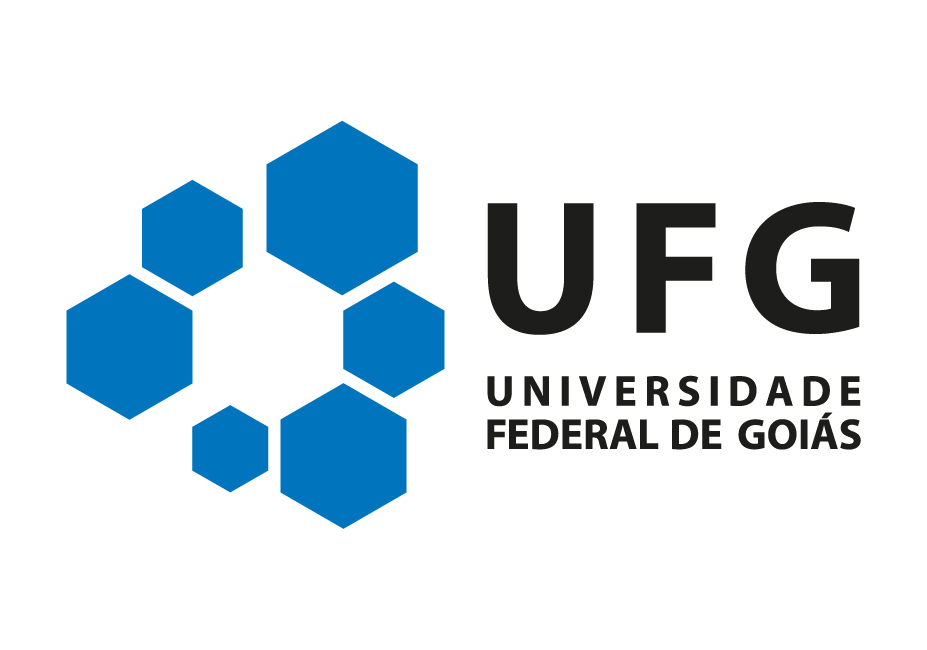 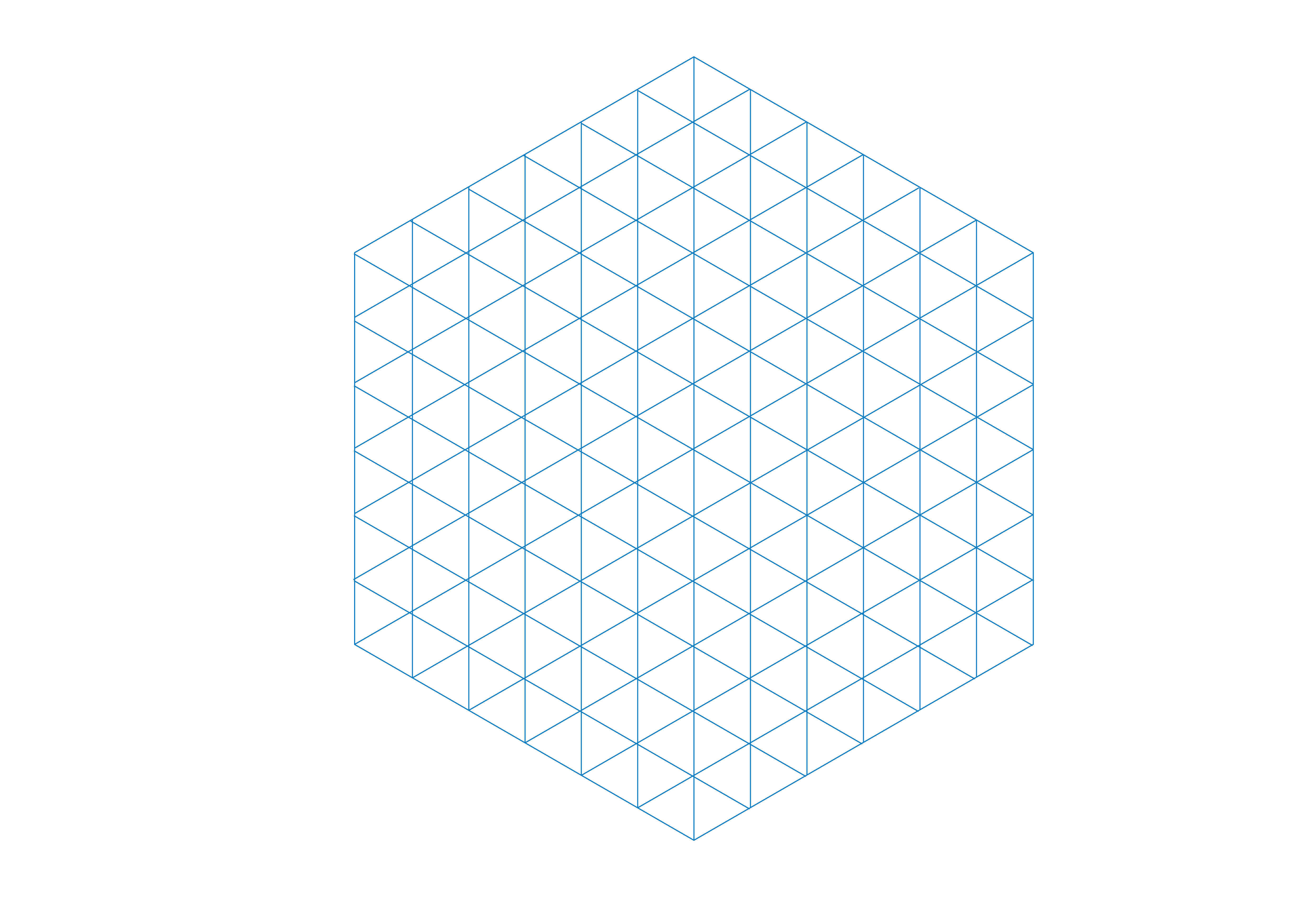 17 OBJETIVOS DE DESENVOLVIMENTO SUSTENTÁVEL
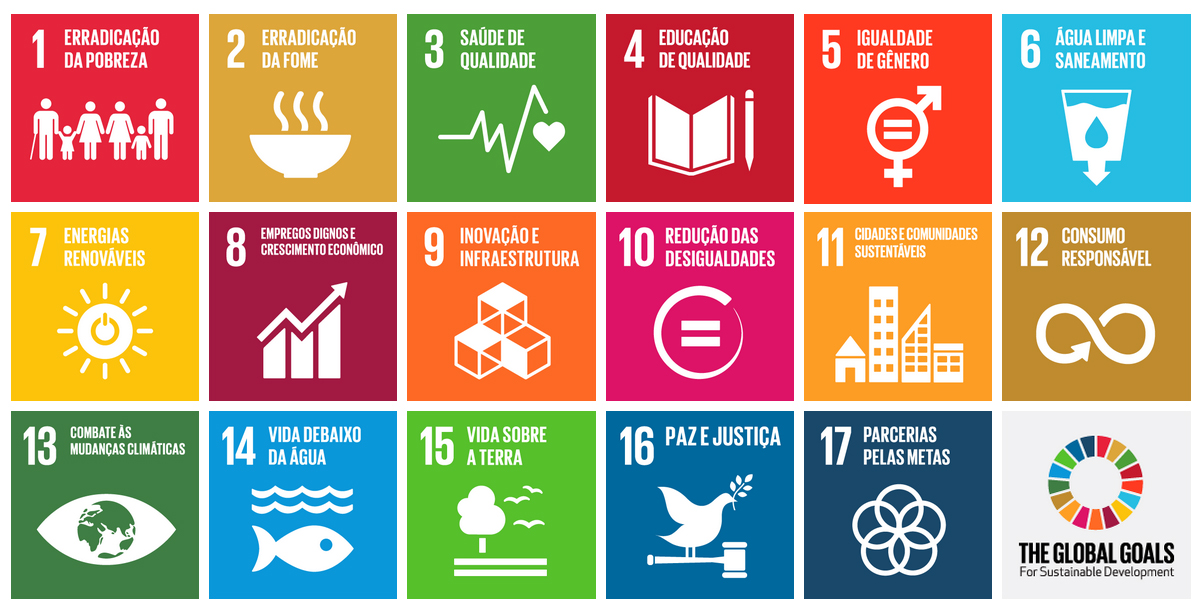 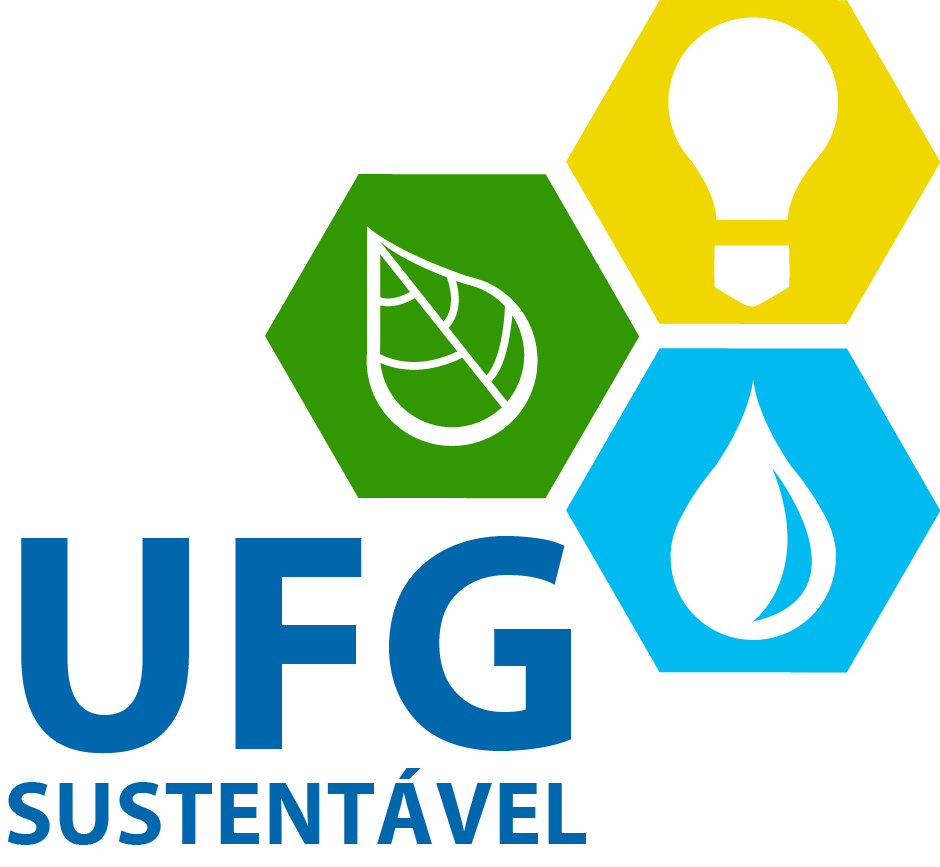 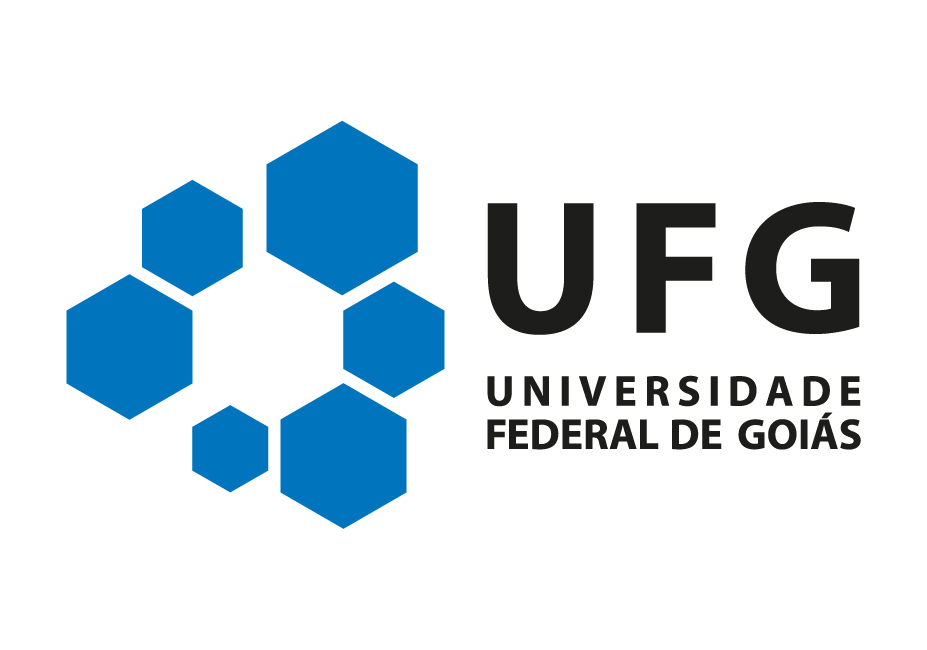 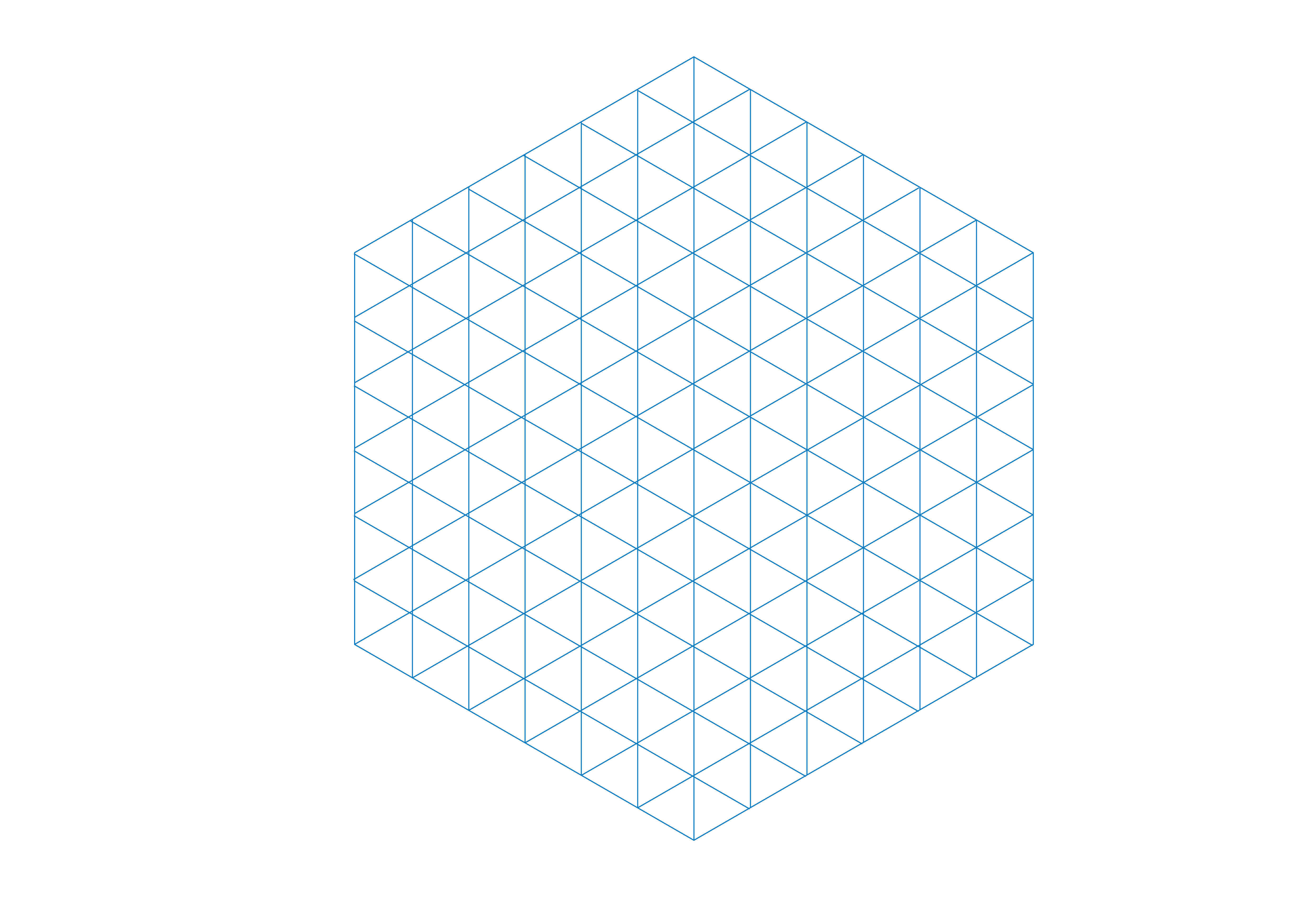 Política Ambiental da UFG
A Universidade Federal de Goiás, ciente de sua responsabilidade de formar profissionais e indivíduos capazes de promover a transformação e o desenvolvimento da sociedade, assume o compromisso de gerenciar seus impactos sobre o meio ambiente, preservando os recursos naturais e prevenindo os danos ambientais causados por suas atividades, através da implantação de processos que busquem a melhoria contínua de seus indicadores ambientais, bem como, o atendimento à legislação e demais normas vigentes.
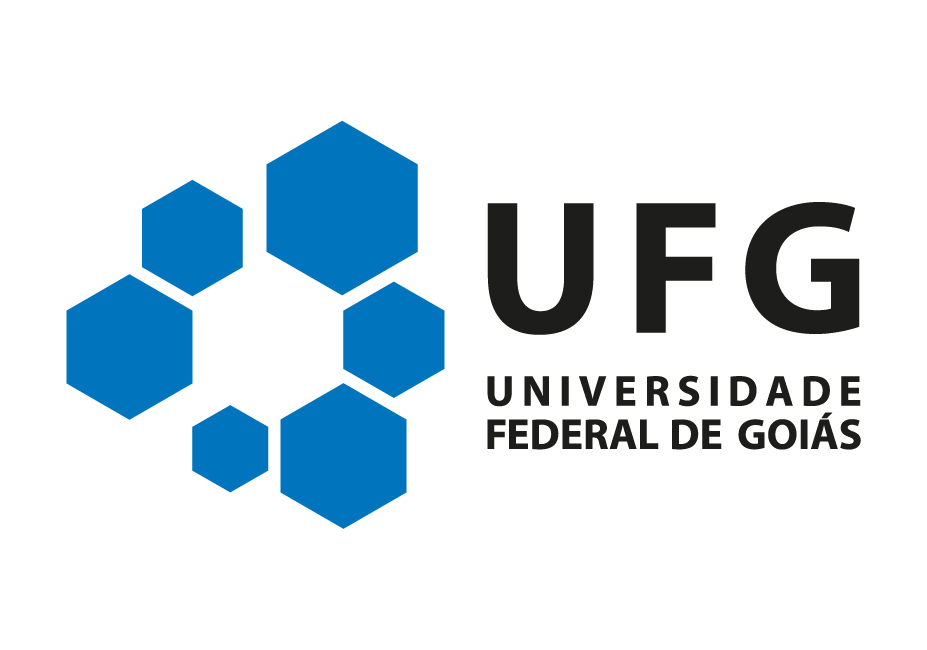 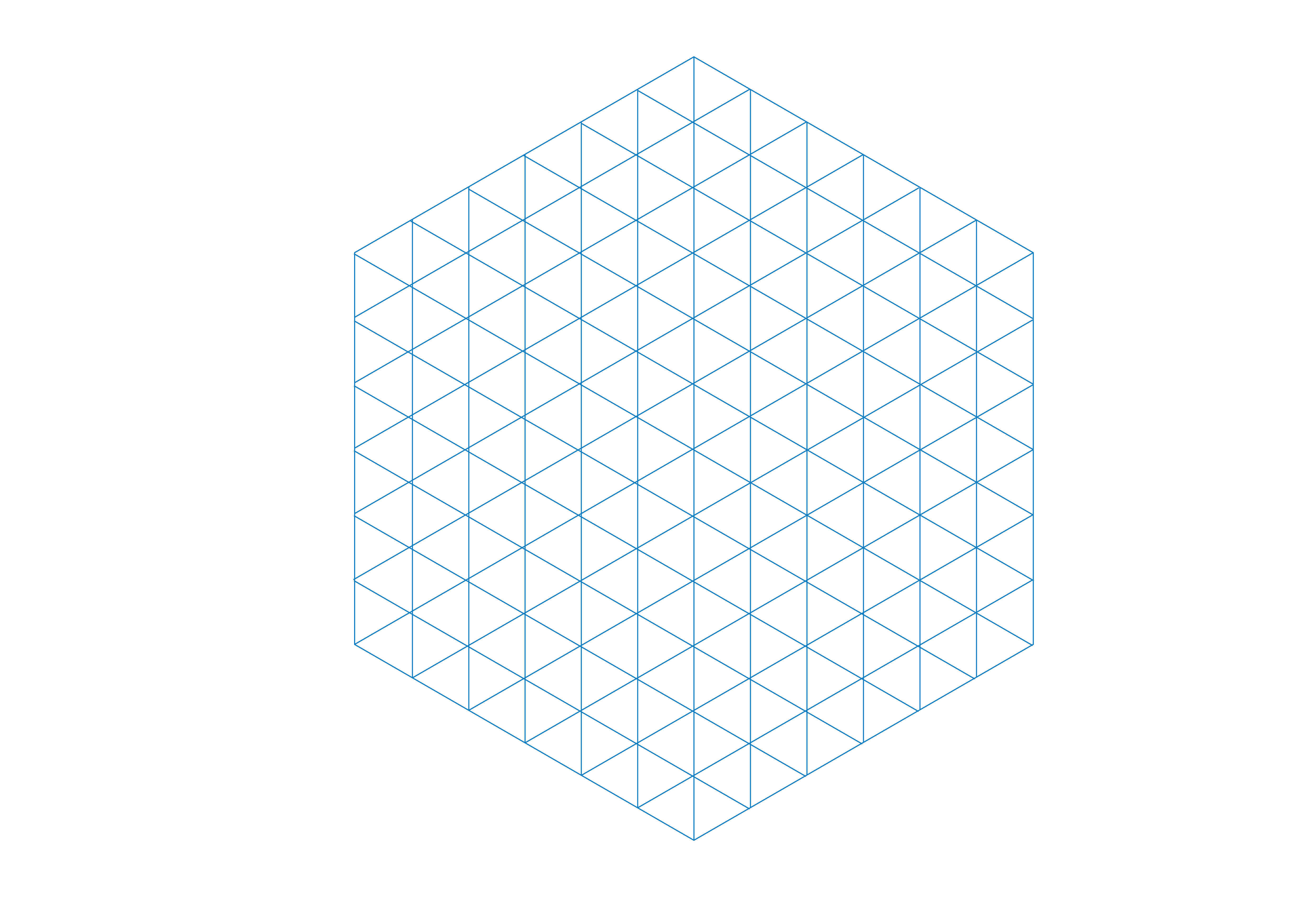 Objetivos
I - Promover a sustentabilidade ambiental, econômica e social na Administração Pública Federal;

II - Melhorar a qualidade do gasto público pela eliminação do desperdício e pela melhoria contínua da gestão dos processos;

III - Incentivar a implementação de ações de eficiência energética nas edificações públicas;

IV - Estimular ações para o consumo racional dos recursos naturais e bens públicos;
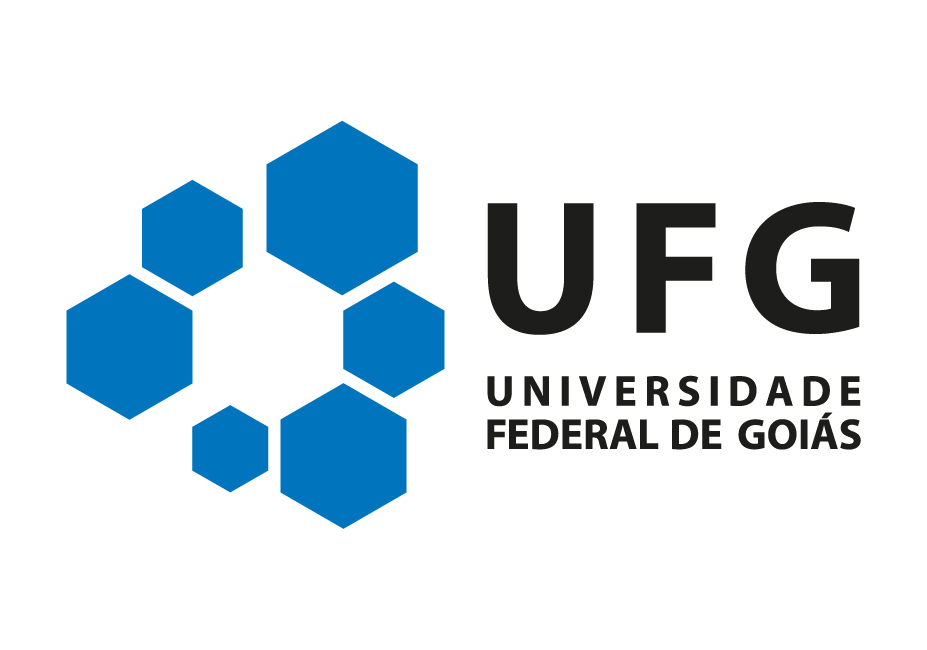 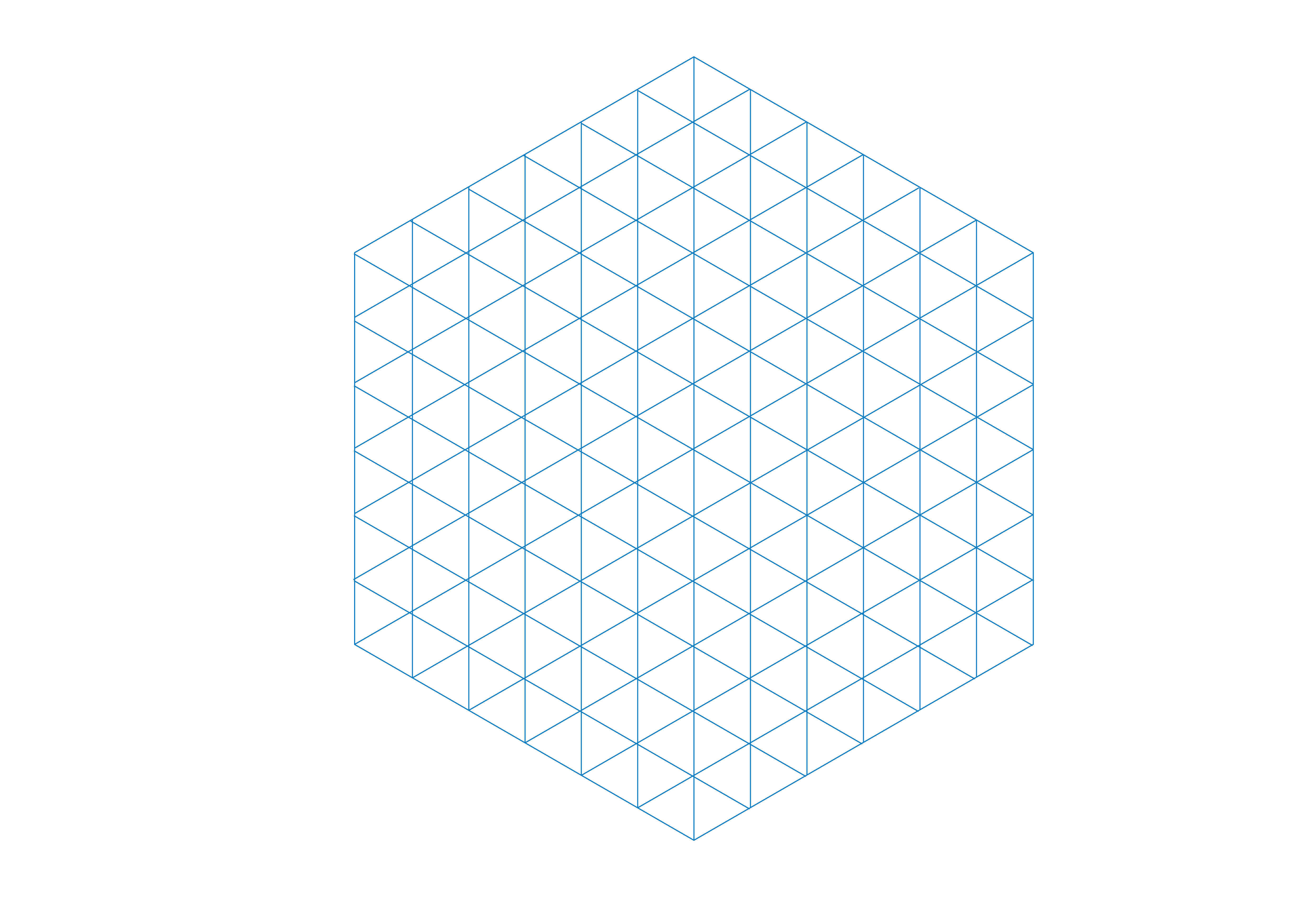 Objetivos
V - Garantir a gestão integrada de resíduos pós-consumo, inclusive a destinação ambientalmente correta;

VI - Melhorar a qualidade de vida no ambiente do trabalho; e

VII - Reconhecer e premiar as melhores práticas de eficiência na utilização dos recursos públicos, nas dimensões de economicidade e socioambientais..
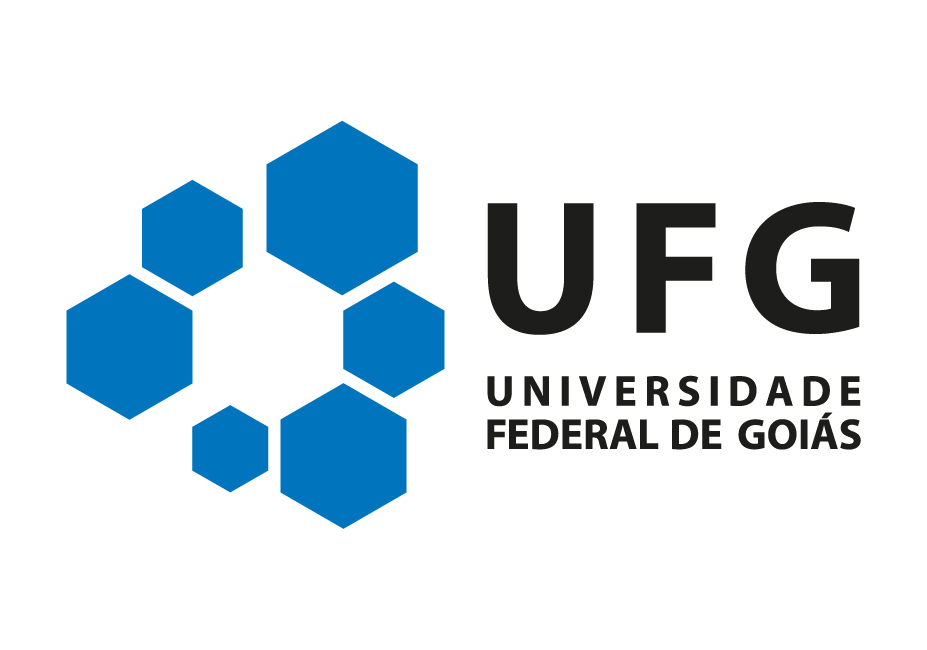 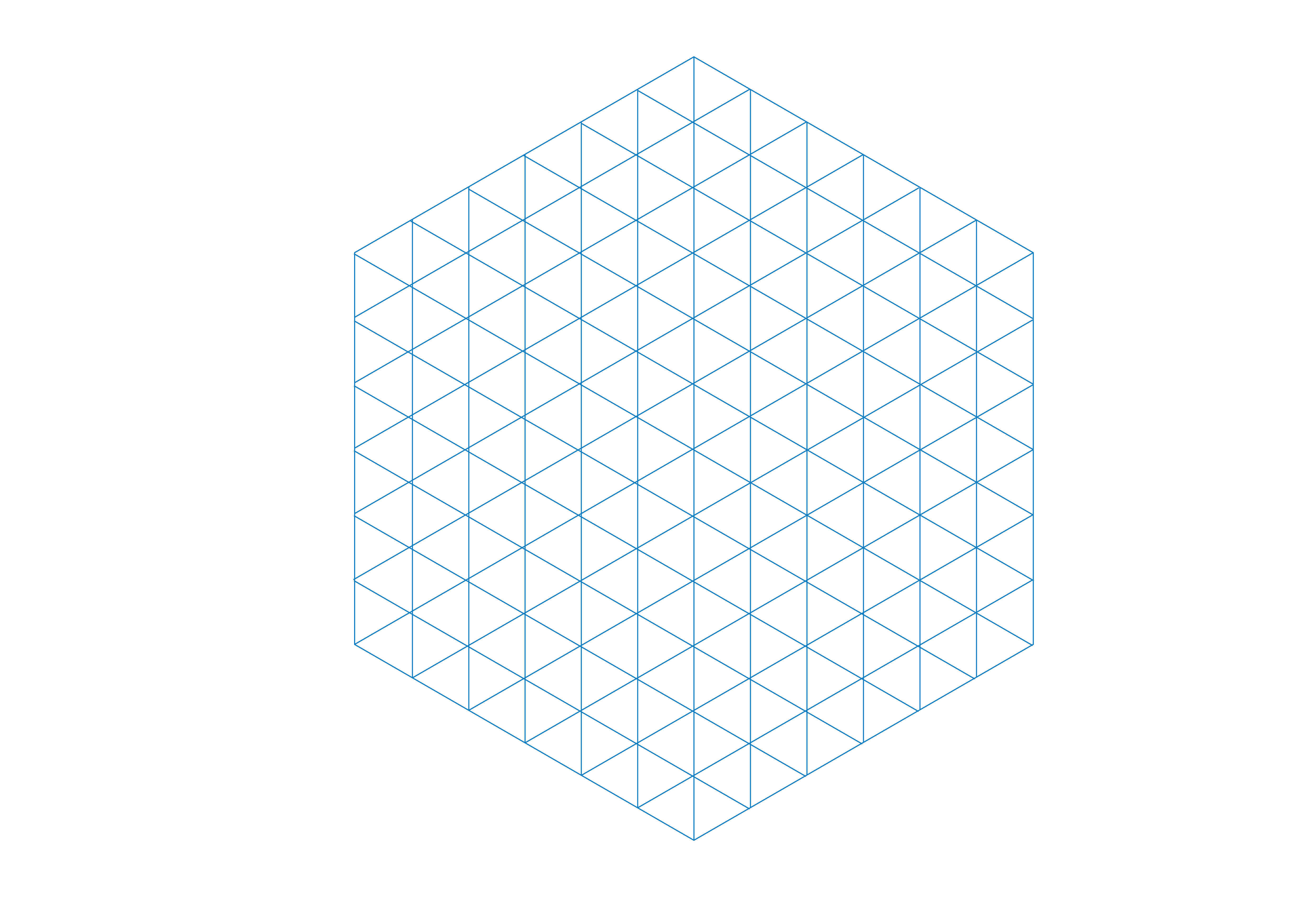 SustentabilidadeA UFG se importa!
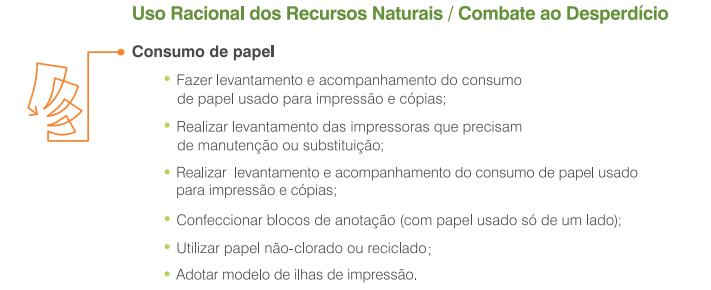 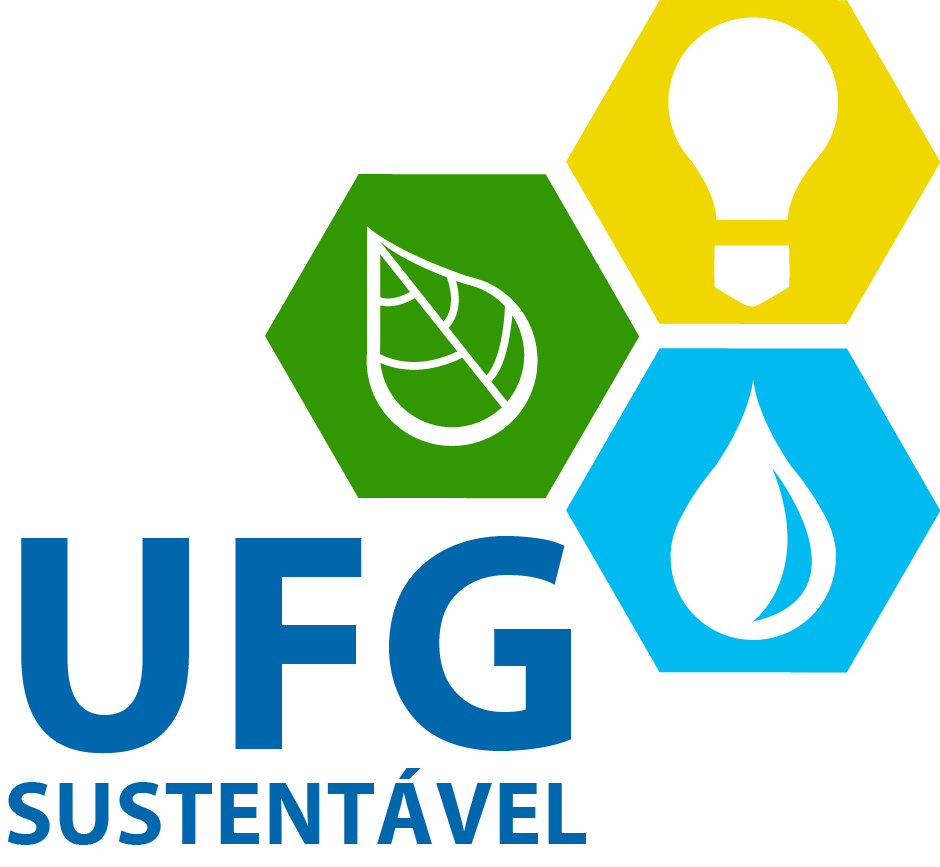 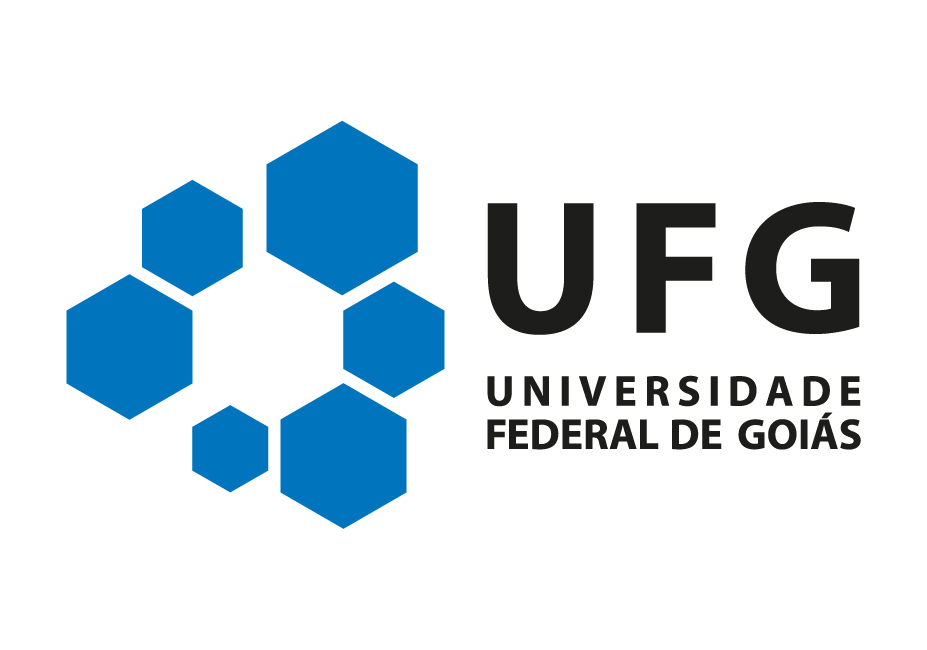 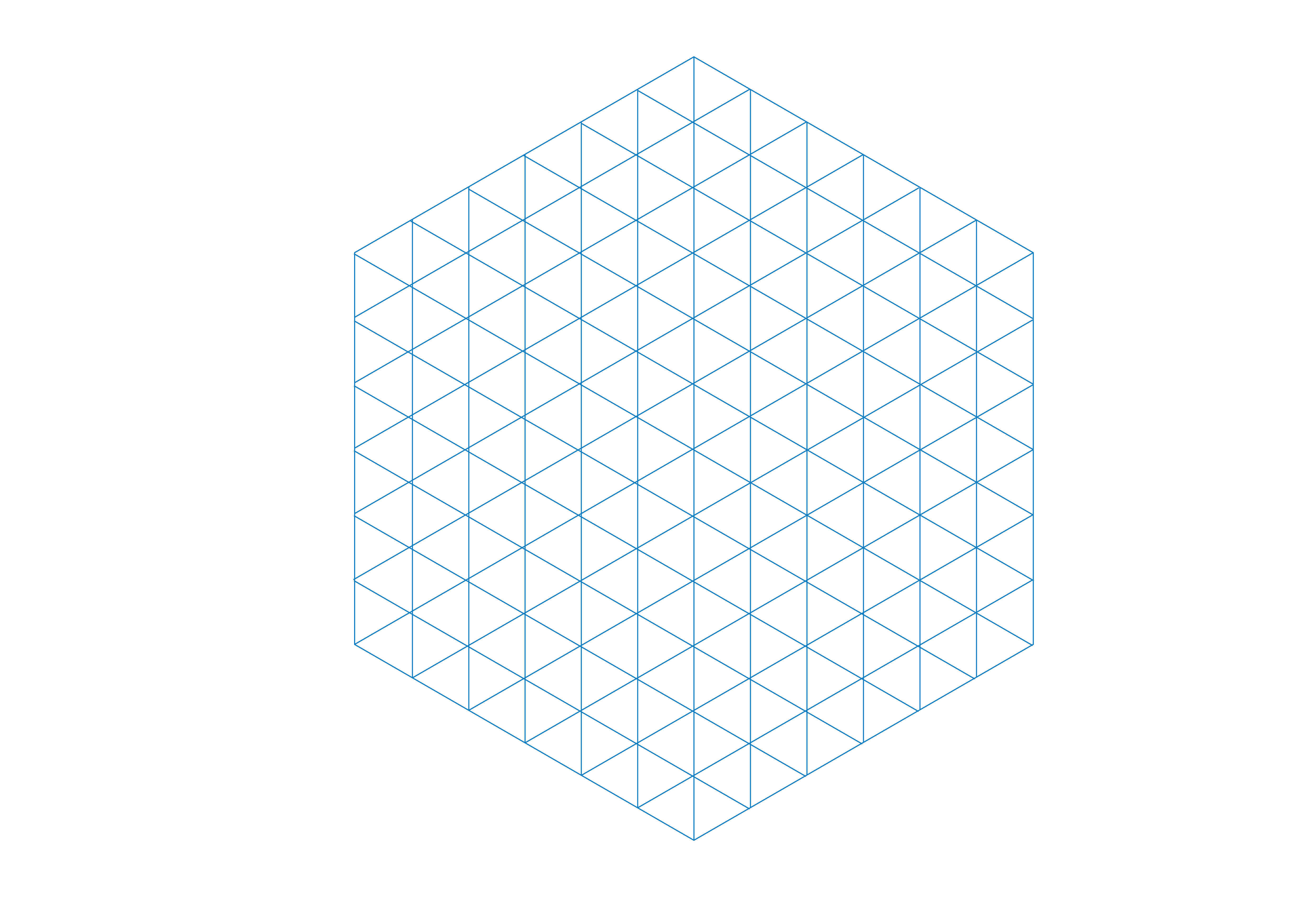 SustentabilidadeA UFG se importa!
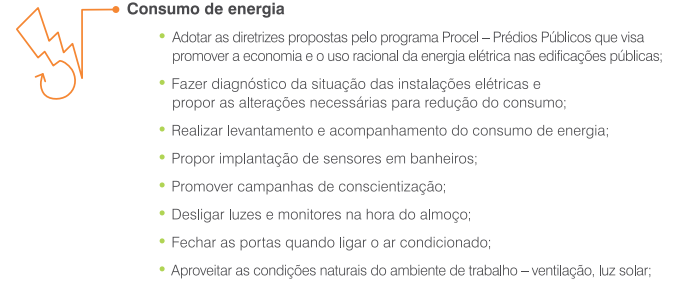 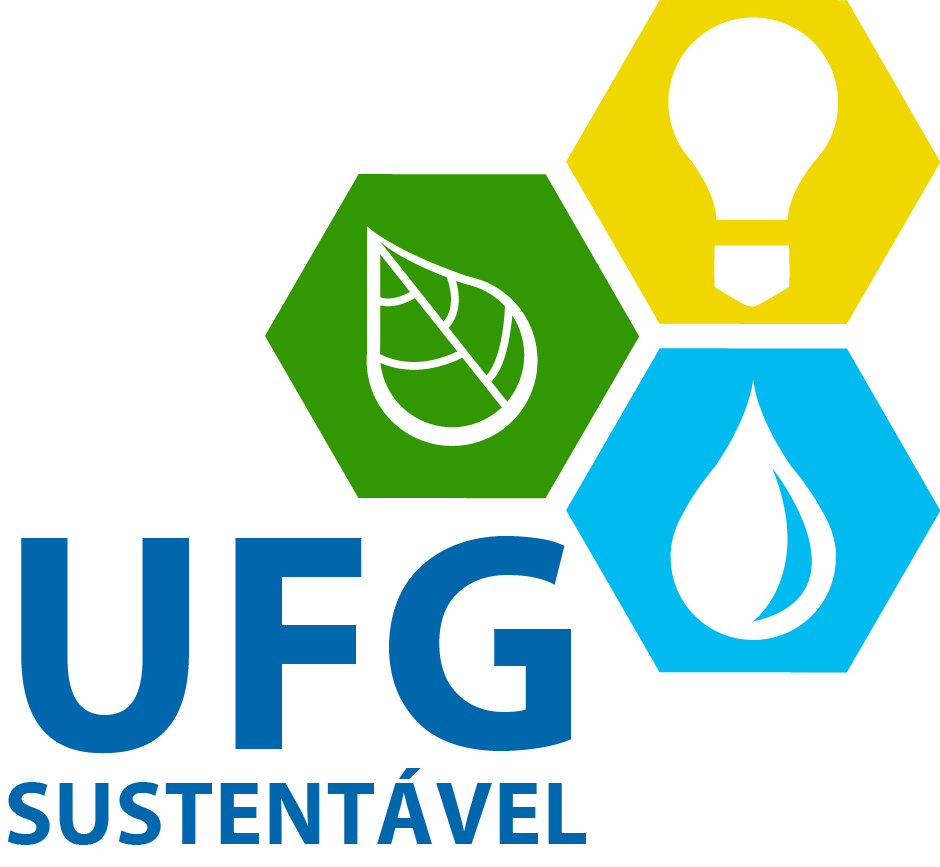 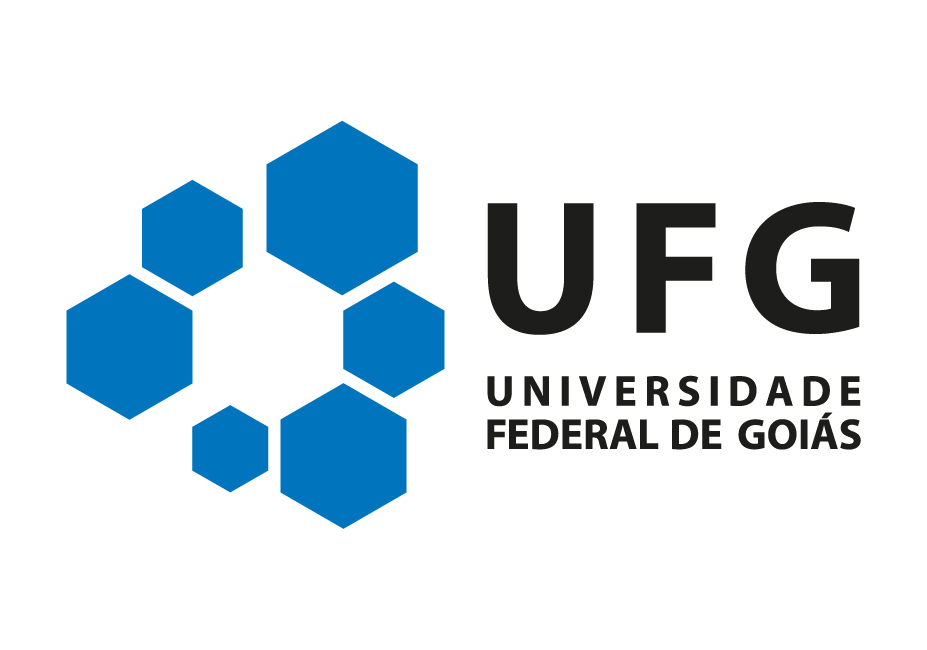 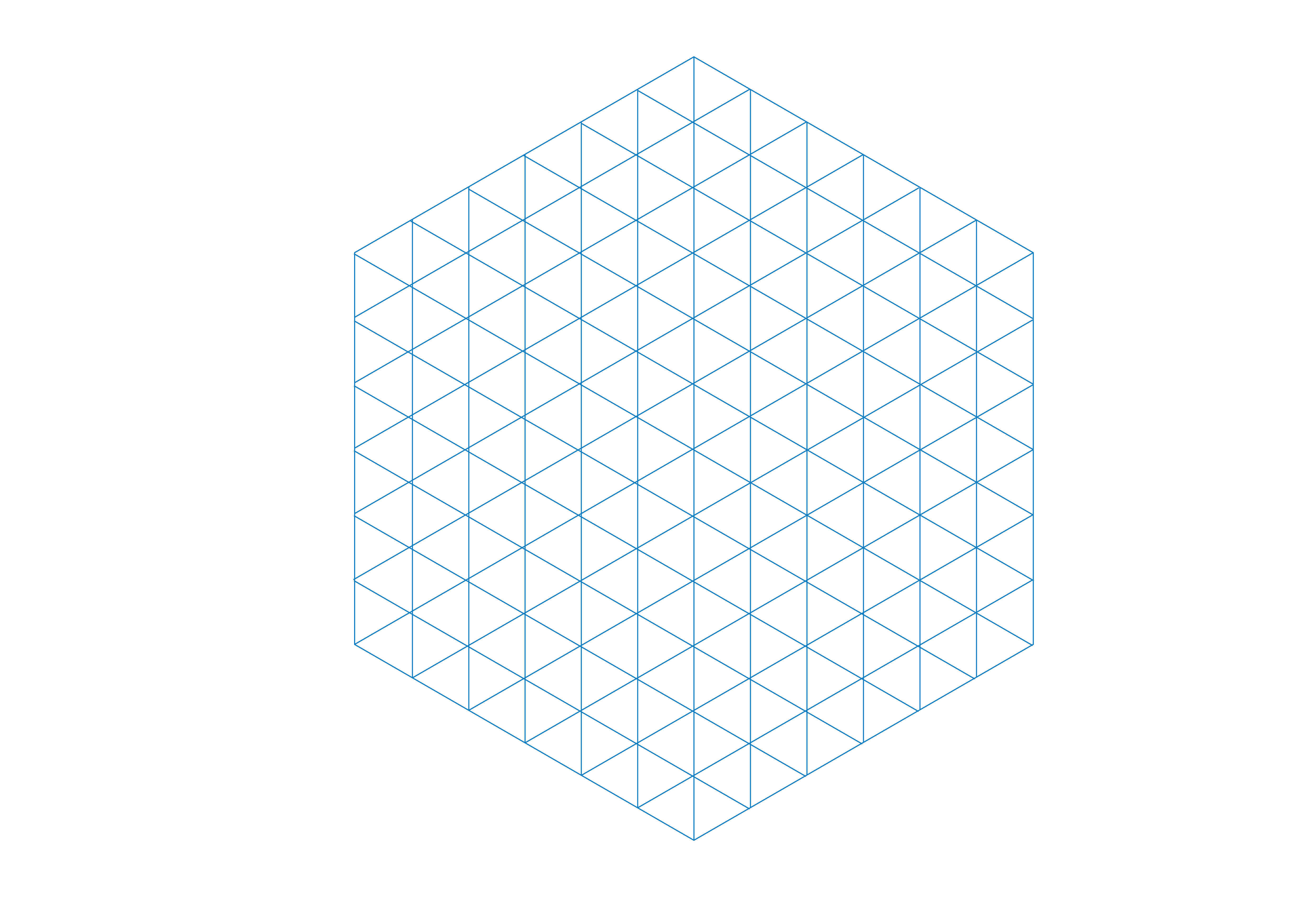 SustentabilidadeA UFG se importa!
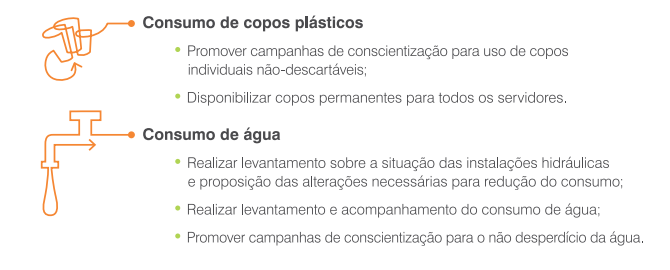 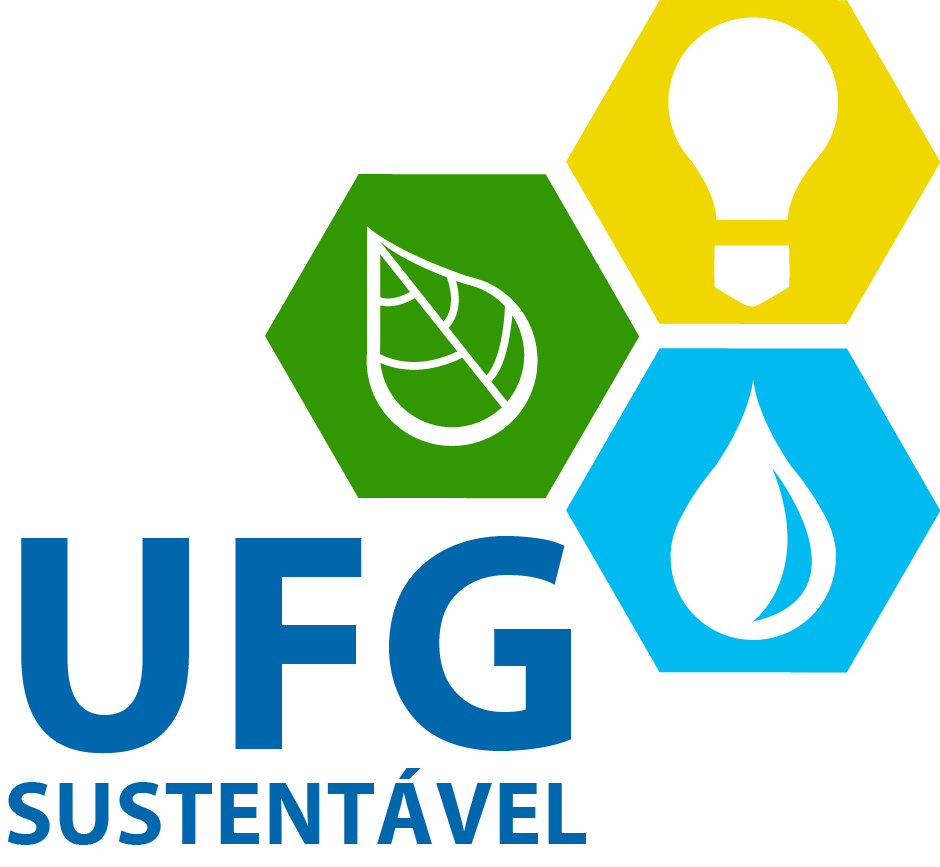 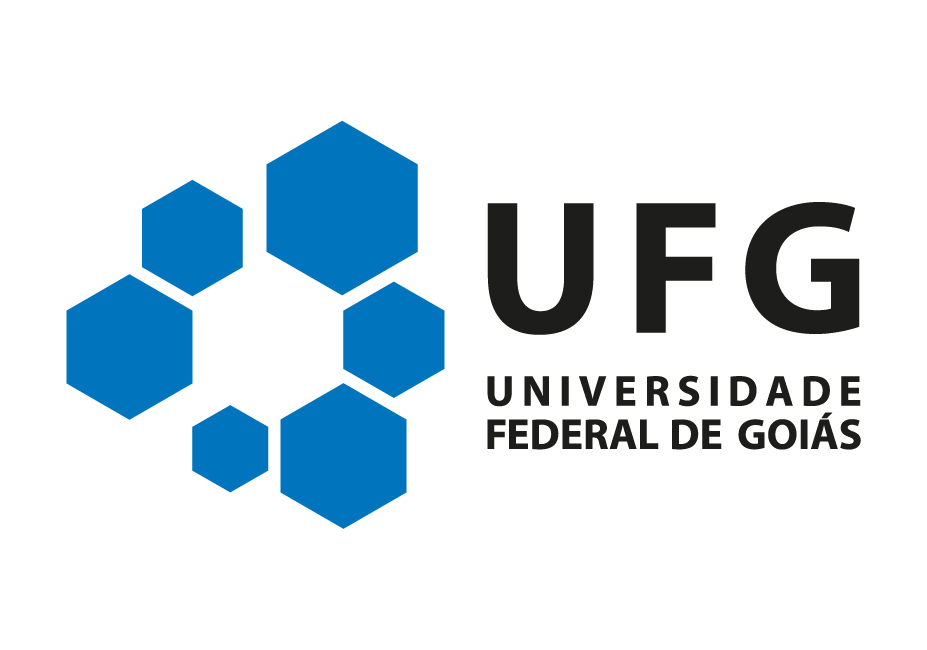 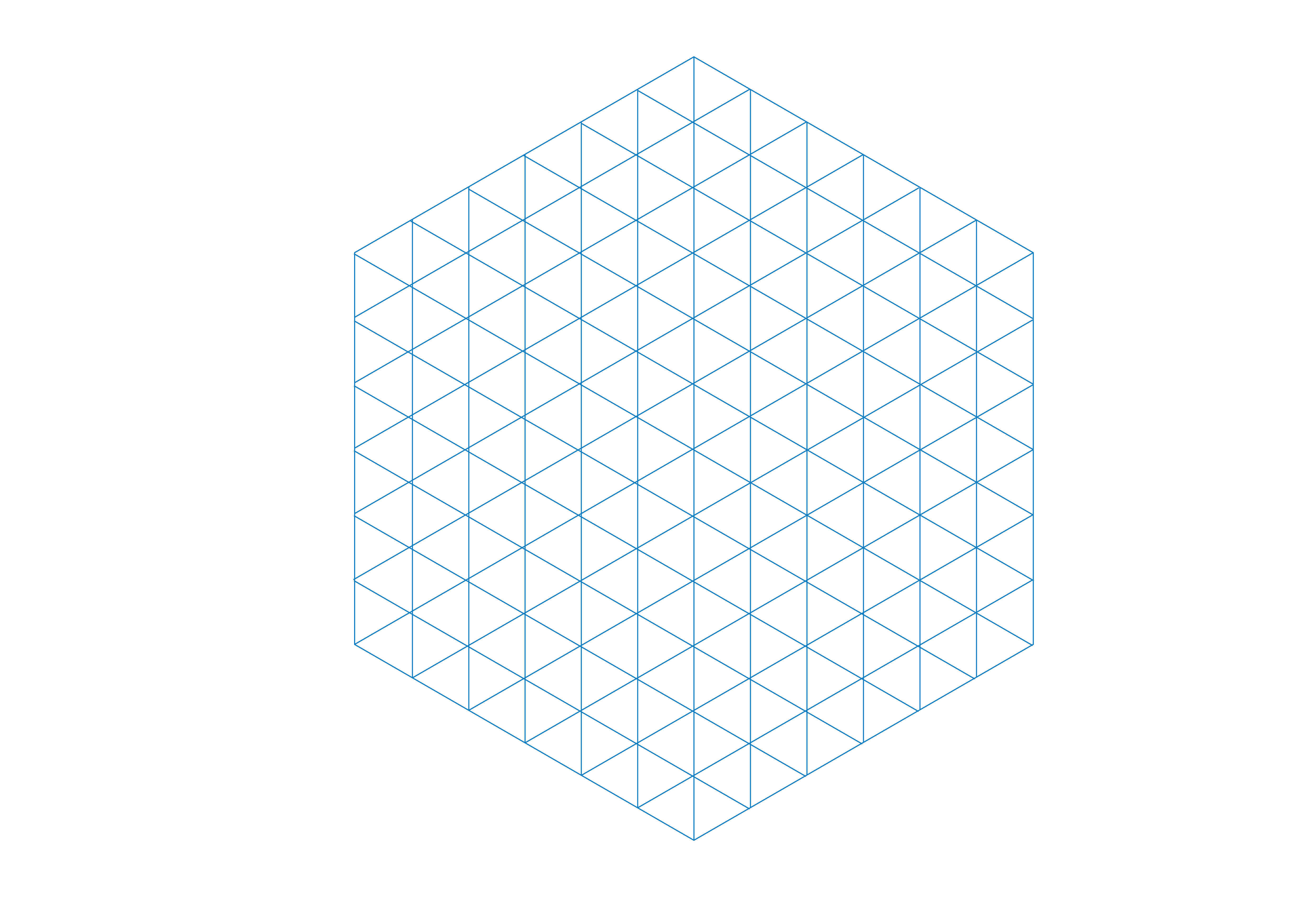 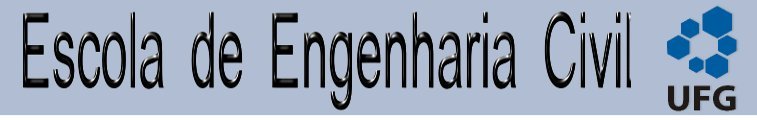 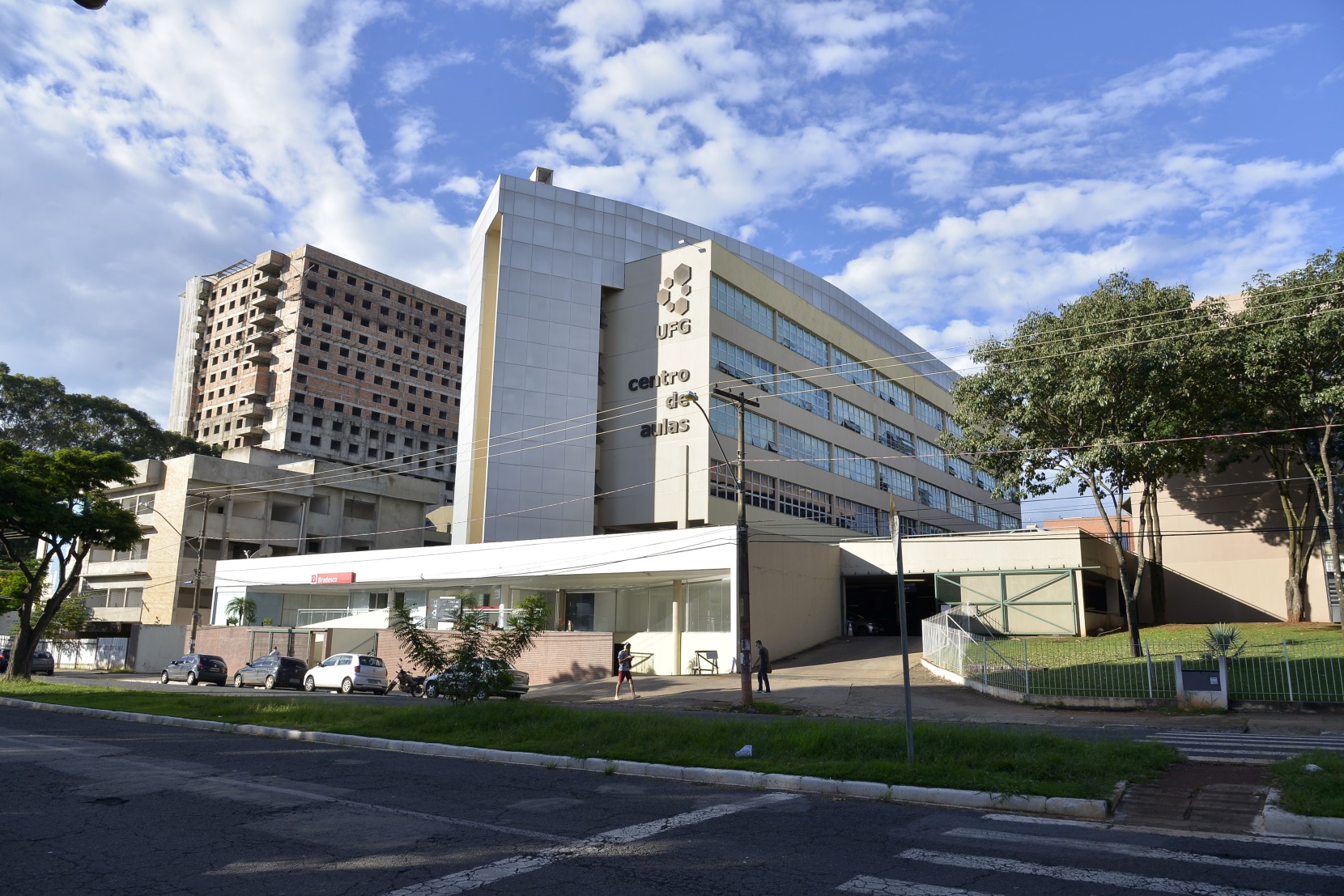 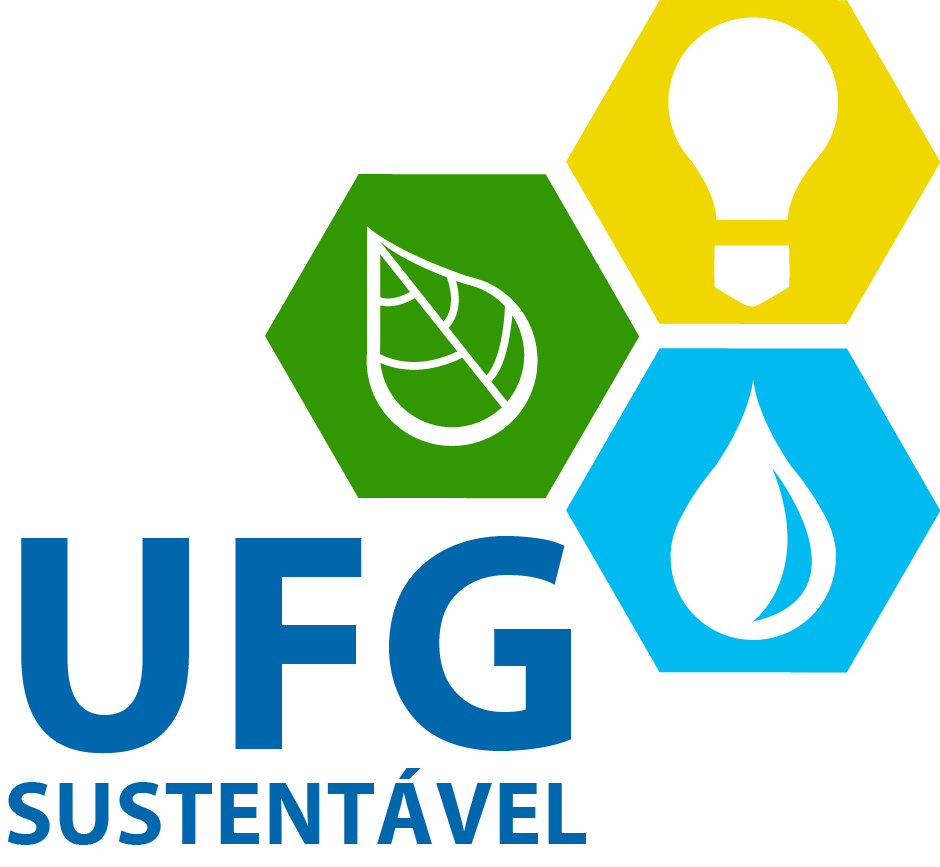 Captação de água de chuva – Centro de Aulas D
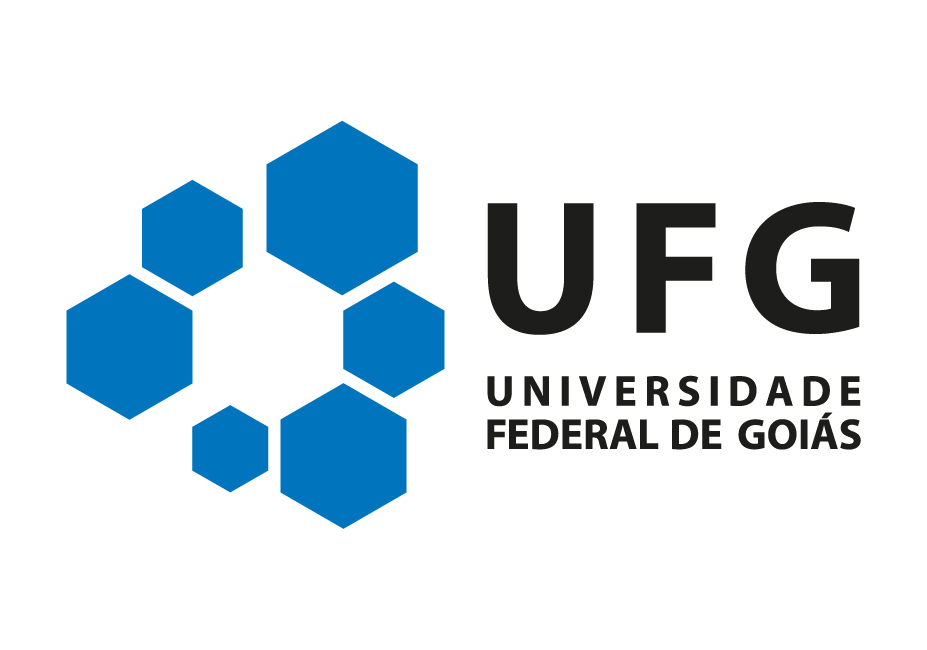 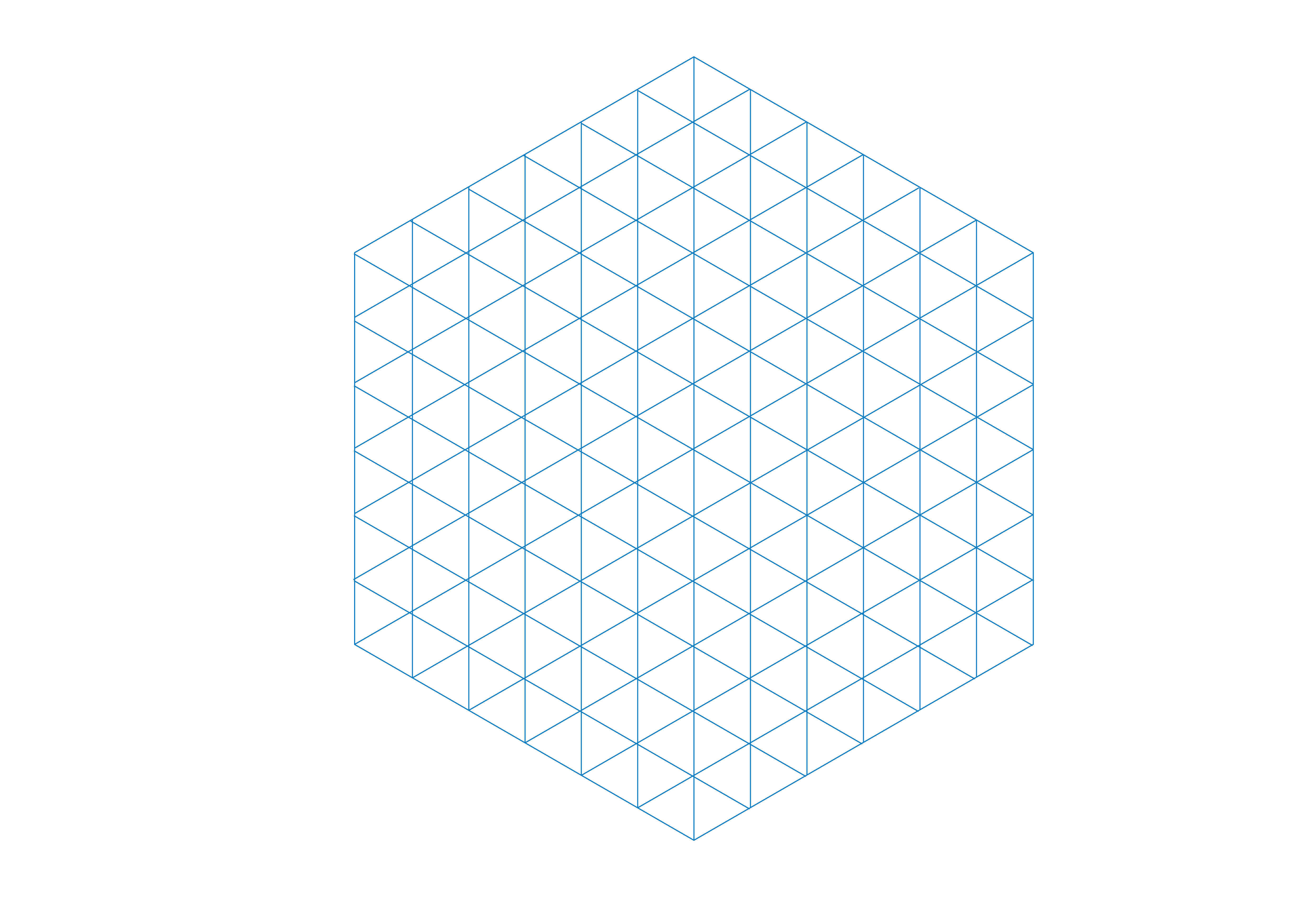 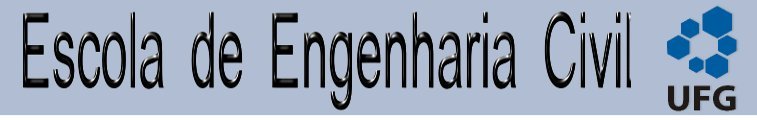 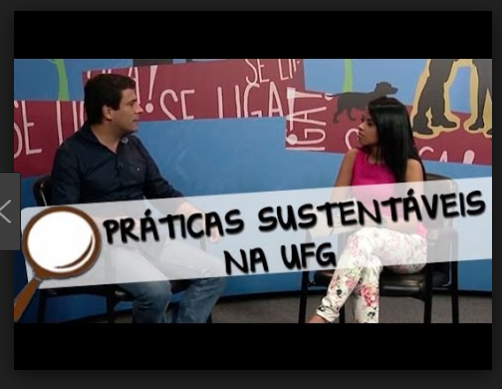 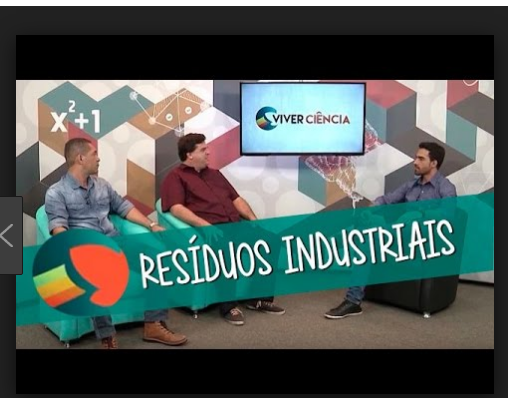 Programas na TV UFG
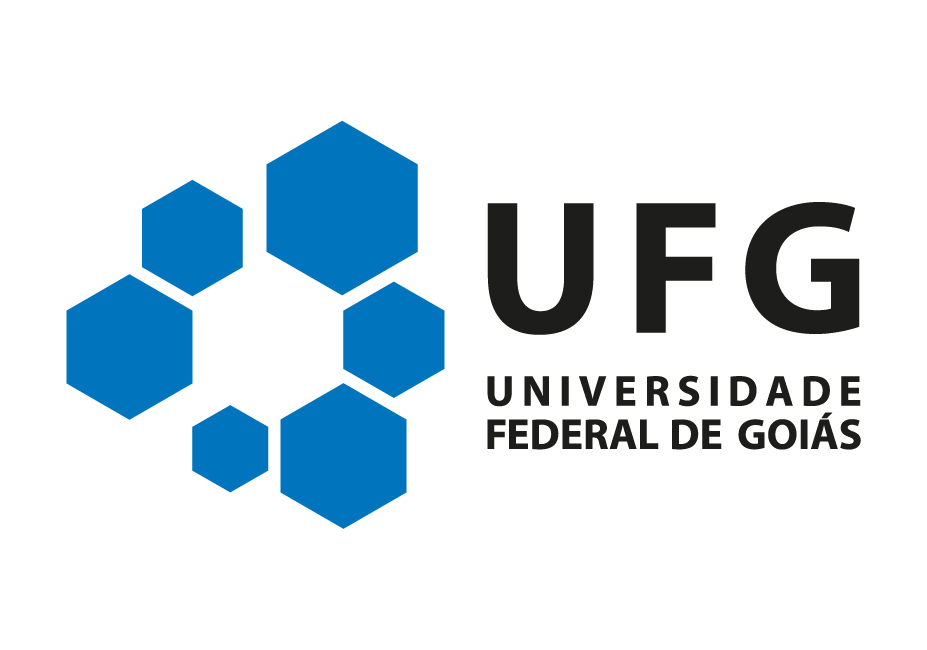 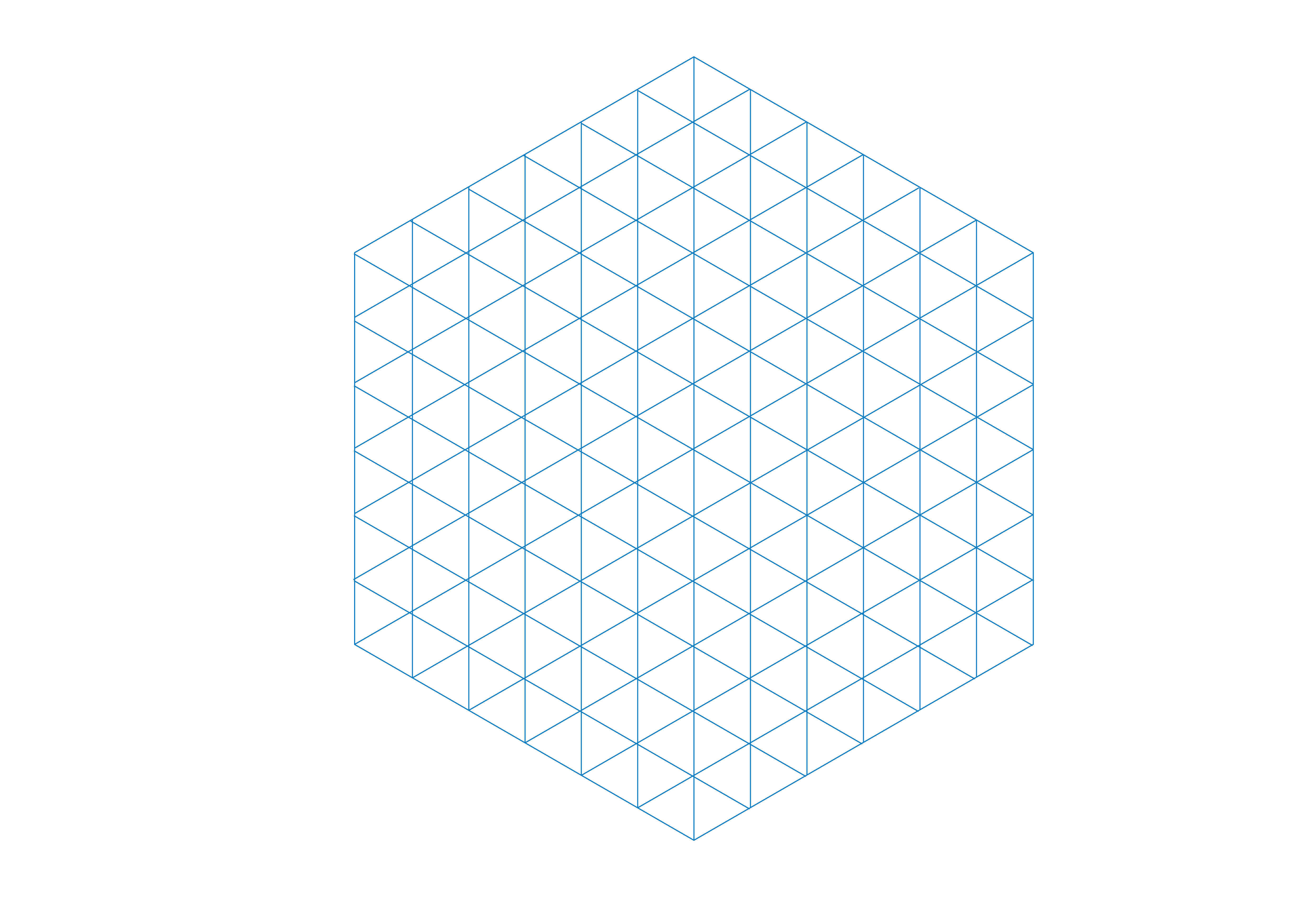 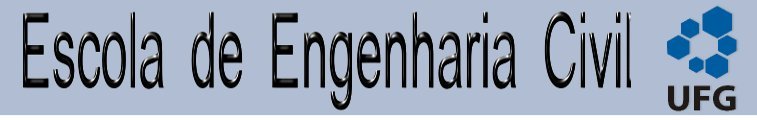 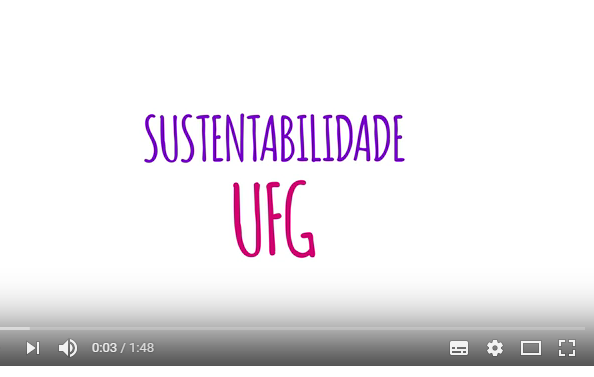 Produção de filmes institucionais
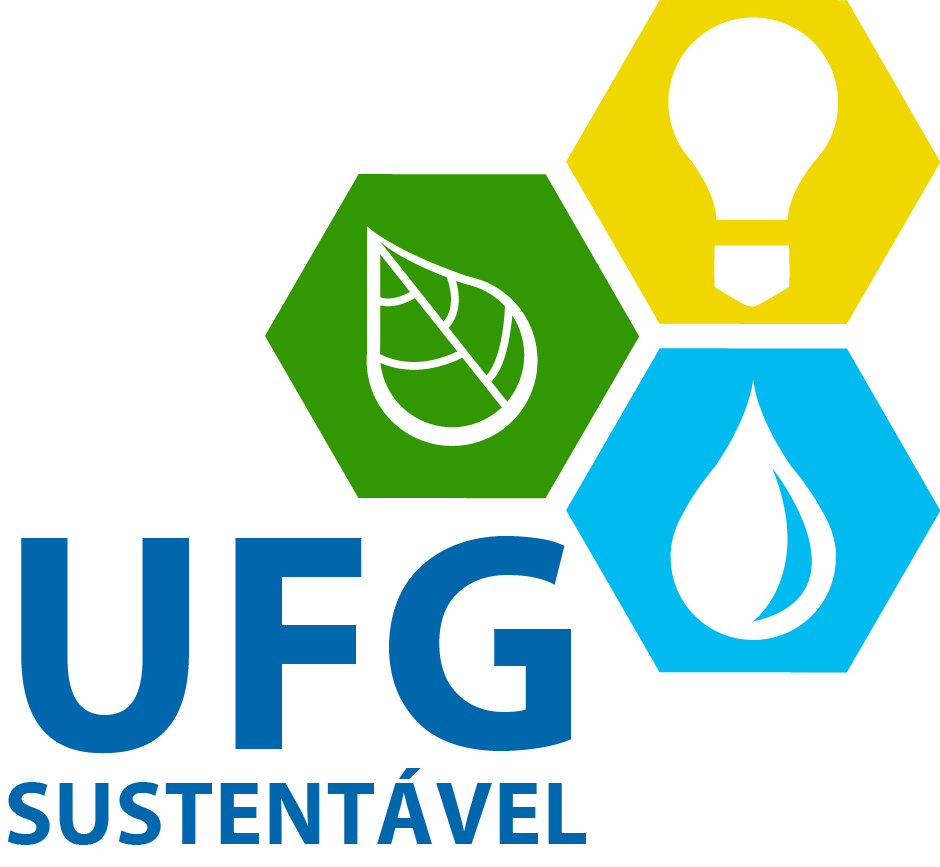 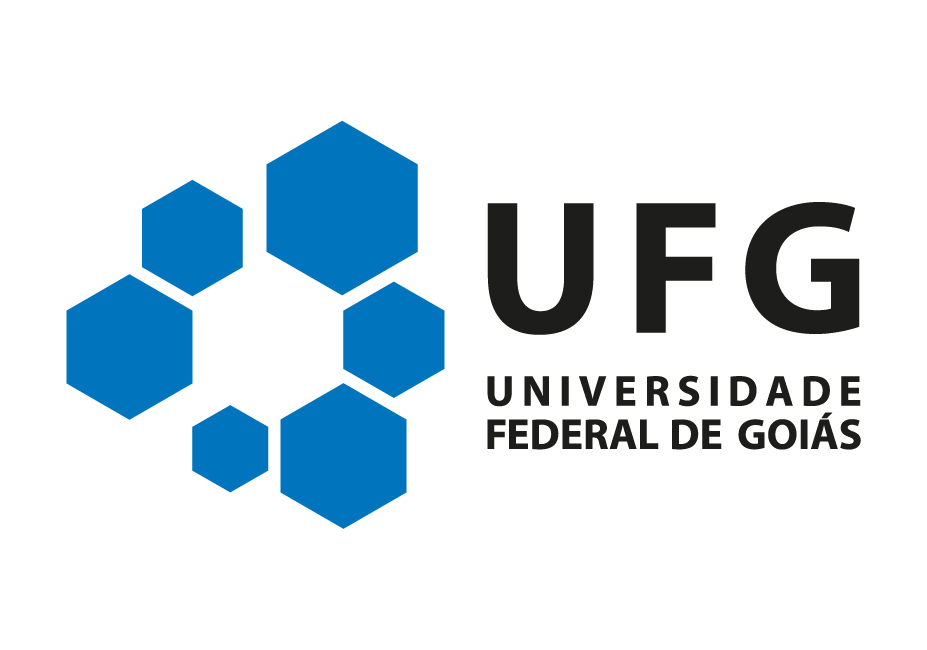 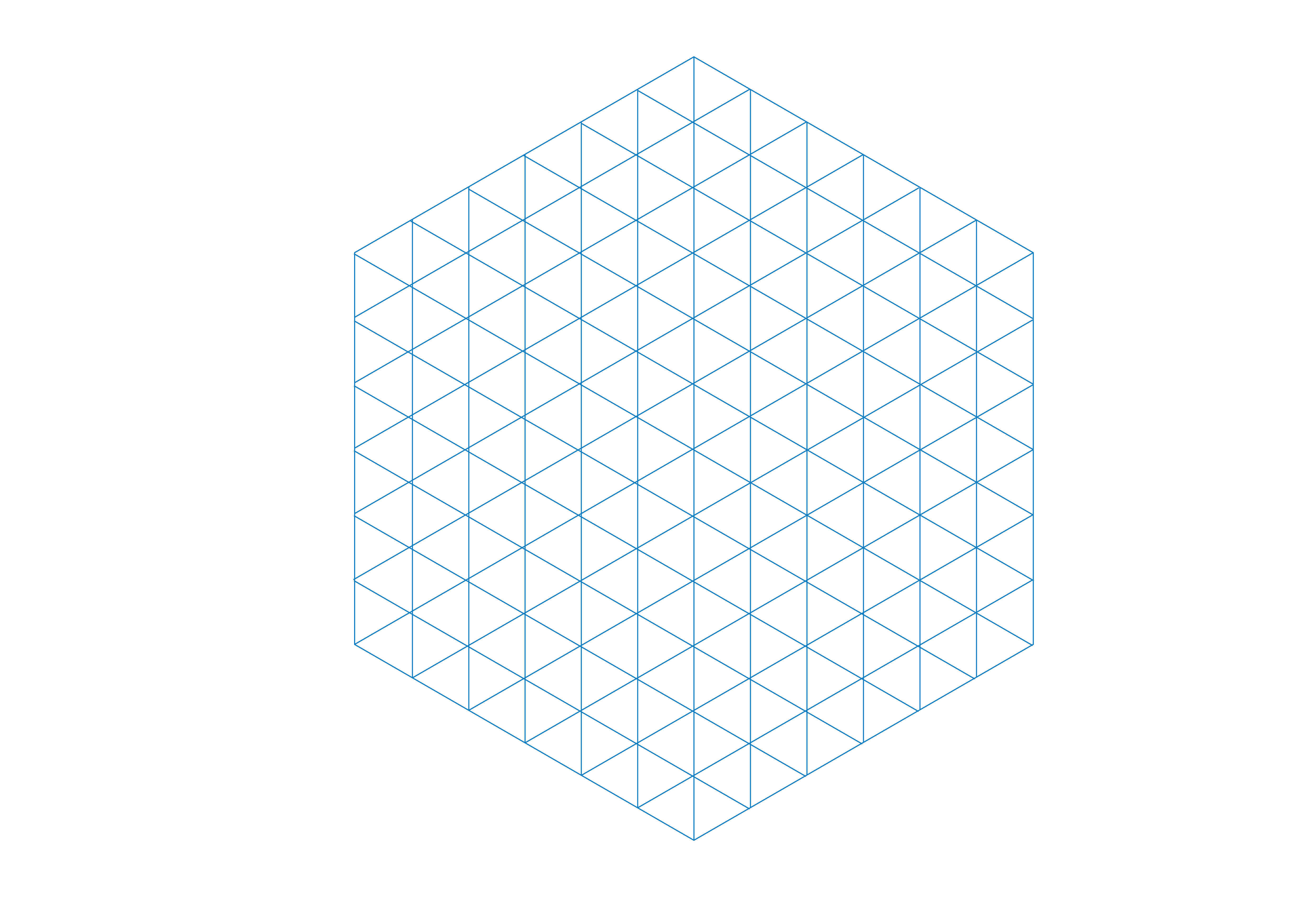 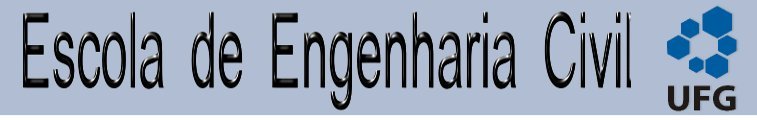 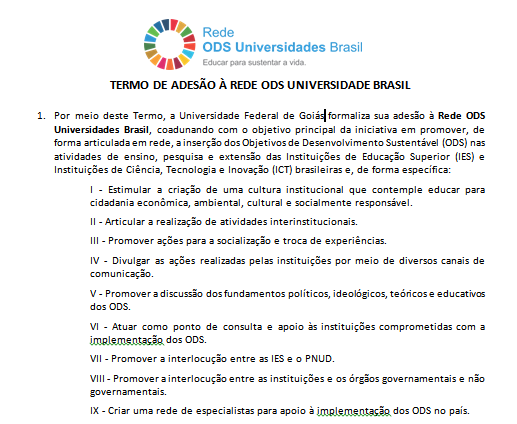 Adesão a Rede ODS Universidades
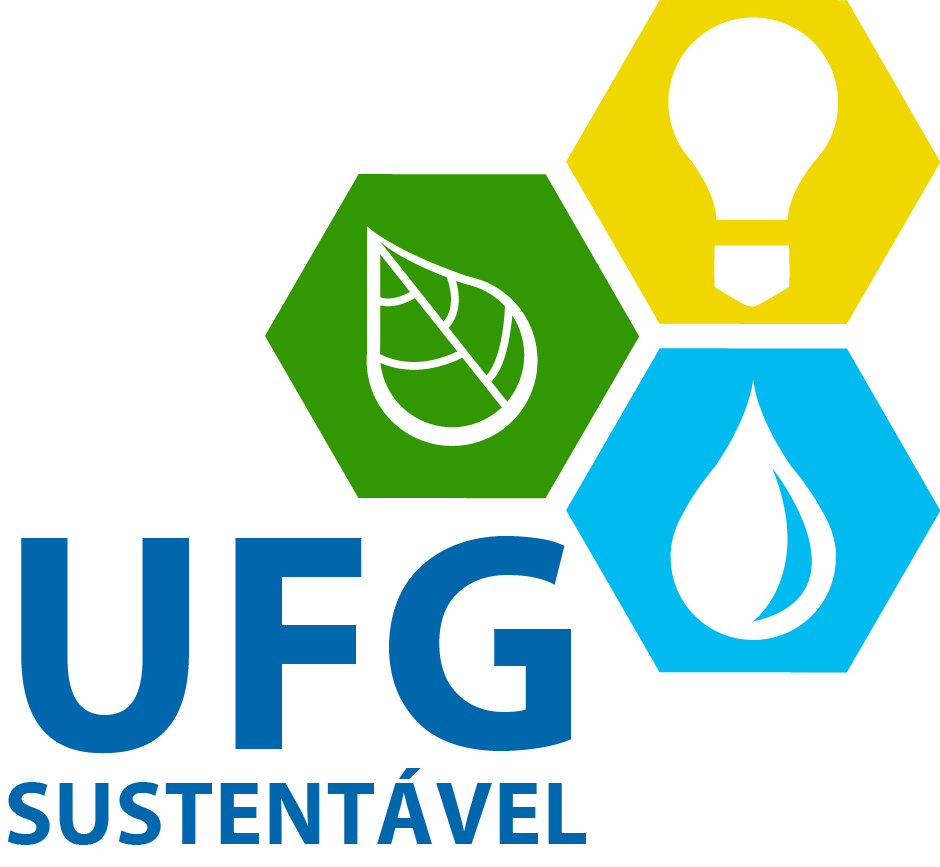 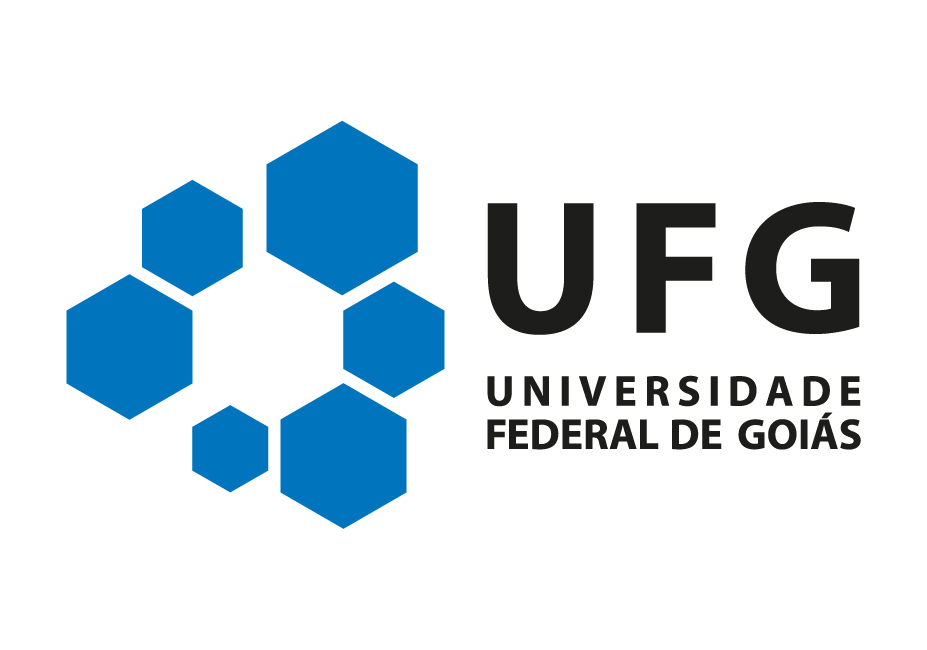 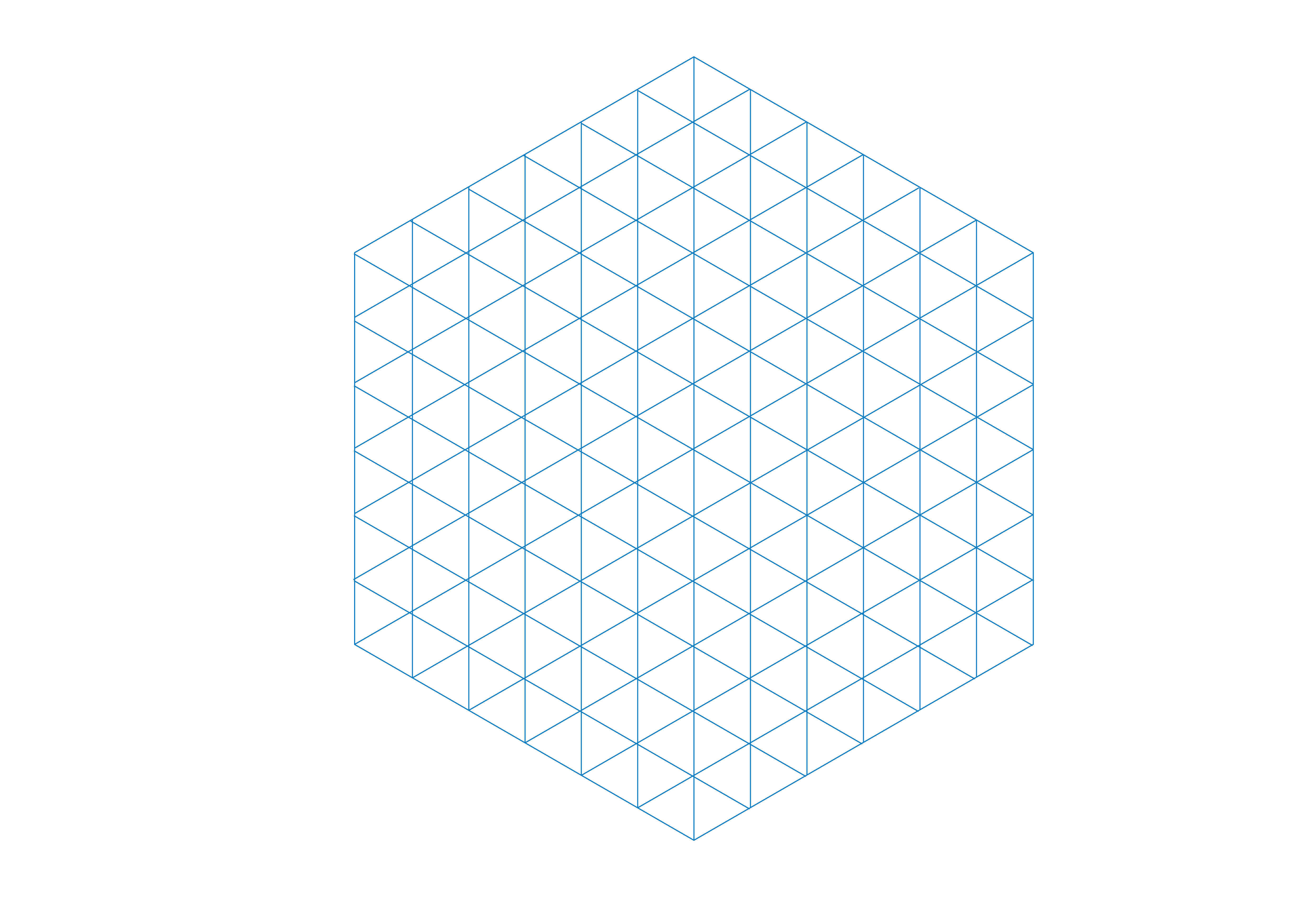 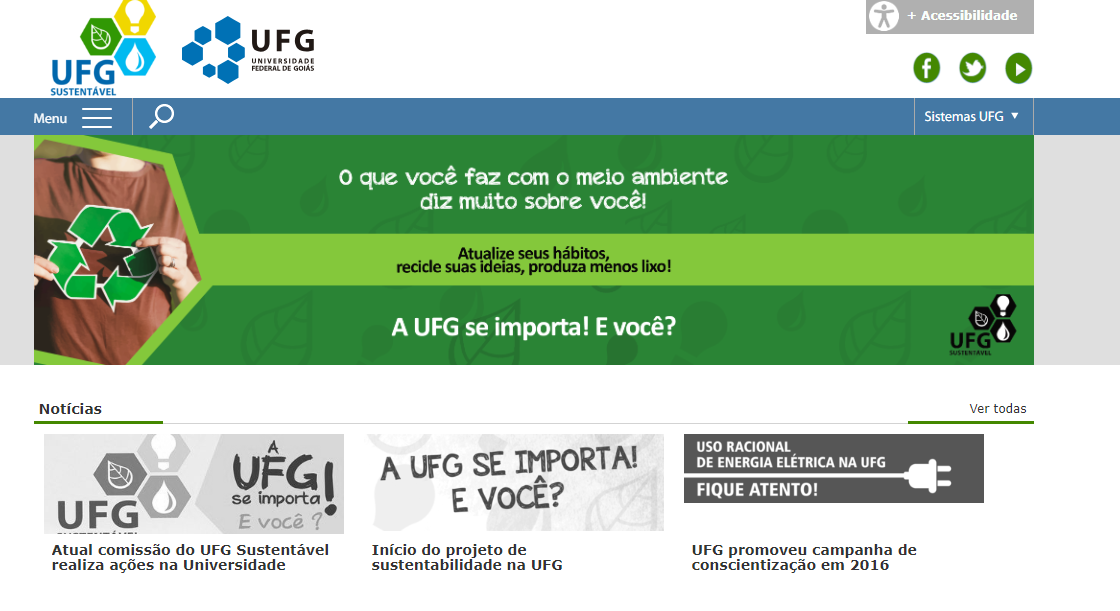 Site Sustentabilidade: https://sustentabilidade.ufg.br/
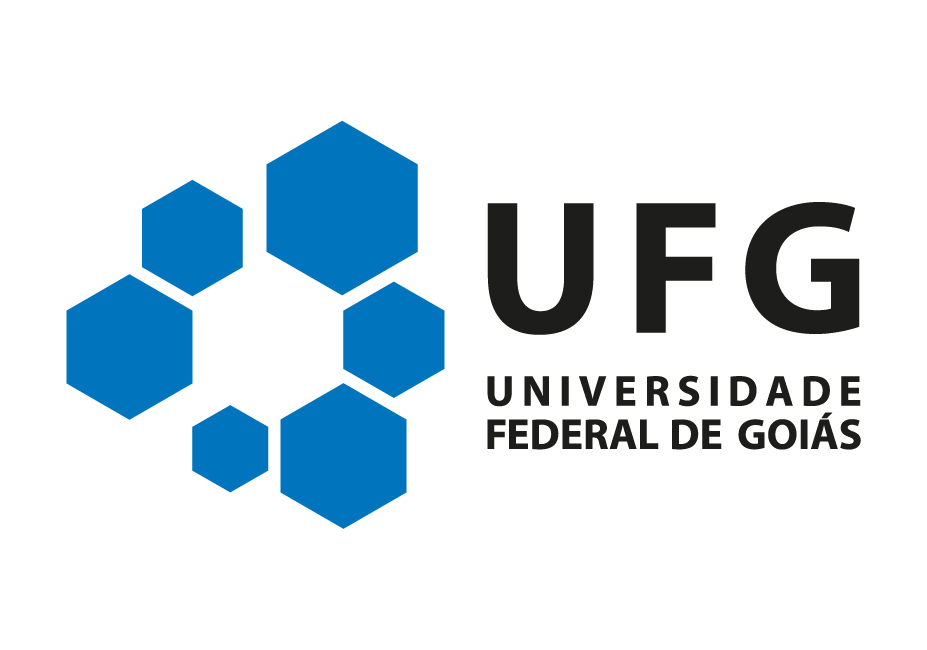 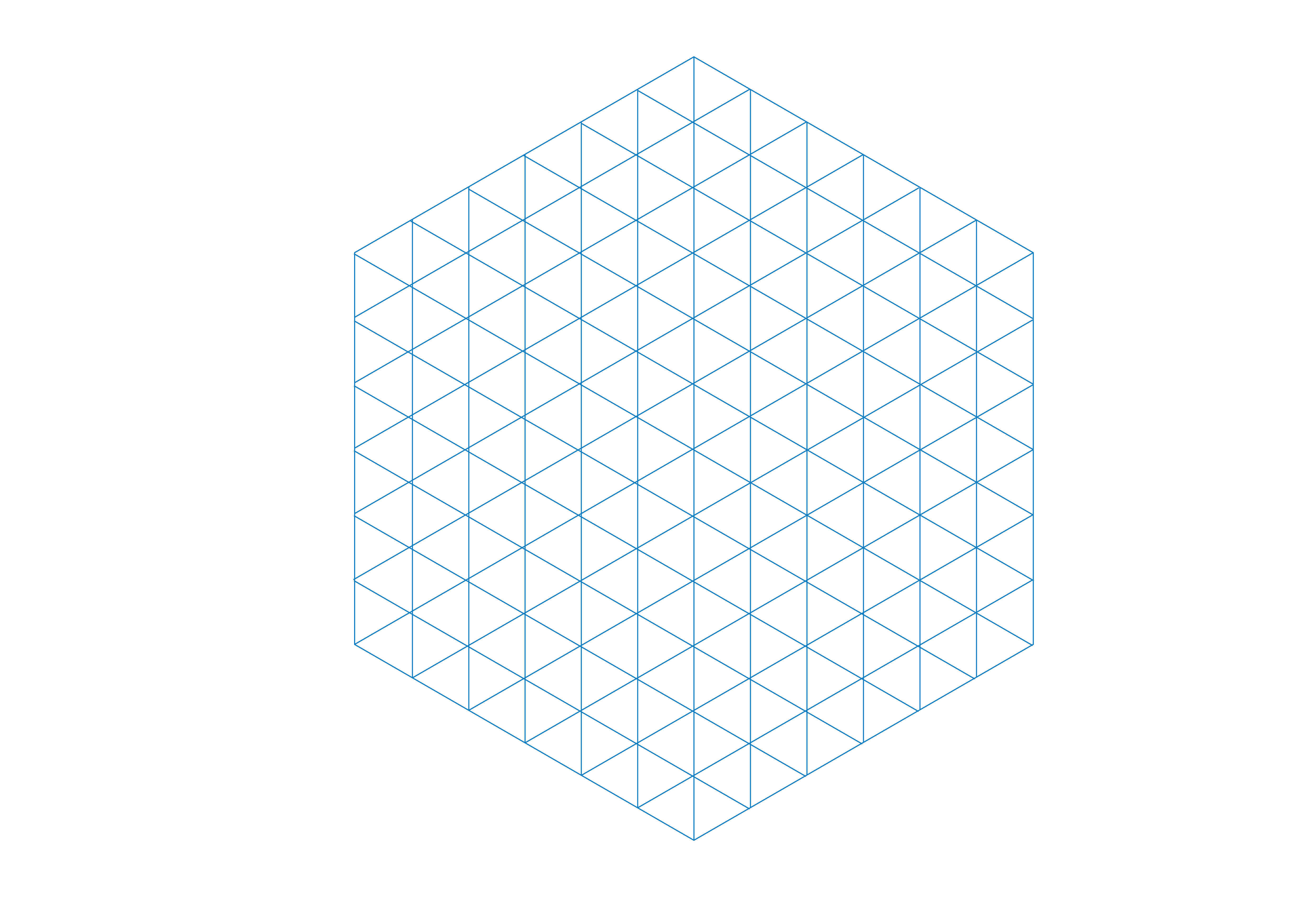 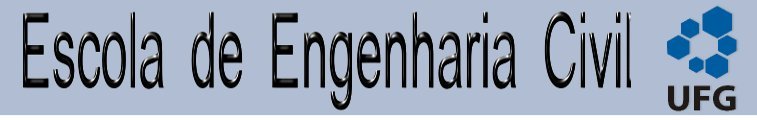 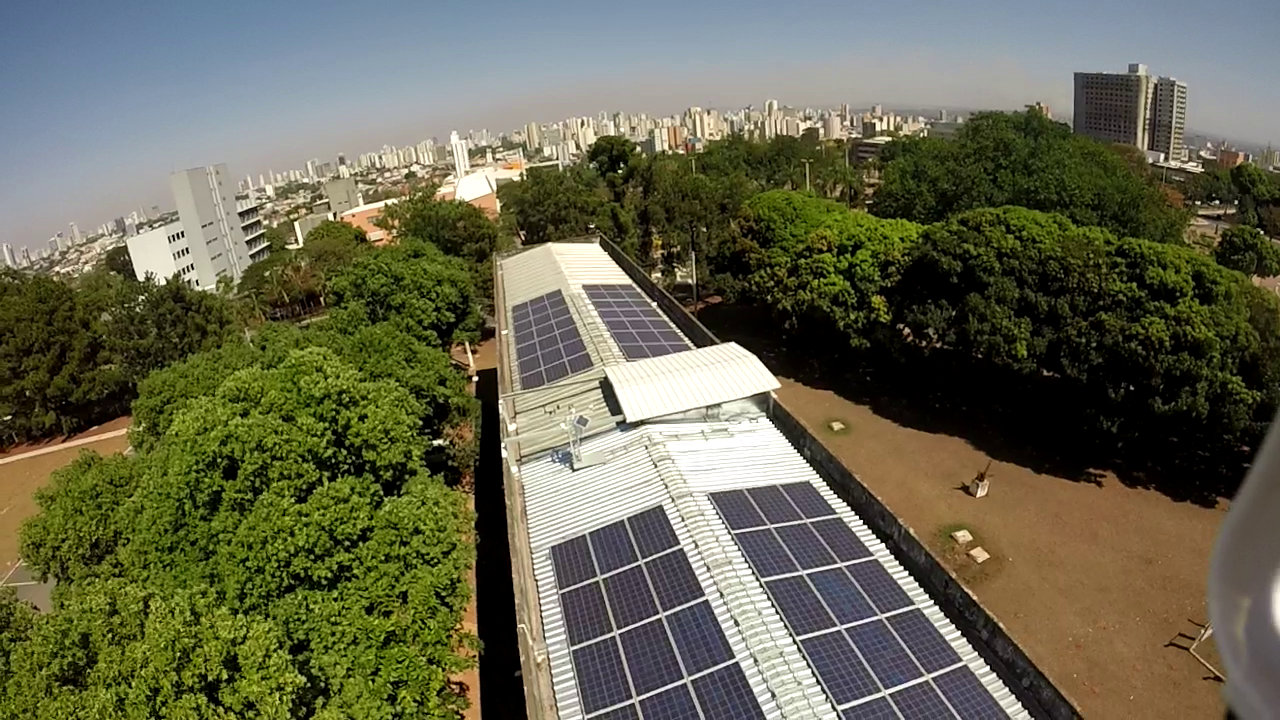 Obrigado!!
emiliano@ufg.br
Instalação de painéis solares – Escola de Engenharia Civil e Ambiental e
           Escola Escola de Engenharia Elétrica, Mecânica e de Computação
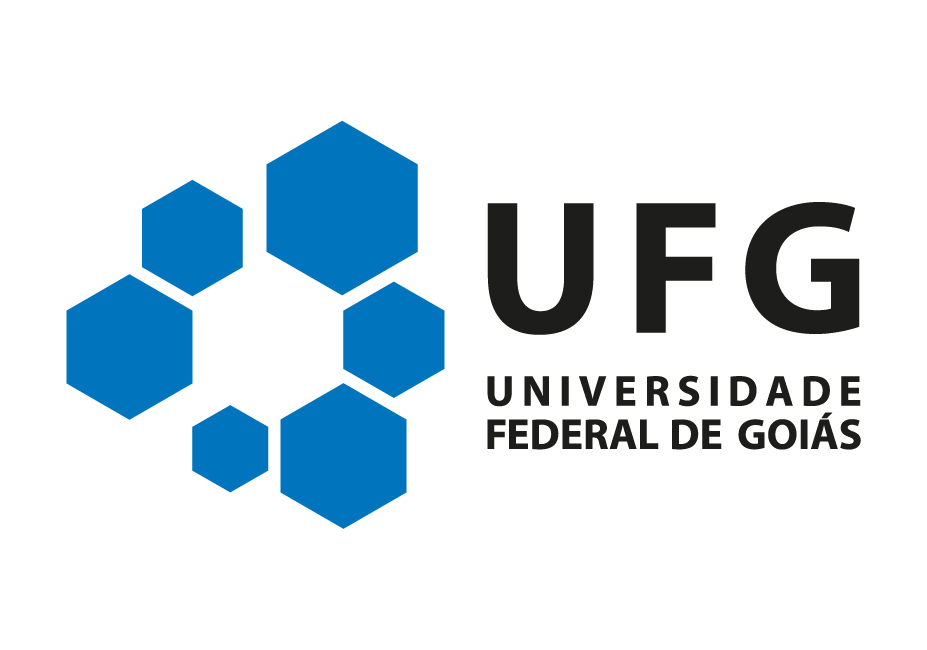 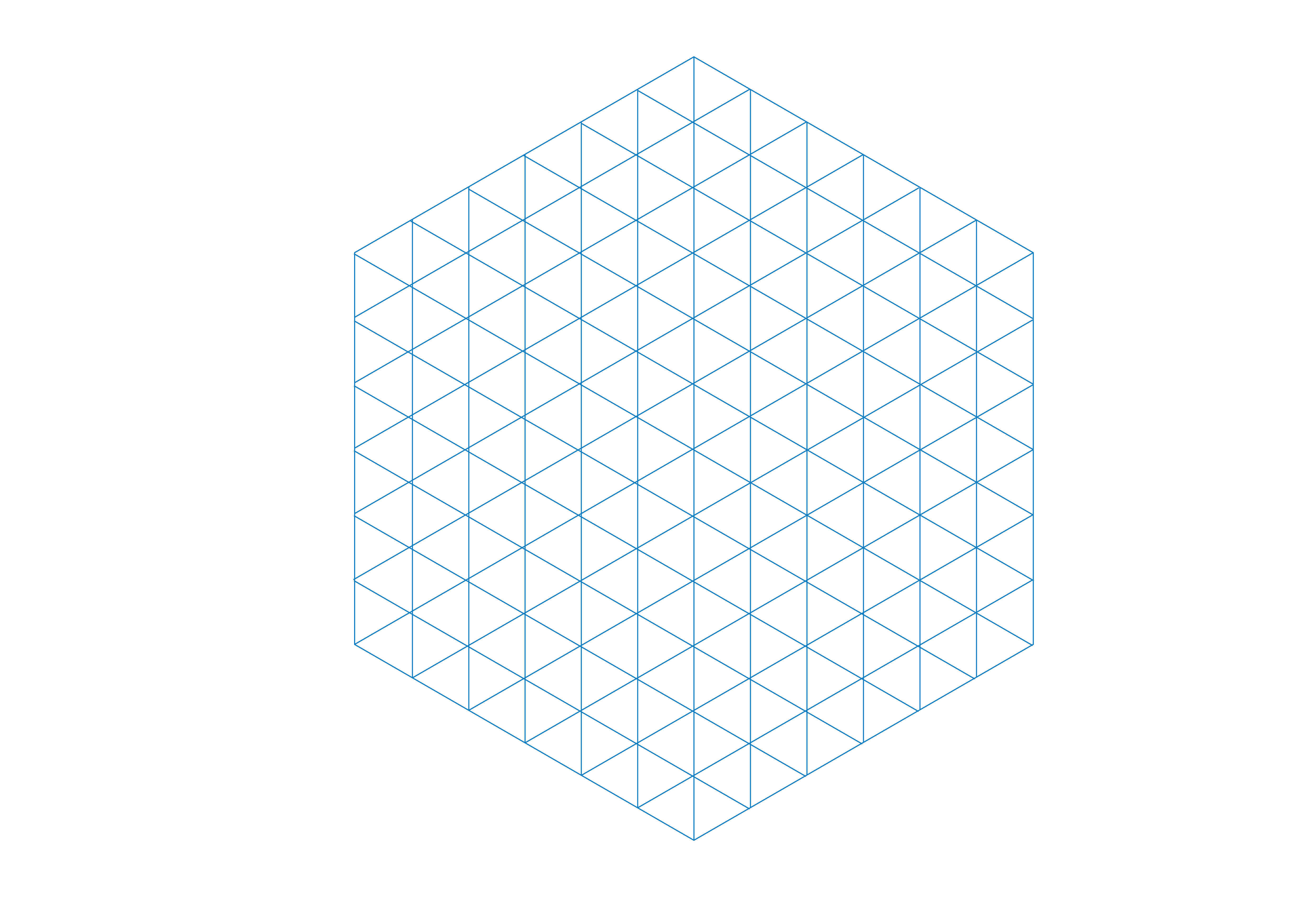 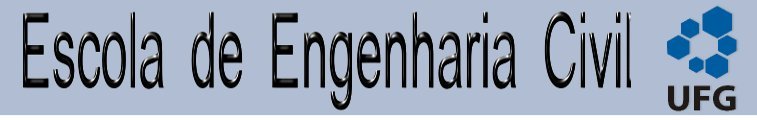 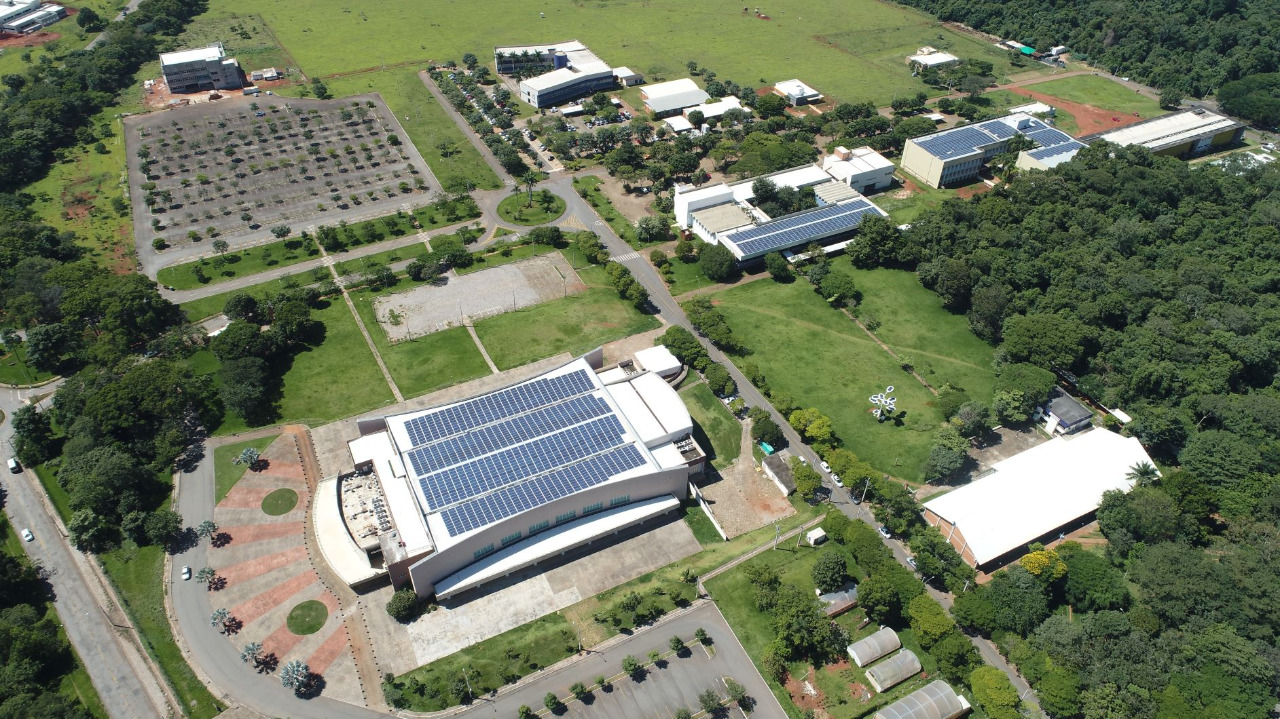 Instalação de painéis solares – Centro de Eventos
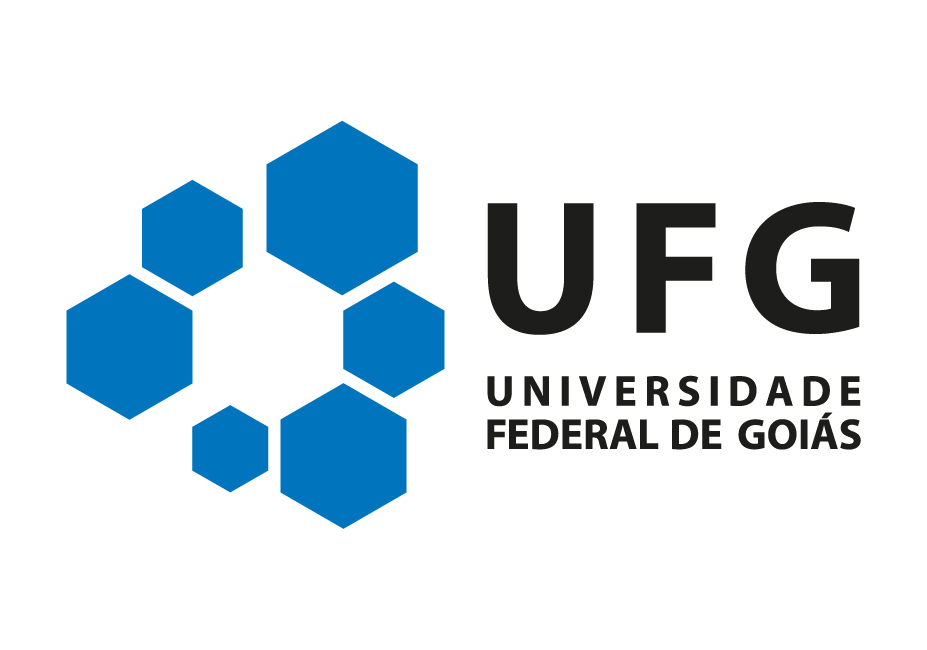 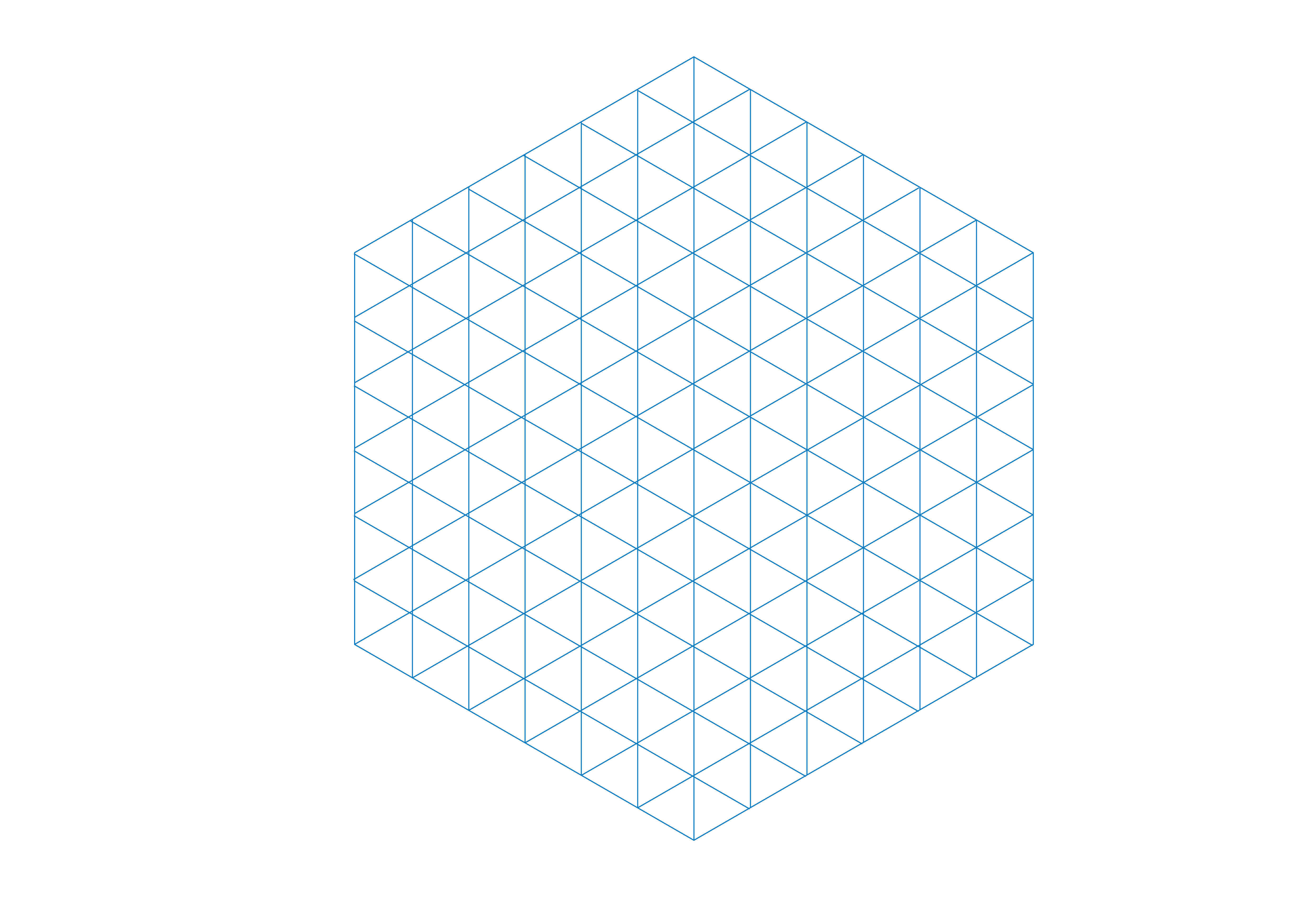 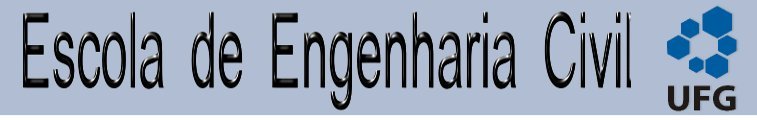 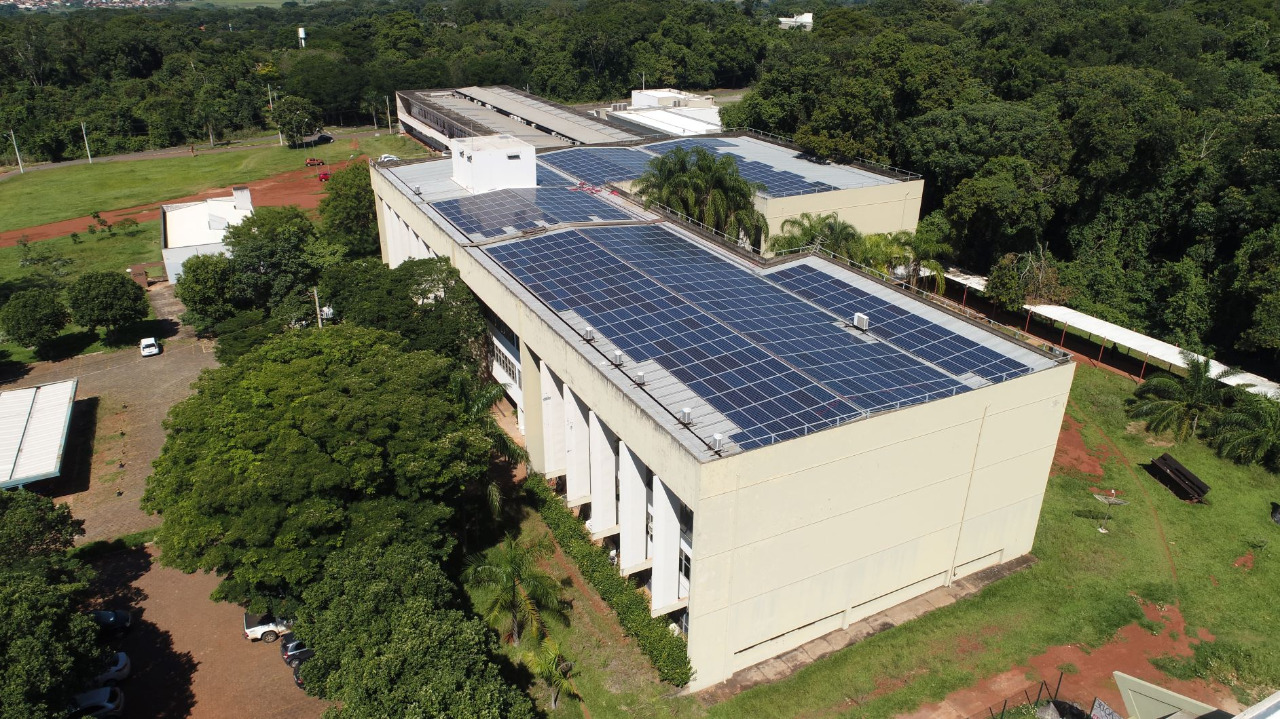 Instalação de painéis solares – Biblioteca Central
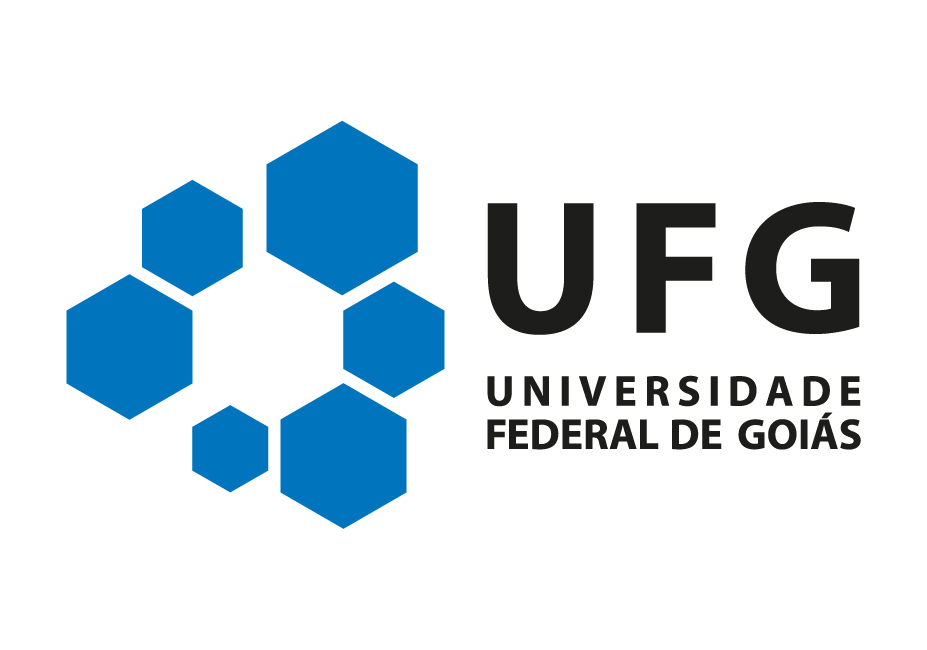 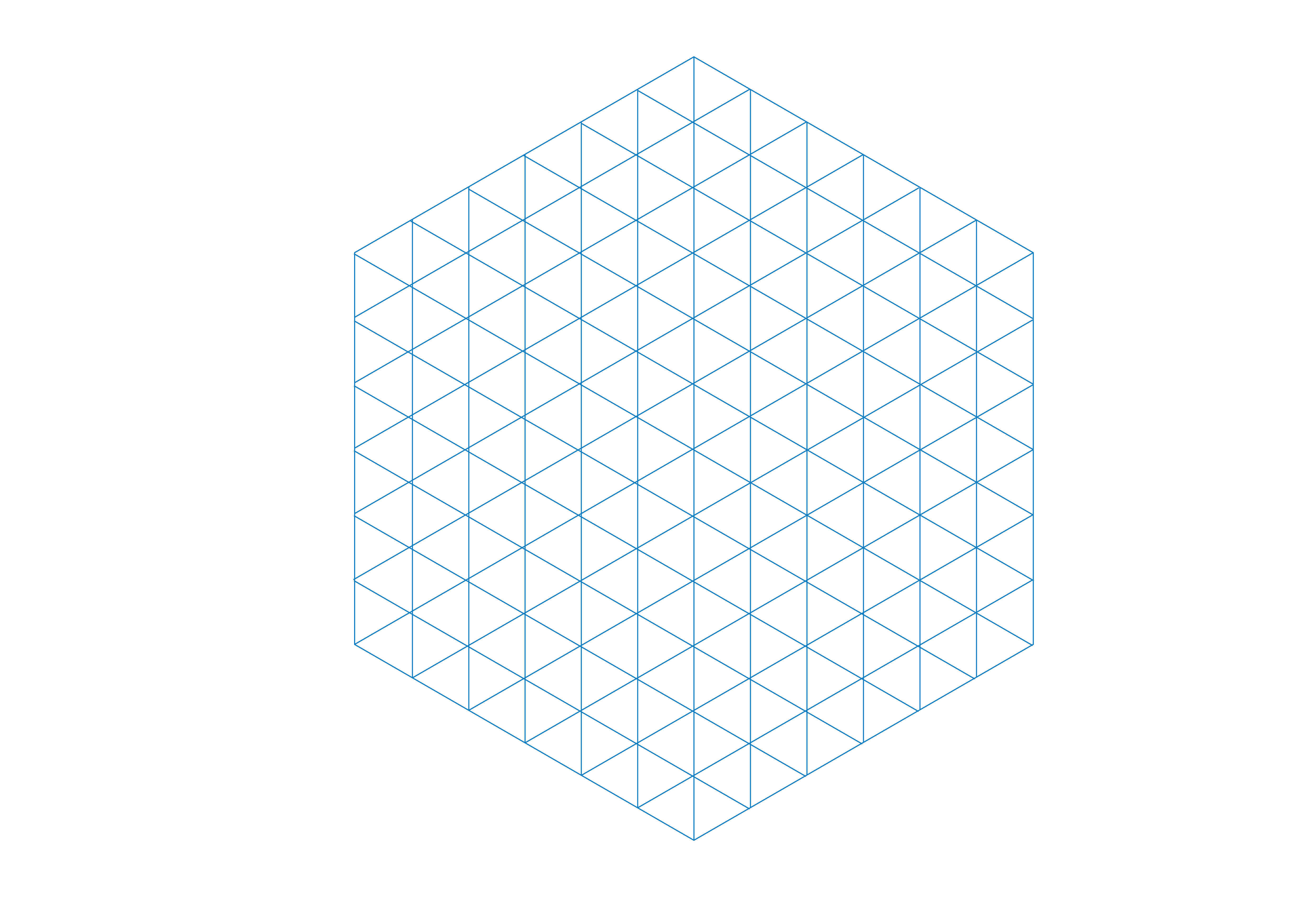 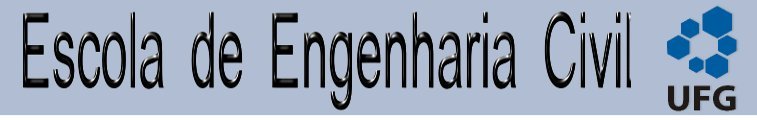 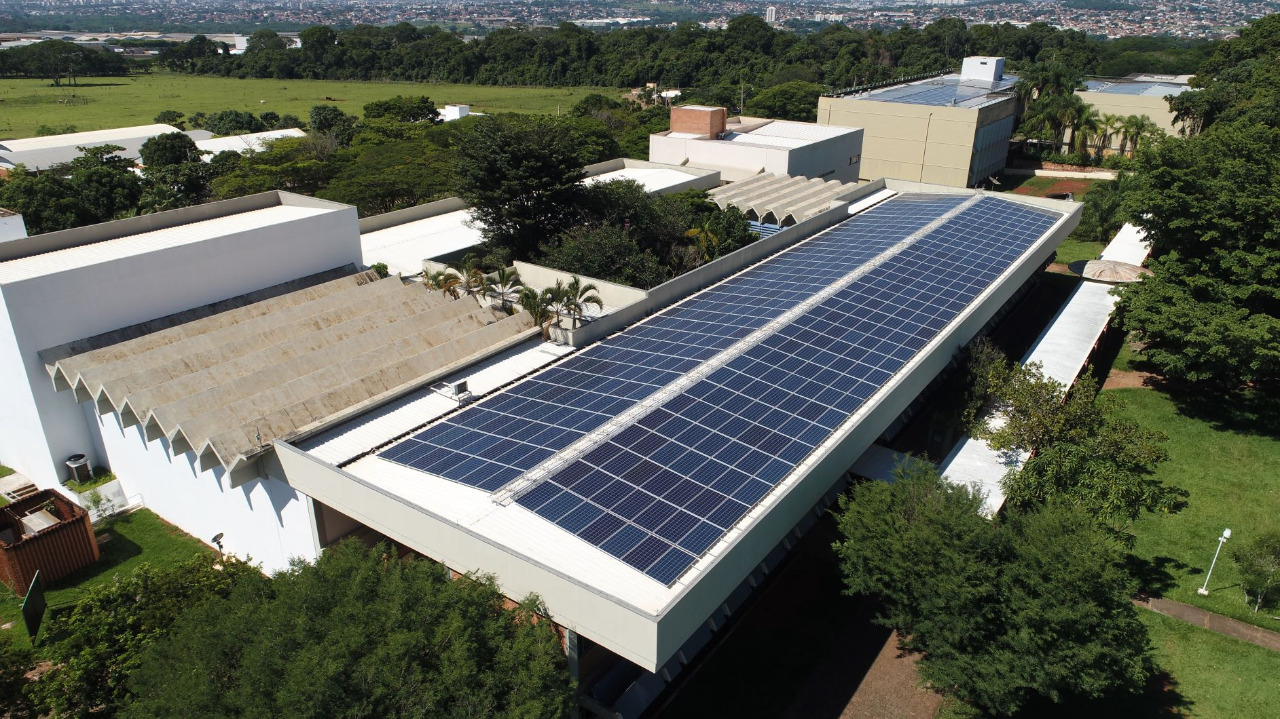 Instalação de painéis solares – Escola de Música e Artes Cênicas
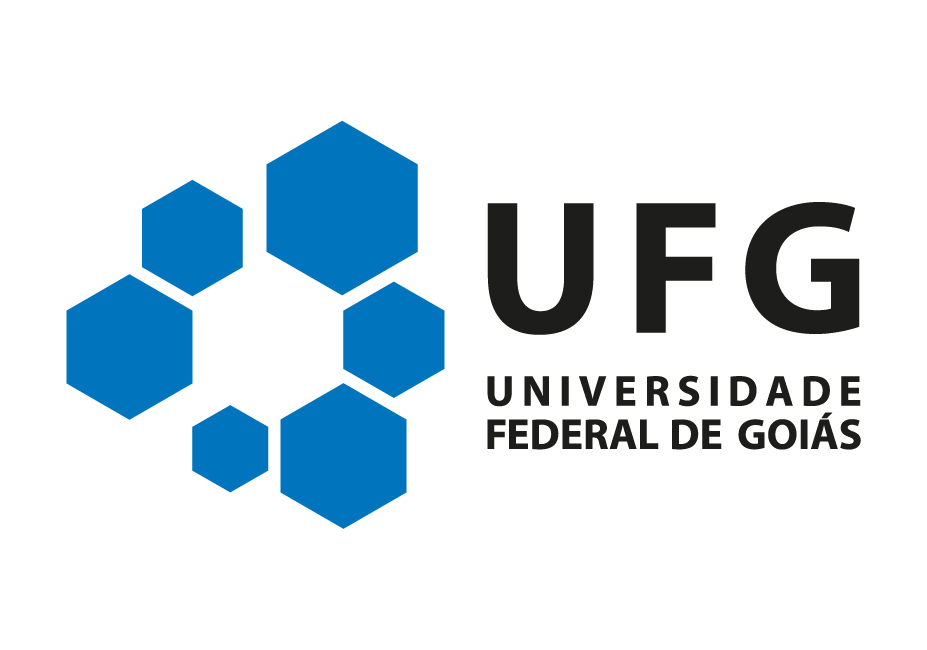 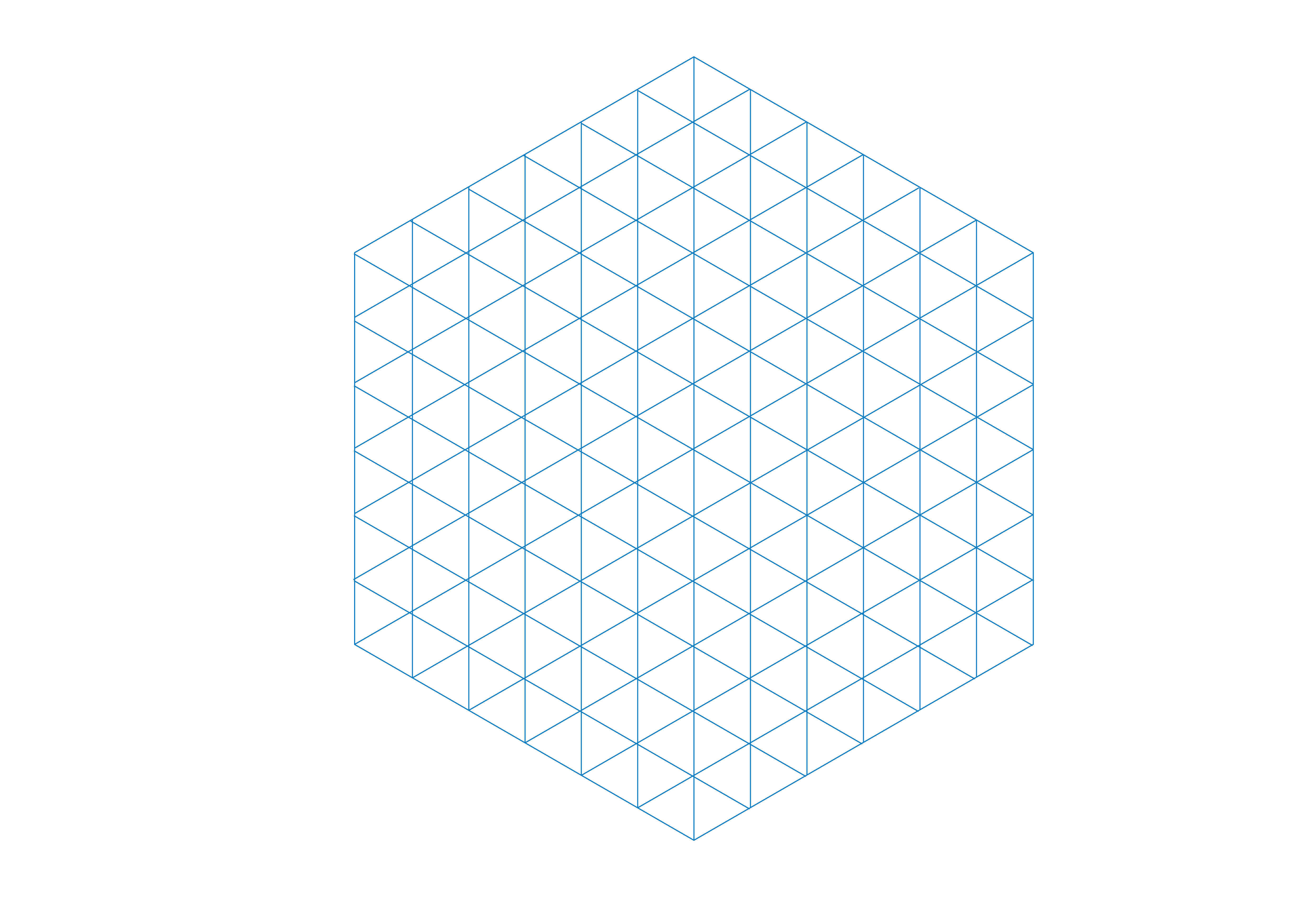 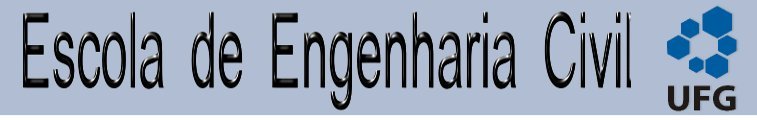 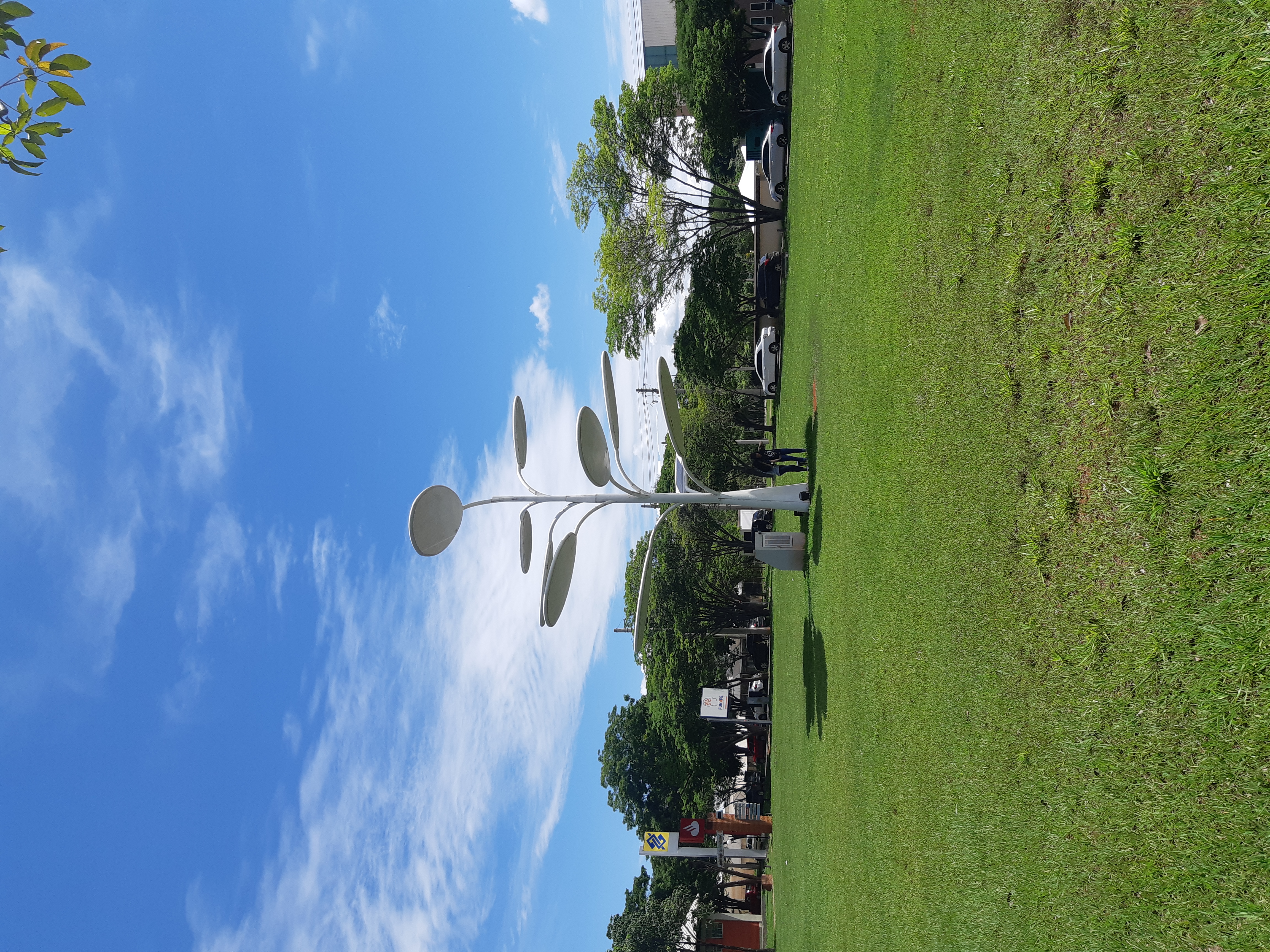 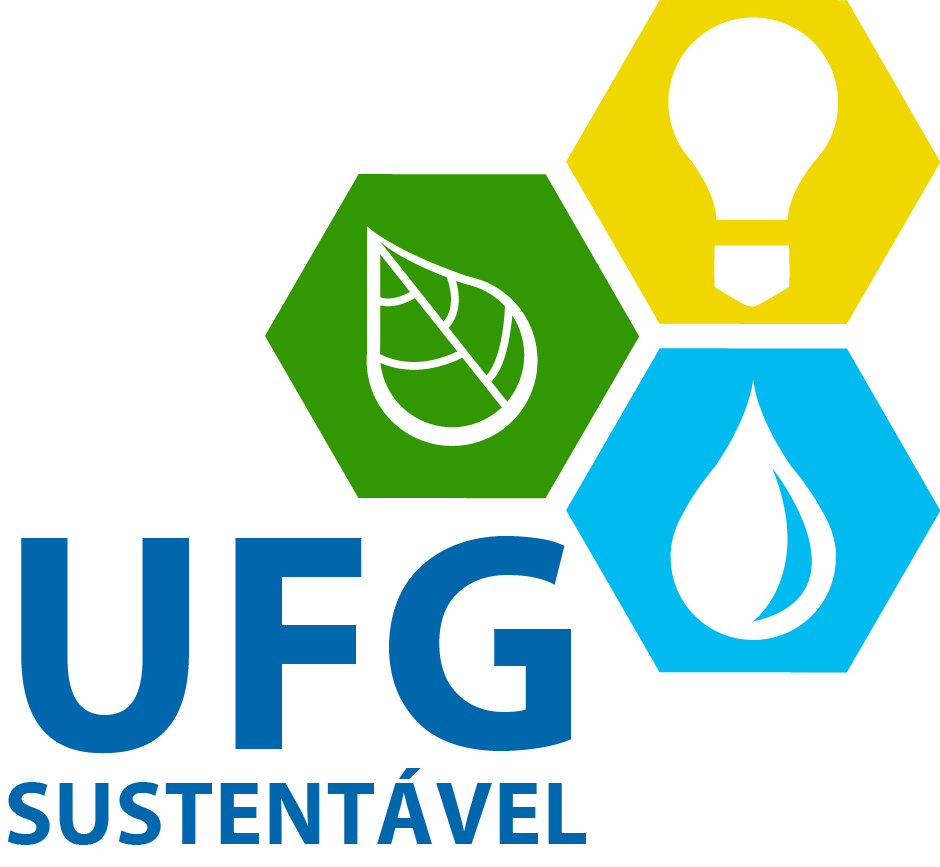 Árvore Fotovoltaica
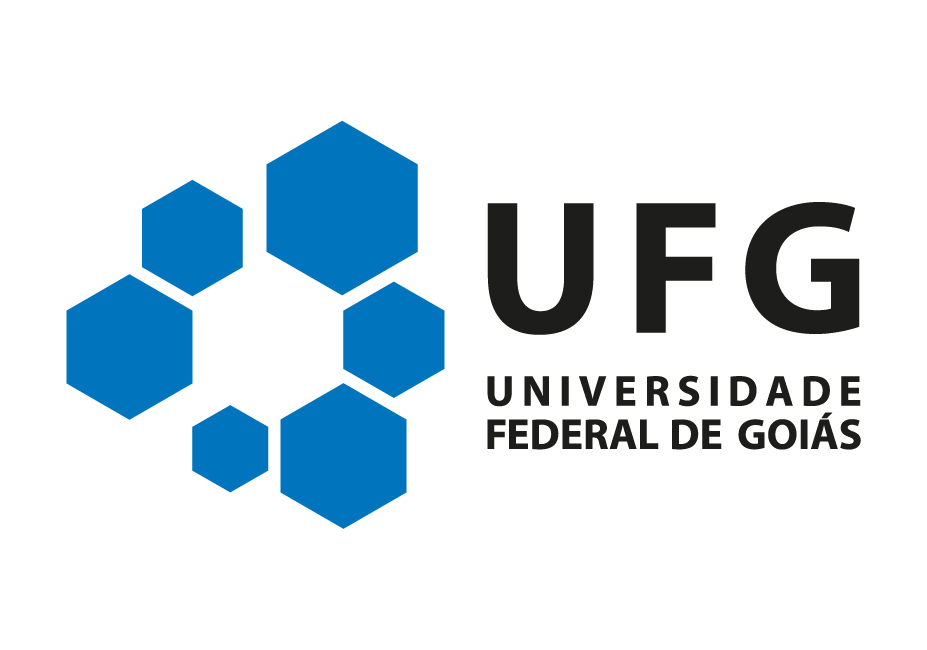 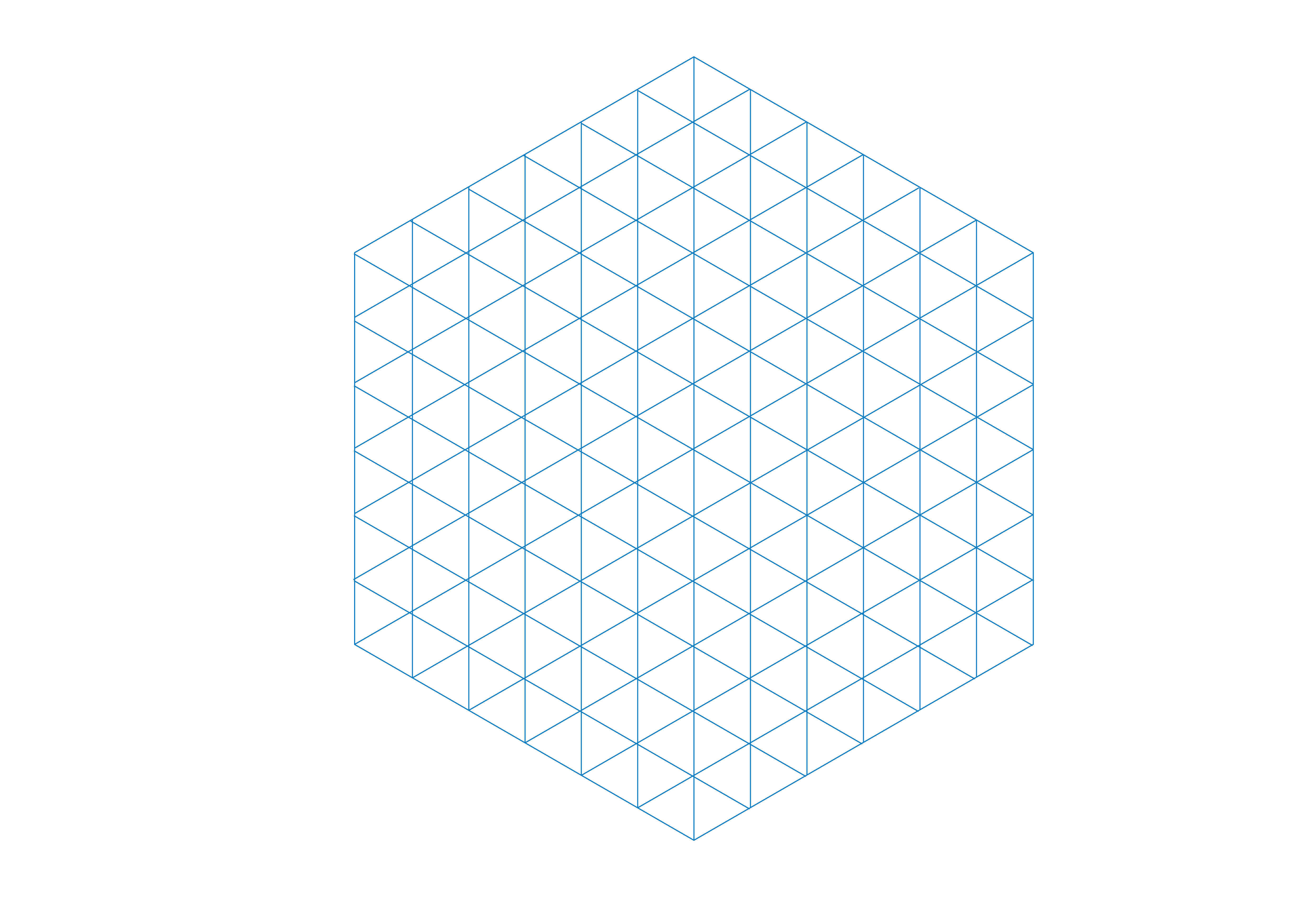 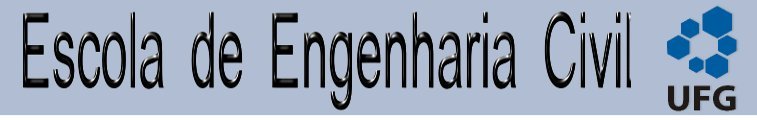 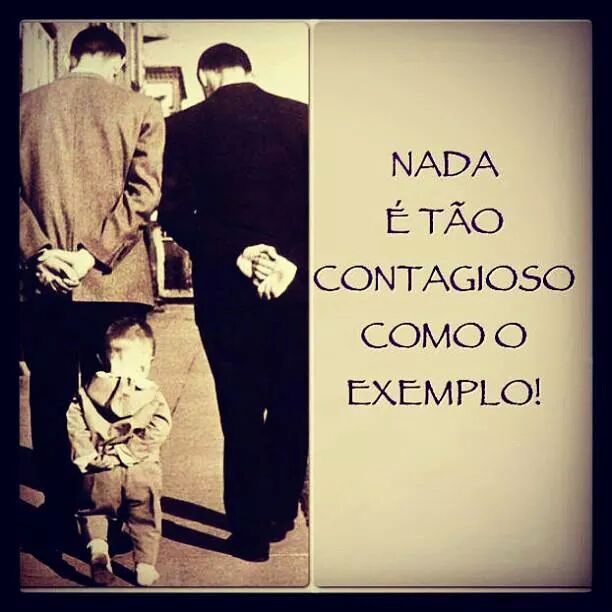 Obrigado!
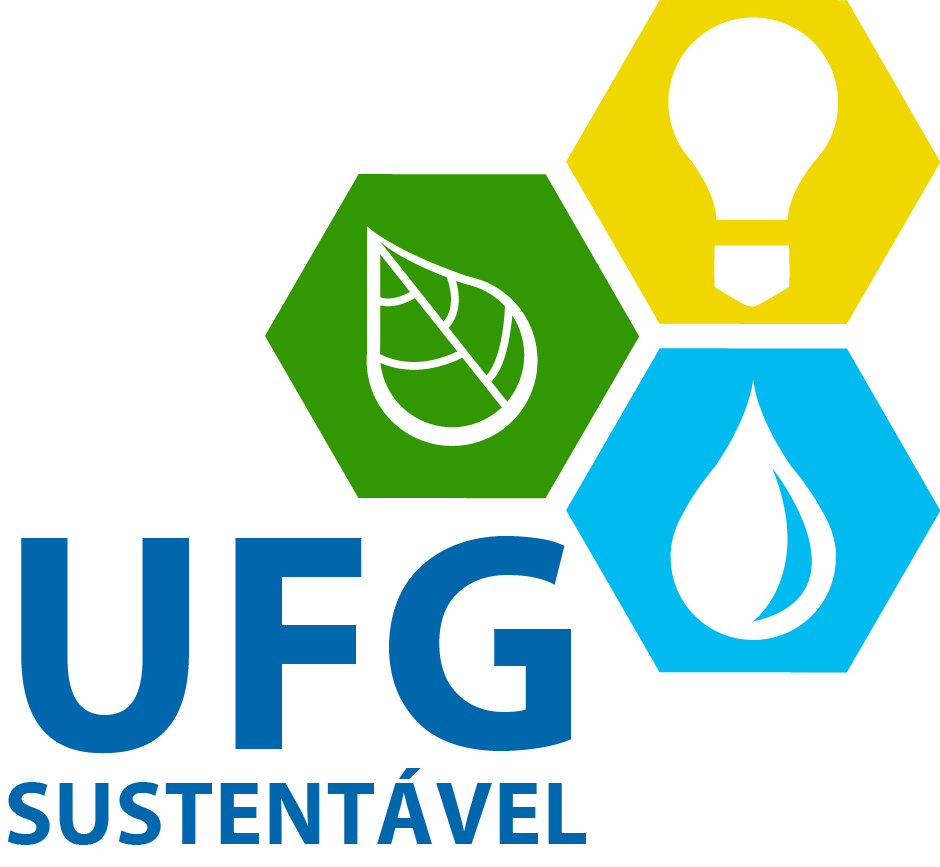 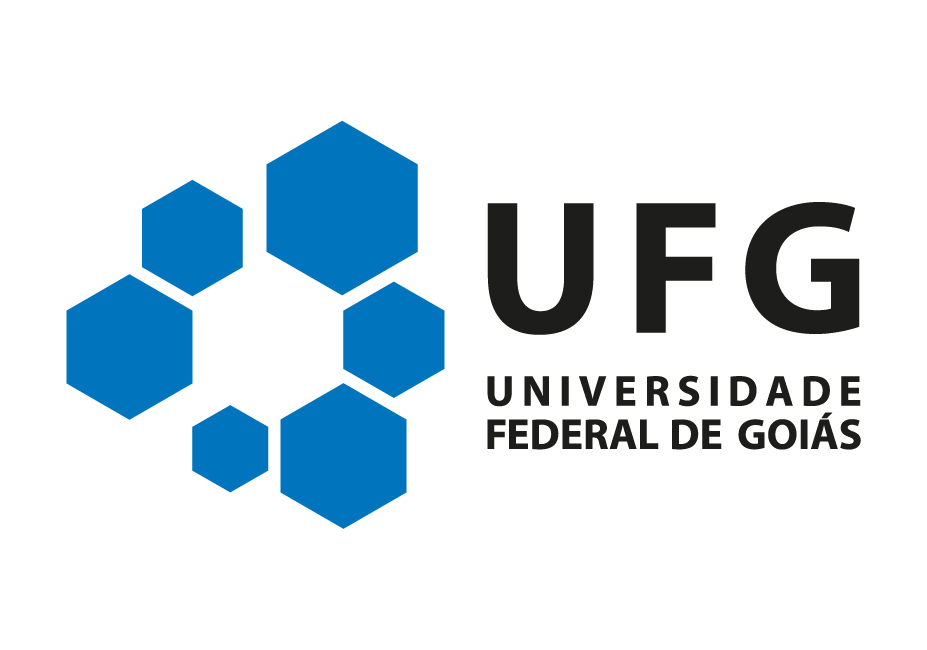 emiliano@ufg.br
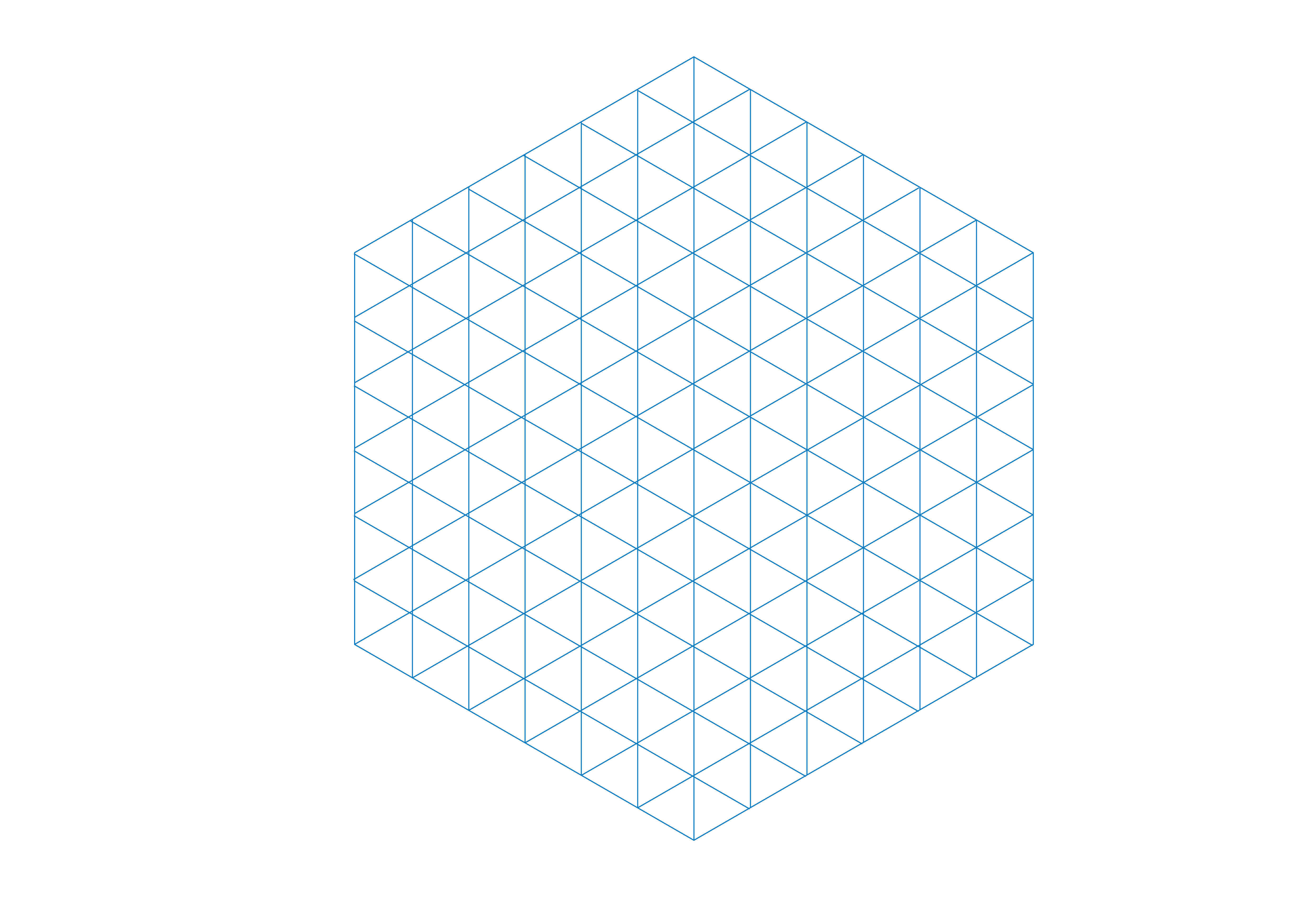 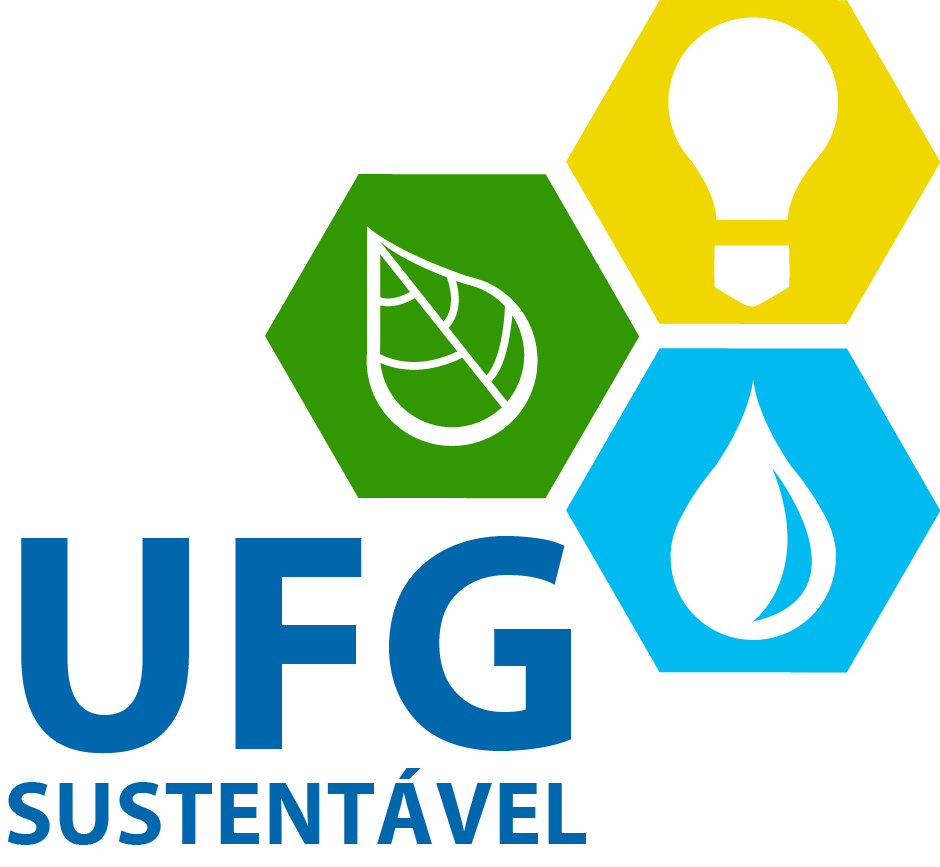 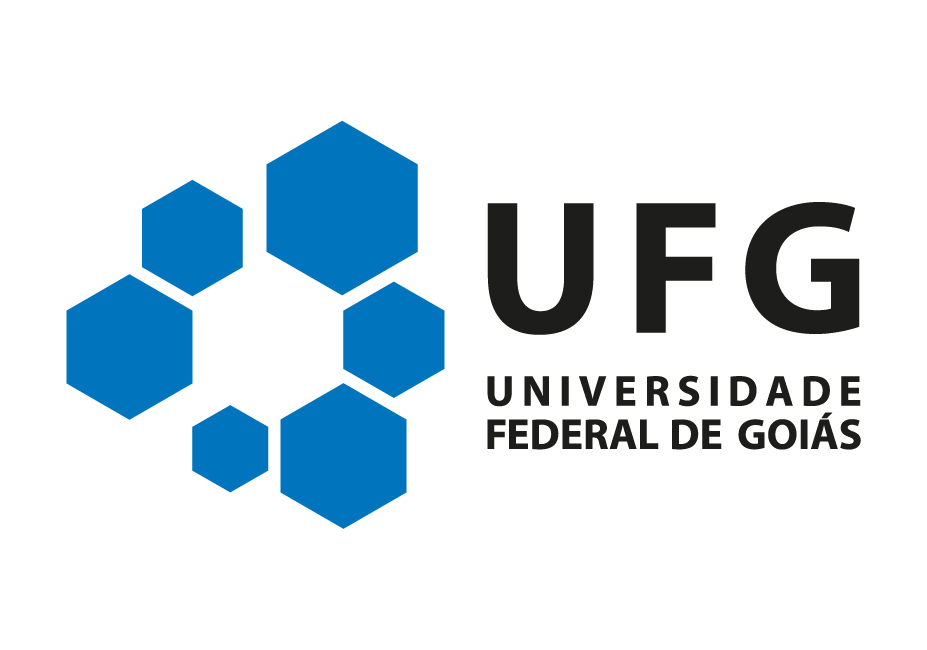